Презентация к конкурсу «Зимняя площадка дошкольной образовательной организации» среди муниципальных дошкольных образовательных организаций городского округа Саранск
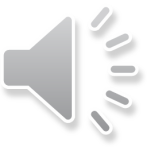 Муниципальное дошкольное образовательное учреждение «Детский сад №40»
Состояние территории дошкольной образовательной организации:Корпус №2:
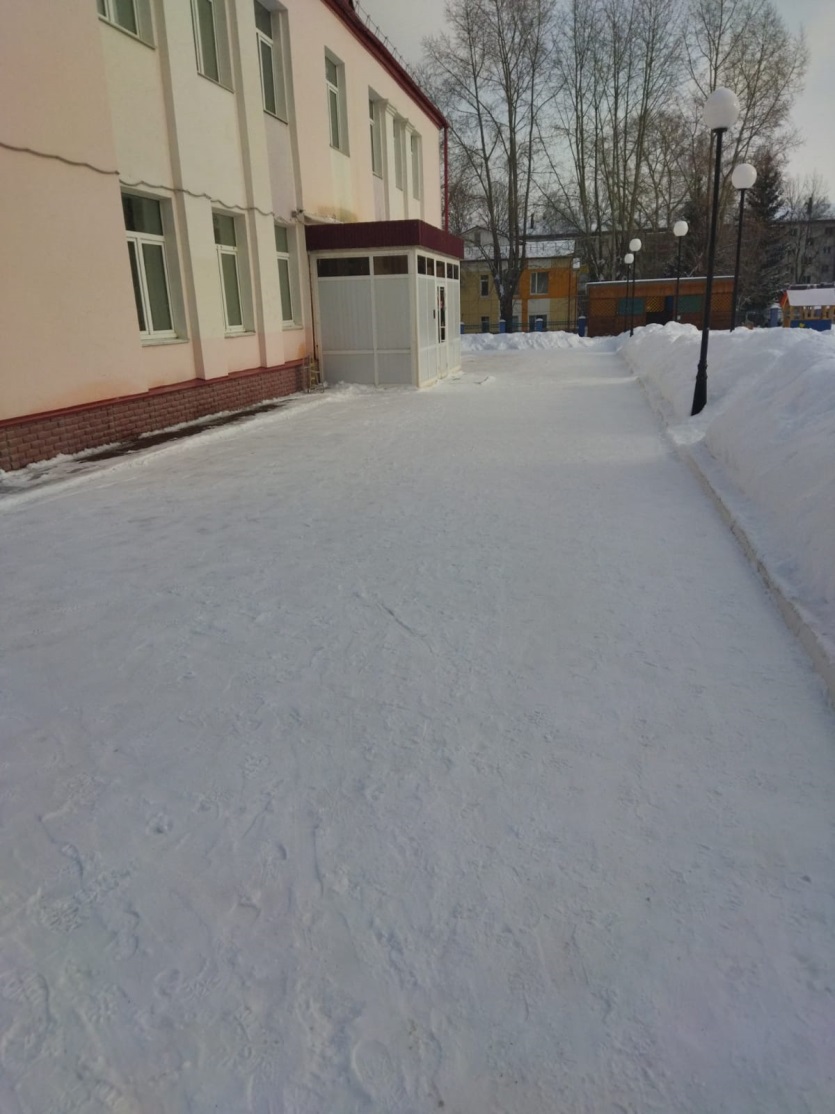 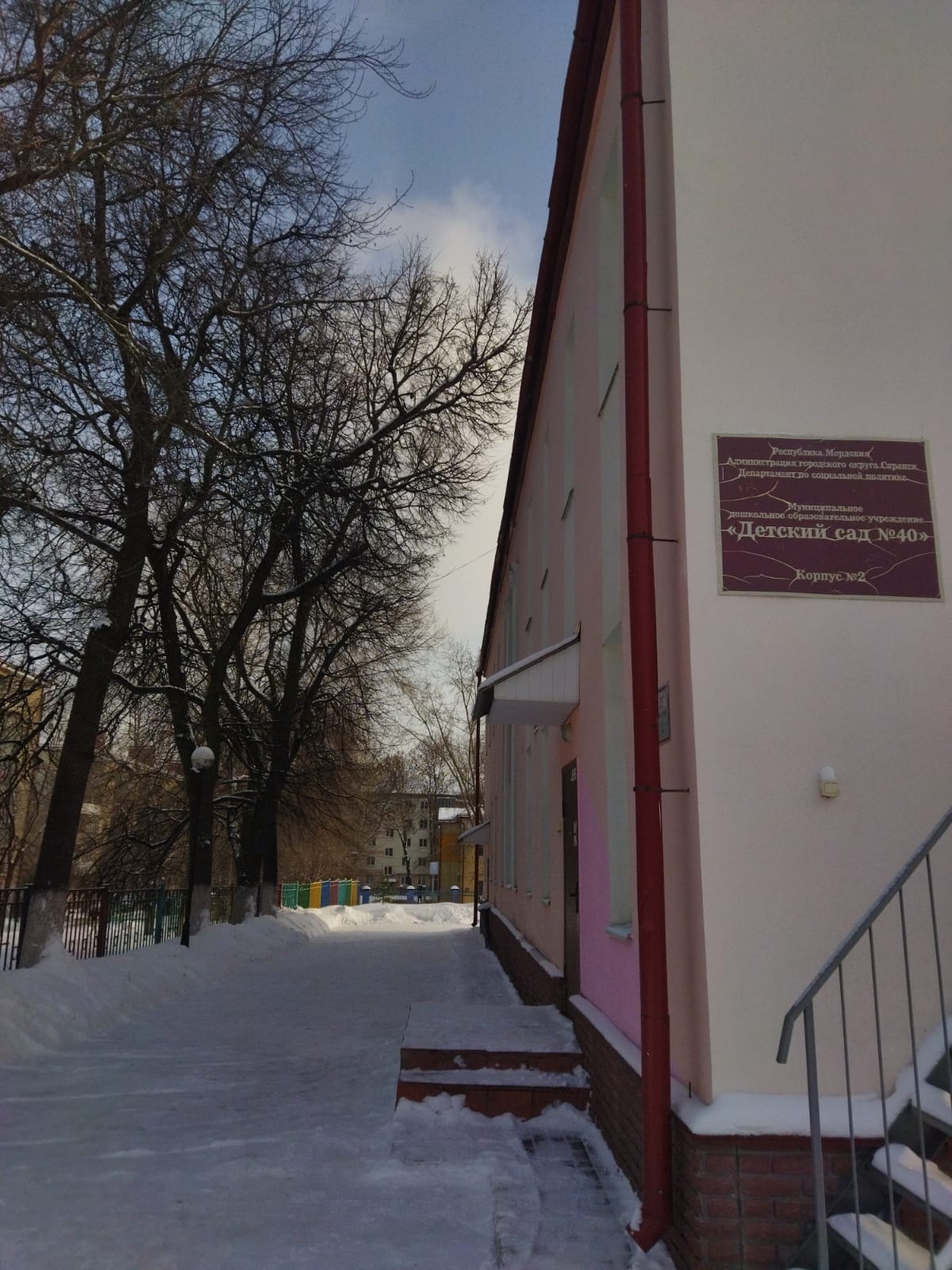 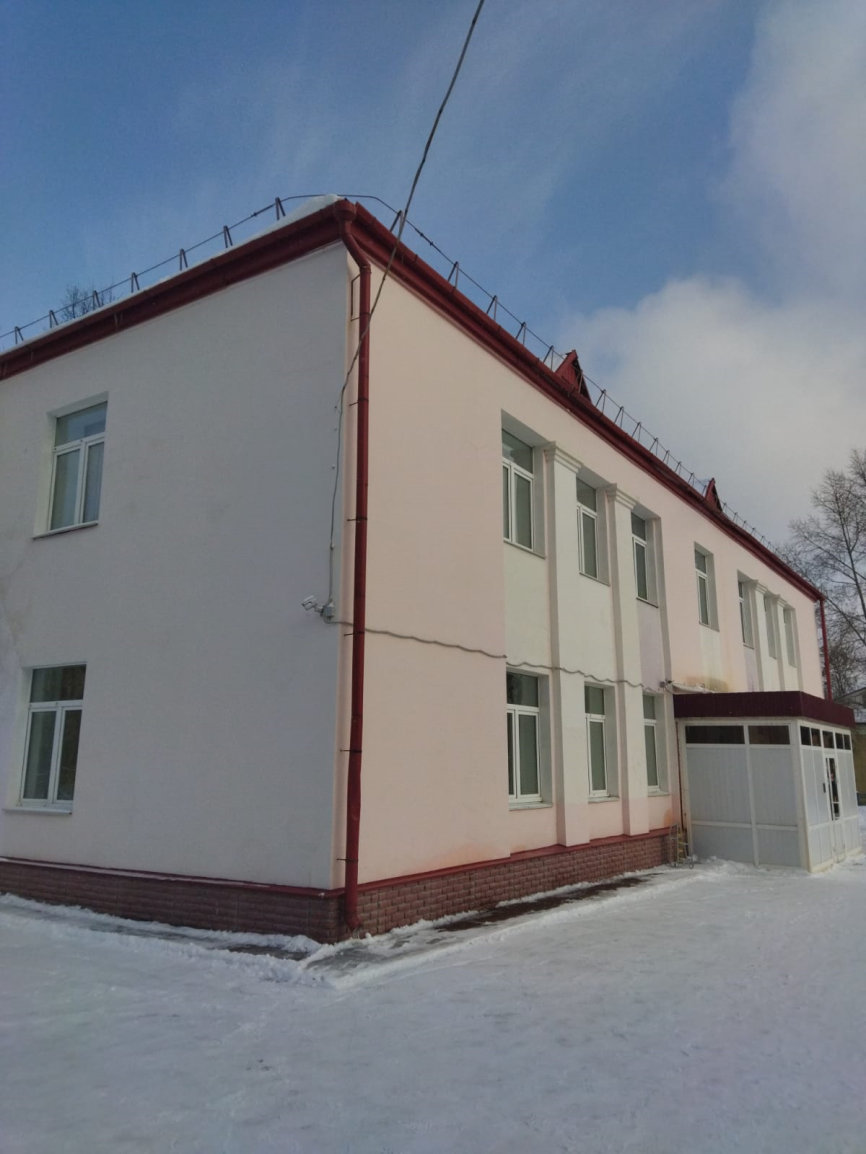 Корпус №1:
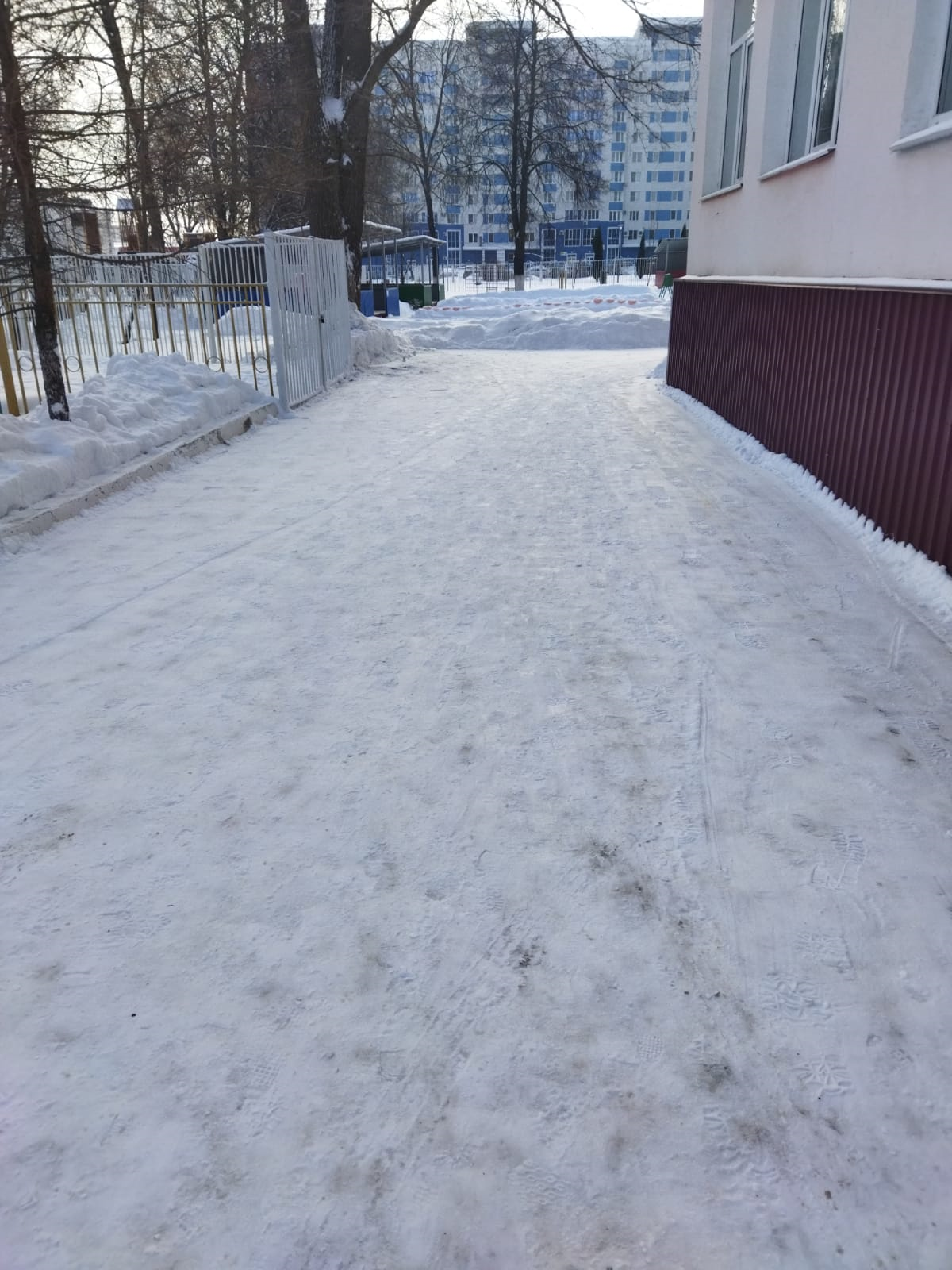 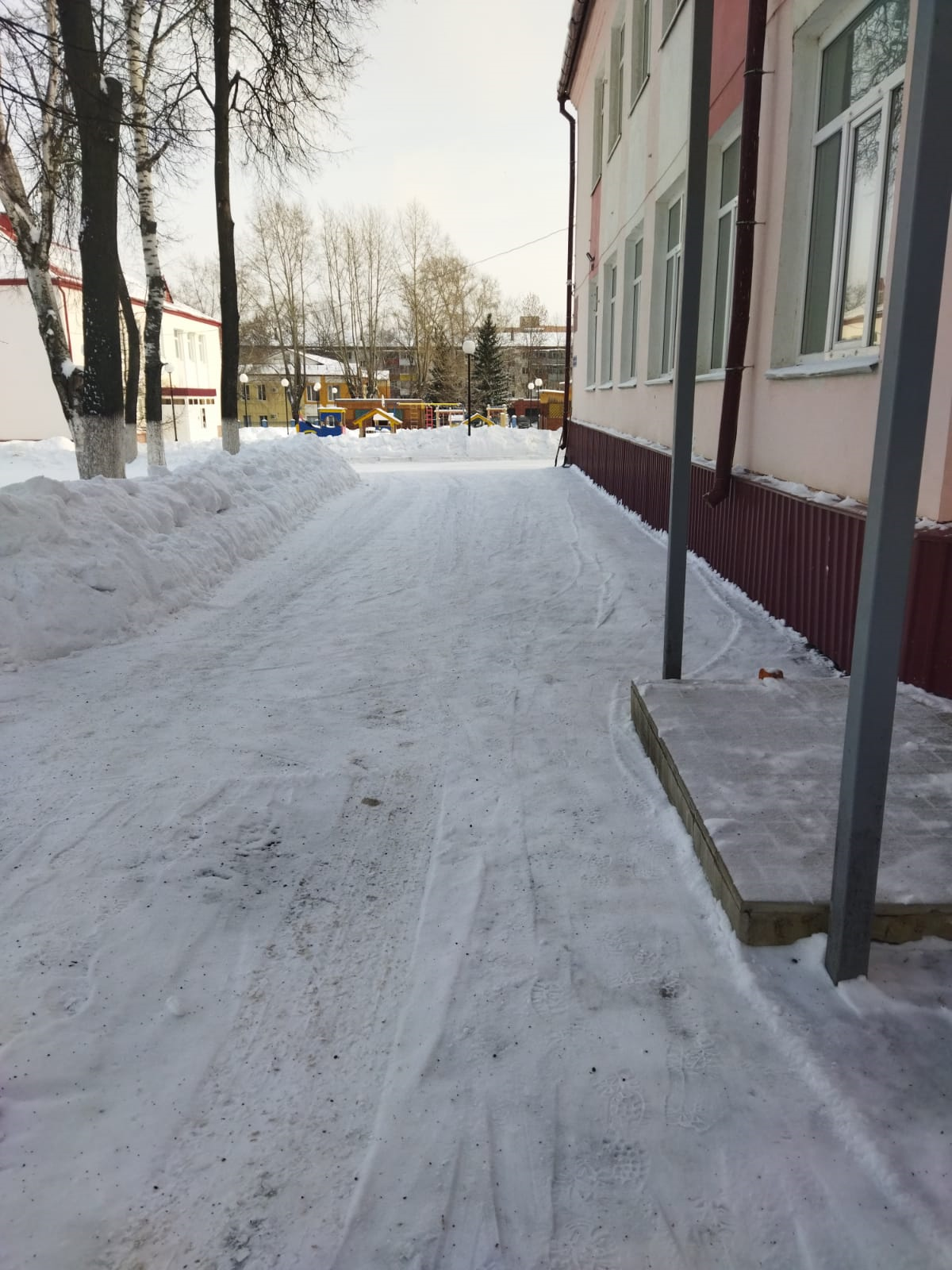 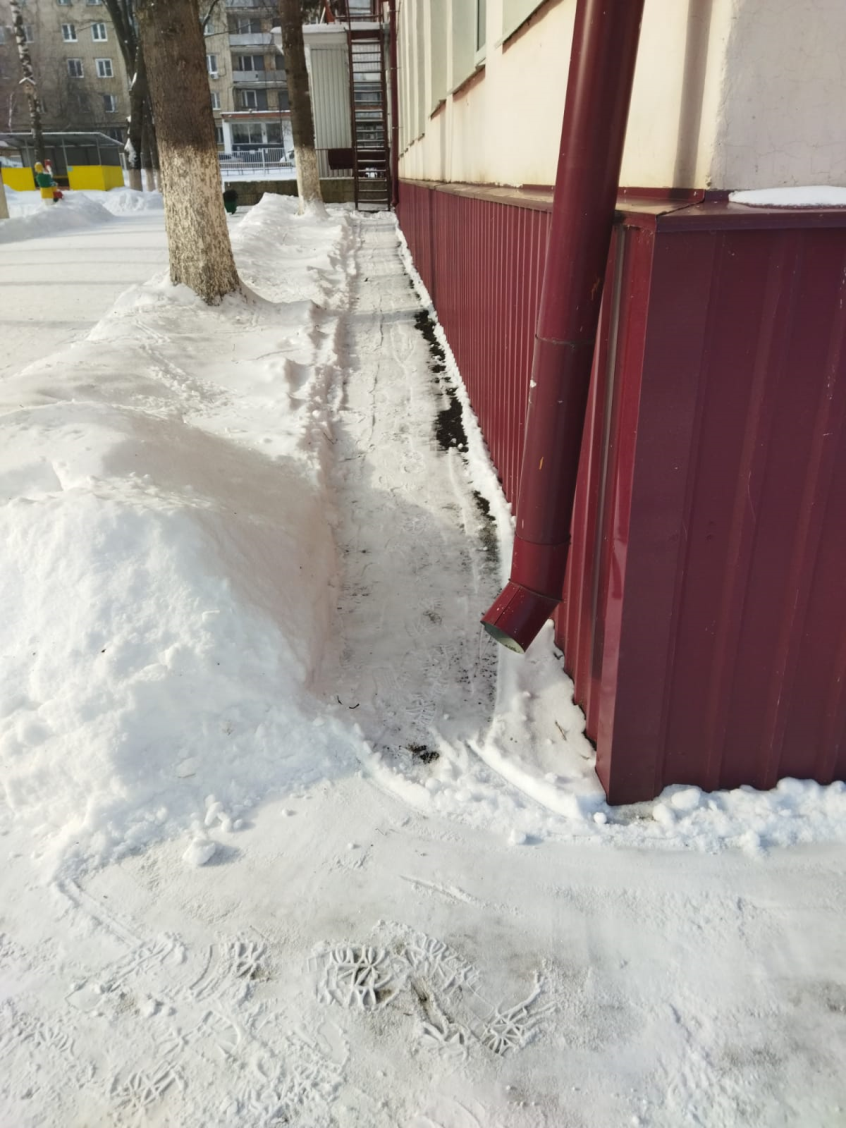 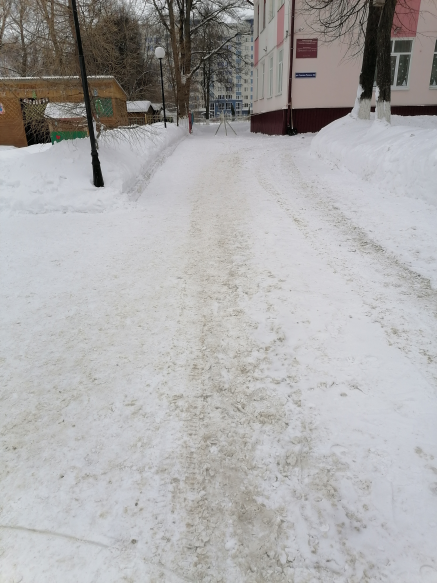 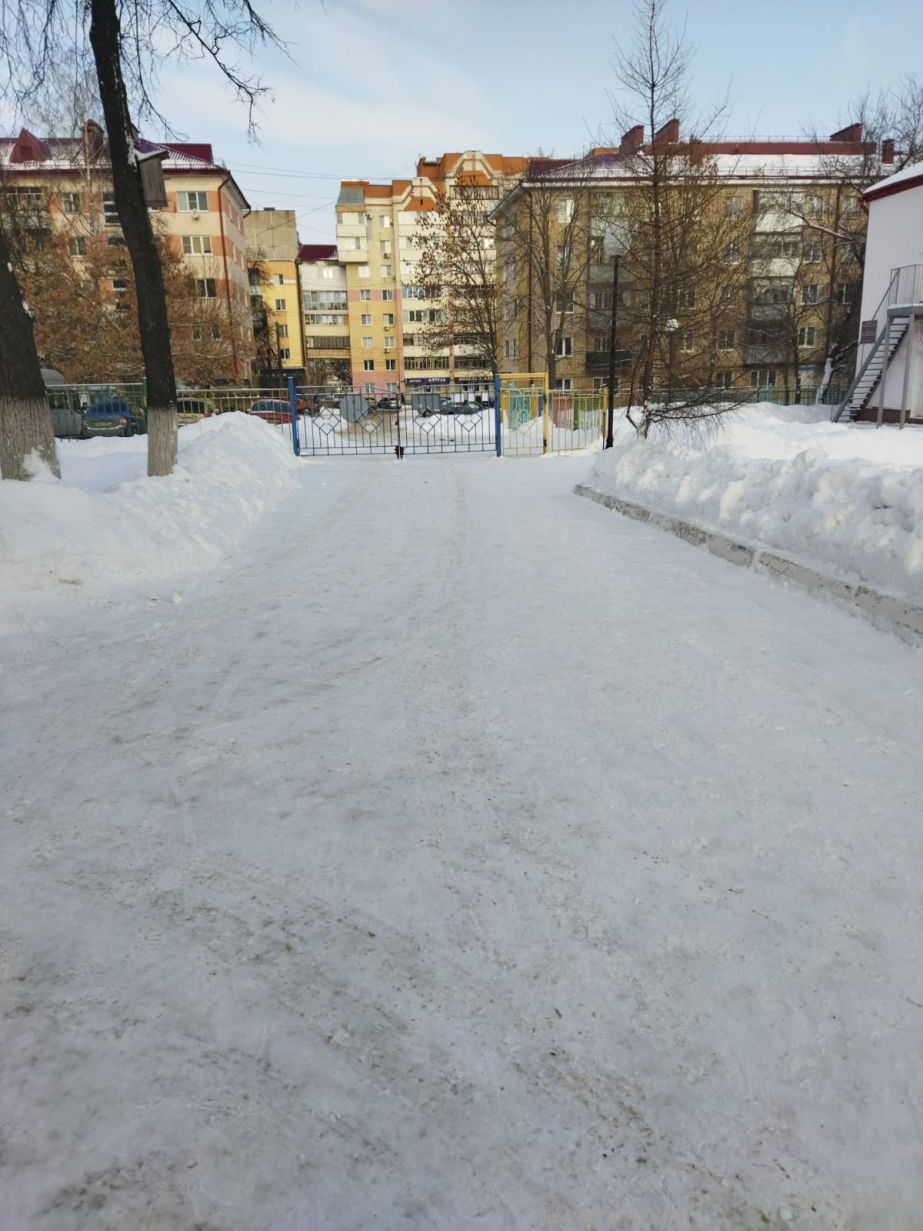 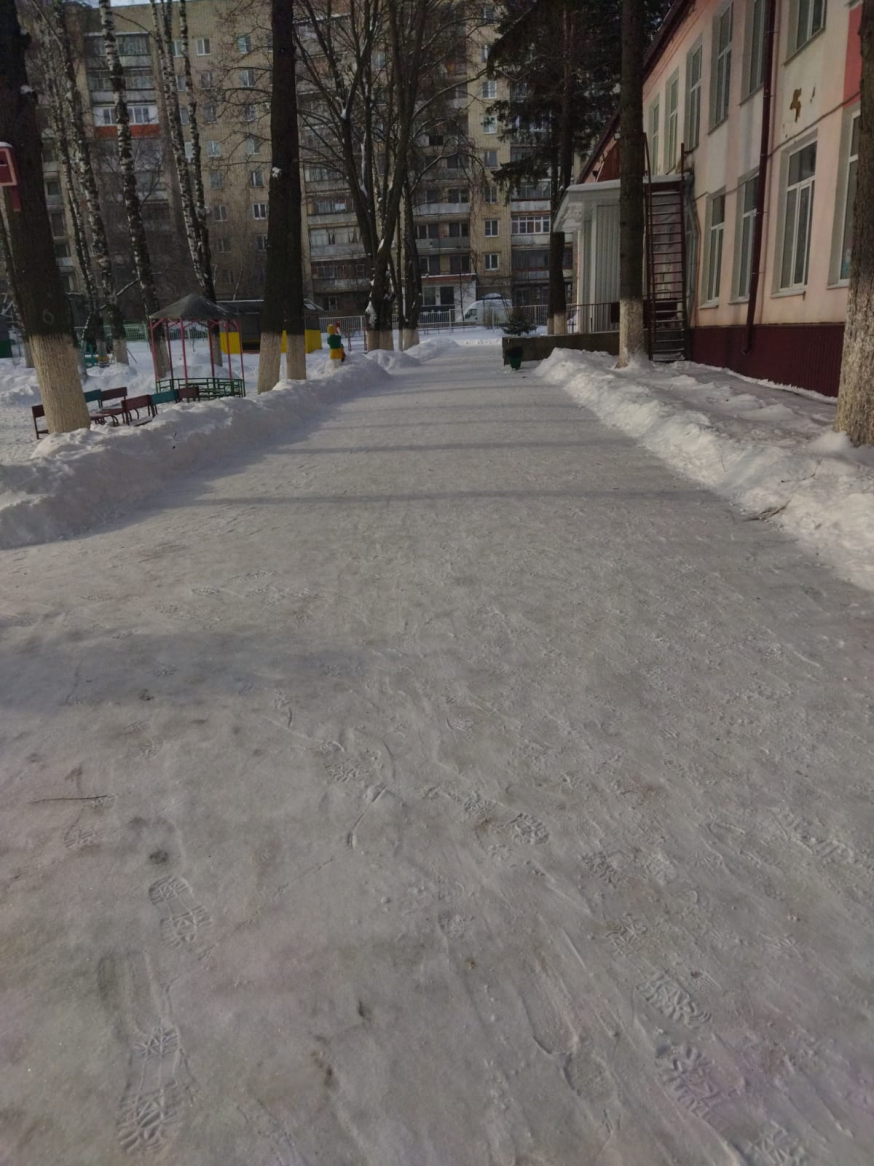 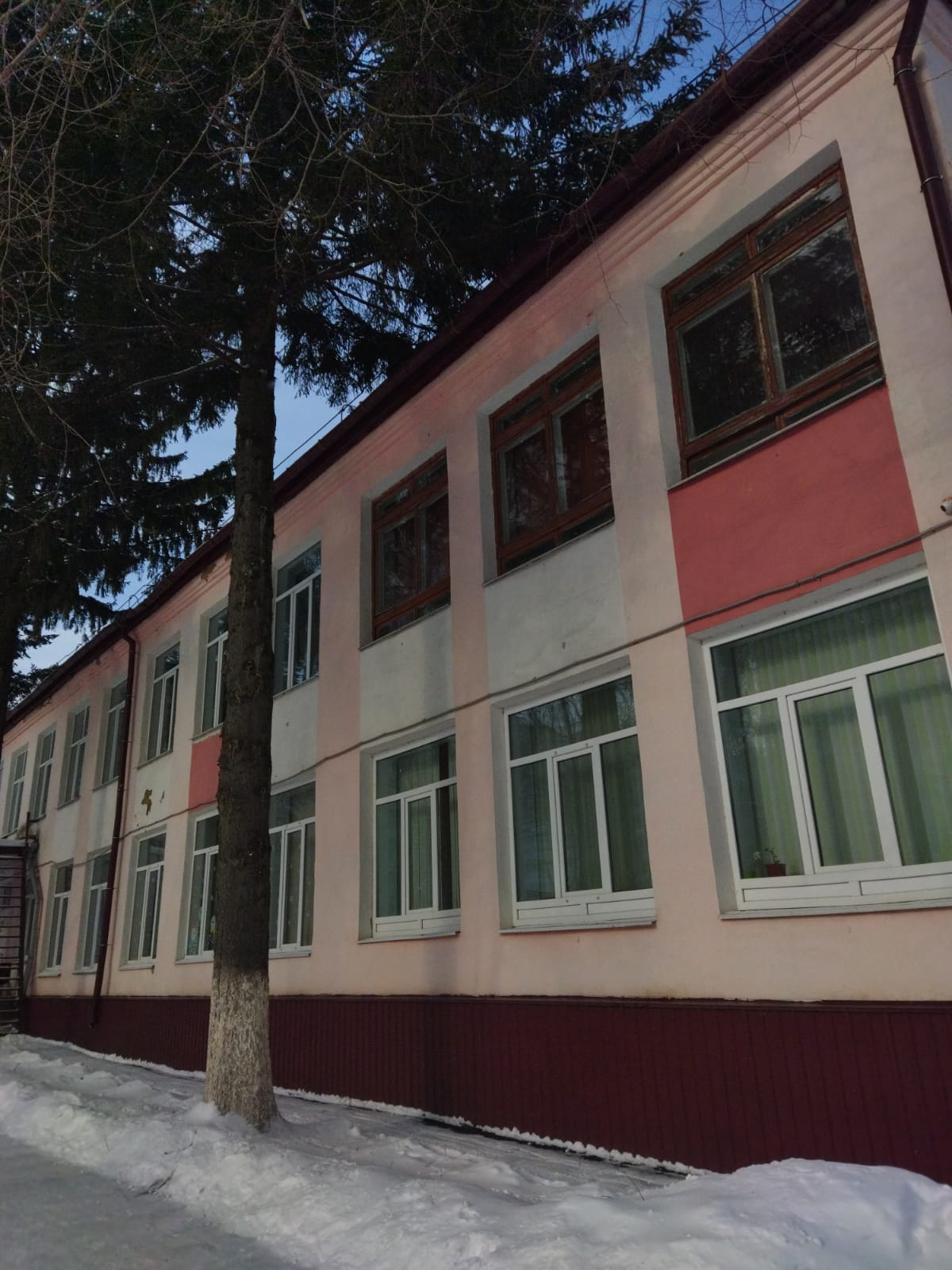 Презентация работы педагогического коллективав рамках проекта    «Зимнее движение» Цель: творческая презентация прогулочных участков детского сада в зимний период для участия в конкурсе «Зимняя площадка дошкольной образовательной организации» среди муниципальных дошкольных образовательных организаций городского округа Саранск.
Паспорт проекта:
Задачи:
Для детей: 
– повышение двигательной активности детей дошкольного возраста на прогулочных участках в зимнее время;
– формирование культуры здорового образа жизни у детей дошкольного возраста.
Для воспитателей: 
-  расширение кругозора, приобретение новых знаний: изучение методических рекомендаций по обустройству игровых участков снежными постройками для обеспечения двигательной активности, санитарно-эпидемиологических требований и стандартов оборудования детских игровых площадок.
– создание условий для воспитательно-образовательной деятельности с детьми в зимний период;
- активизация творческого потенциала родителей, представителей семей воспитанников и воспитанников в процессе реализации проекта;
- выявление среди родителей деловых партнеров и приобщение к реализации проектной деятельности;
- художественное оформление игровой площадки.
Механизм реализации проекта:
I этап – подготовительный 
(с 25 января по 6 февраля  2023 года)
Цель: выявление и постановка актуальных цели и задач проектной
 деятельности.
Изучение имеющихся условий на прогулочном участке, 
детальное обследование территории для создания:
- фигуры для закрепления навыков равновесия;
- фигуры для прыжков, перешагивания;
- фигуры для упражнений в метании;
- фигуры для подлезания;
- горки для скатывания
II этап – проектировочно-конструкторский.
 (с 6 февраля   по 10 февраля 2023 года). 
Цель: разработка проекта на тему «Зимнее движение» на педагогическом часе, вовлечение родителей в разработку проекта, совместное обсуждение проекта на заседании родительского комитета: разработка плана, планирование размещения построек; планирование украшения построек; совместное оформление  воспитателями, родителями и детьми игровых зимних участков детского сада в соответствии с представленными планами.
III этап основной (реализация)
 (с 10 февраля   по 17 февраля 2023 года)
Механизм реализации:
•	подготовка сырья (снега);
•	сооружение (вырезание) снежных фигур.
совместное оформление  воспитателями,
 родителями и детьми игровых зимних участков
 детского сада в соответствии с представленными
 планами.
IV этап заключительный ( с 16 февраля по 17 февраля )
Цель: творческая презентация прогулочных участков детского сада в зимний период.
Участие в  конкурсе «Зимняя площадка дошкольной 
образовательной организации»  среди муниципальных 
дошкольных образовательных организаций 
городского округа Саранск.
СПОРТИВНАЯ ПЛОЩАДКА
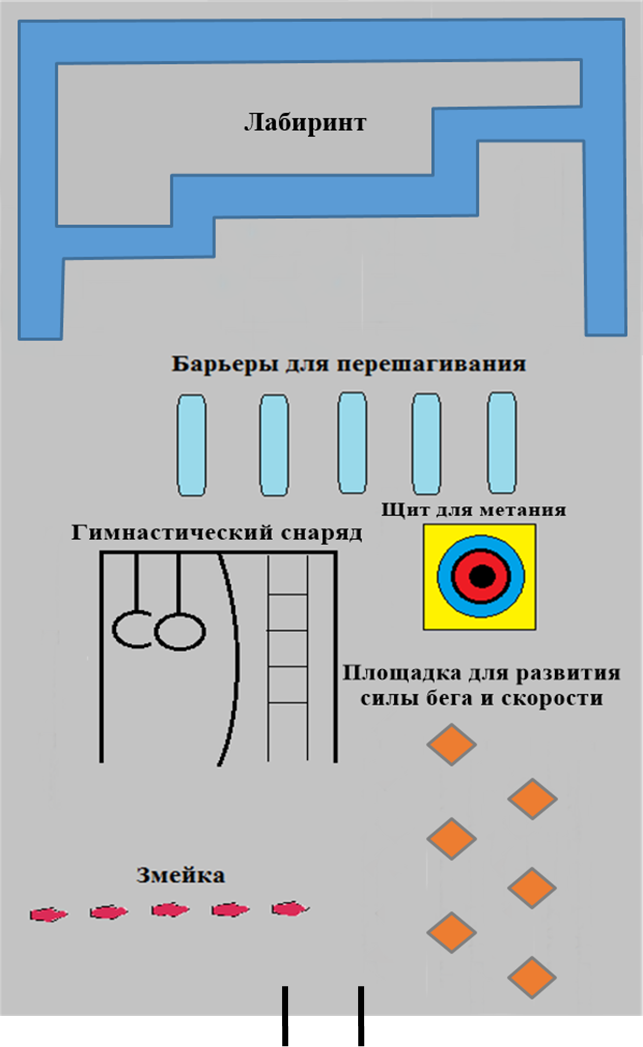 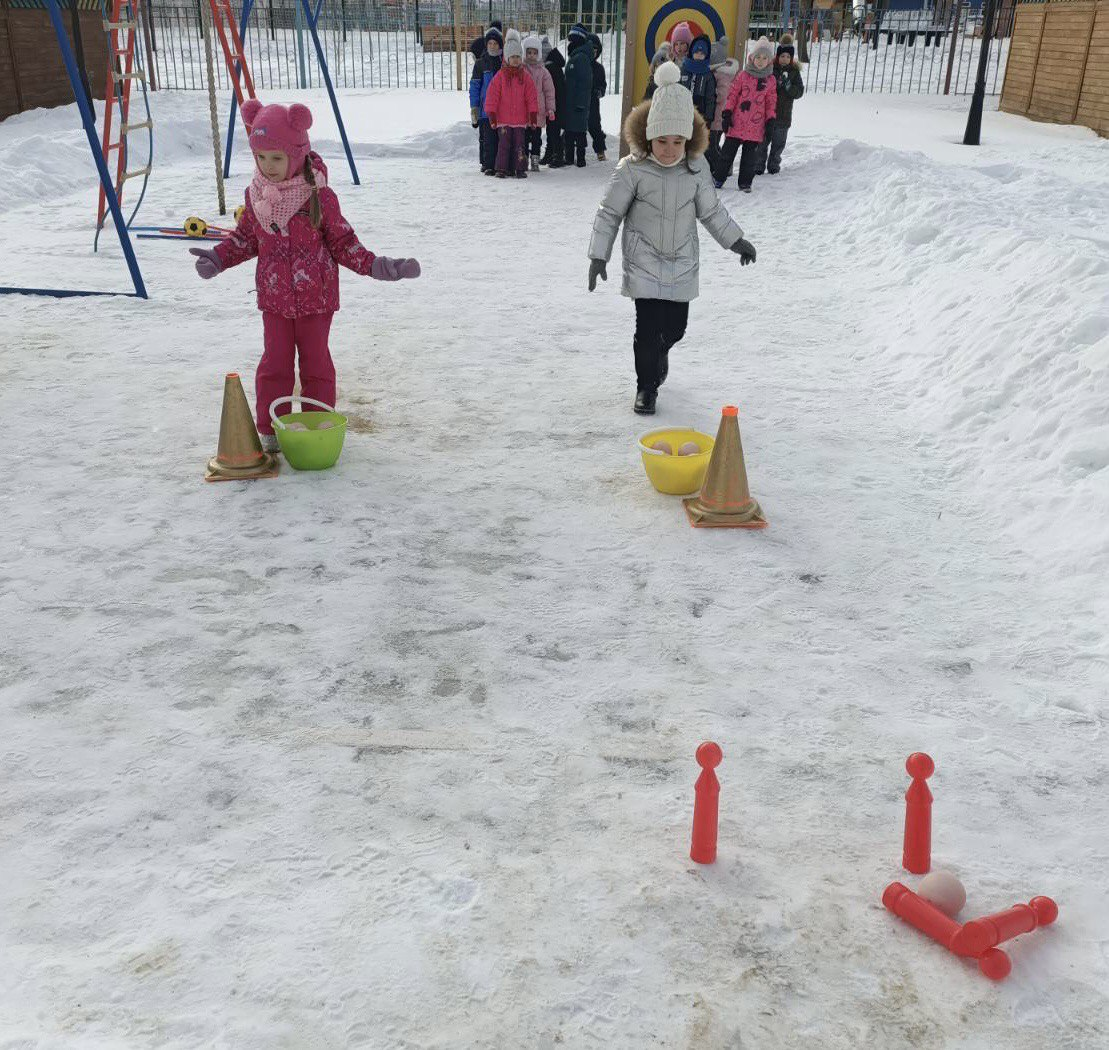 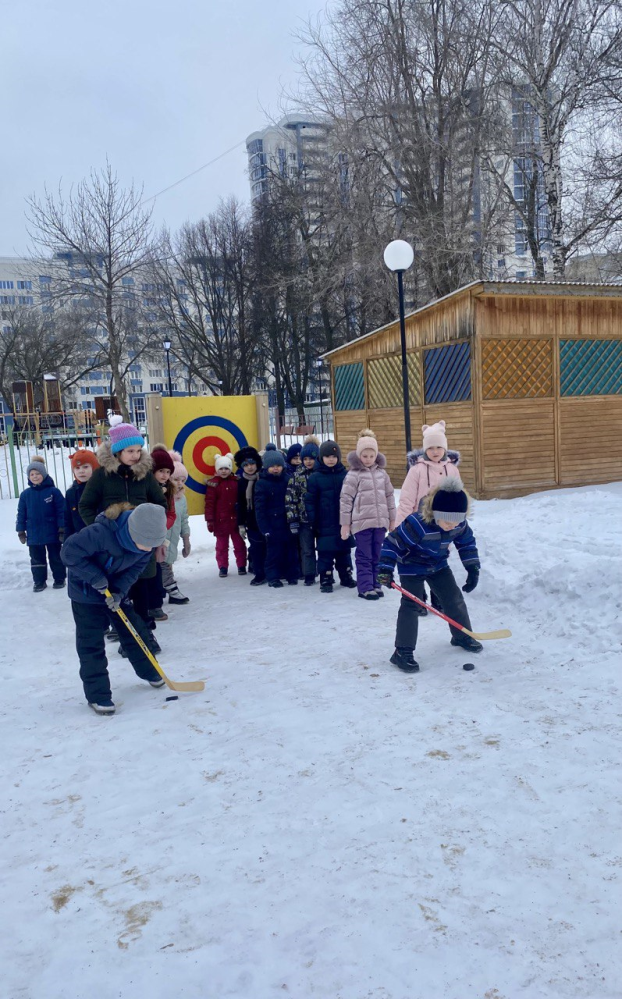 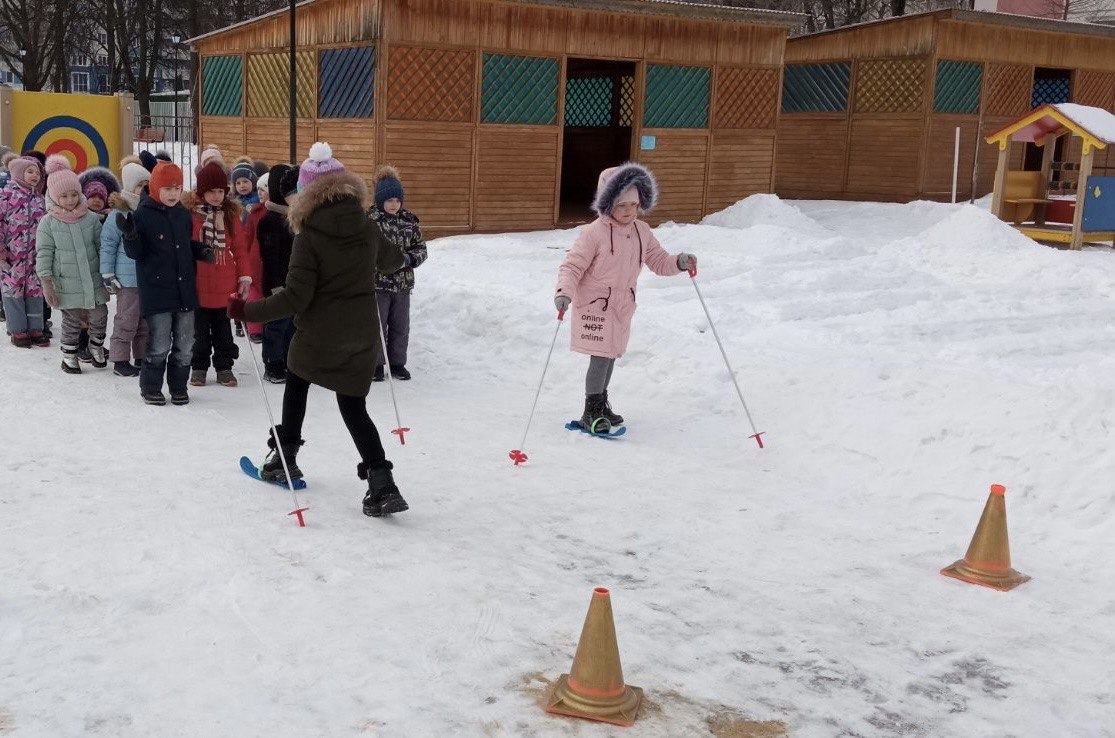 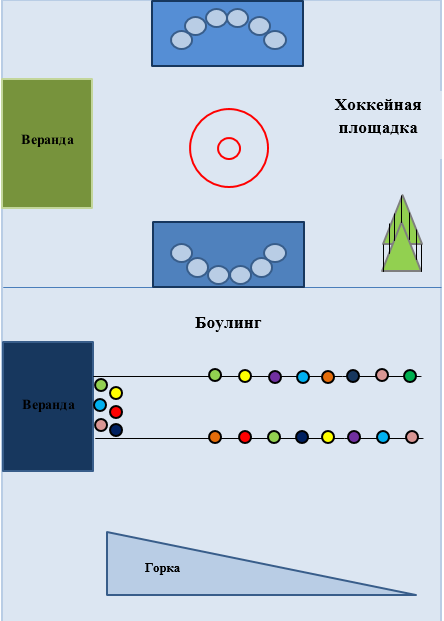 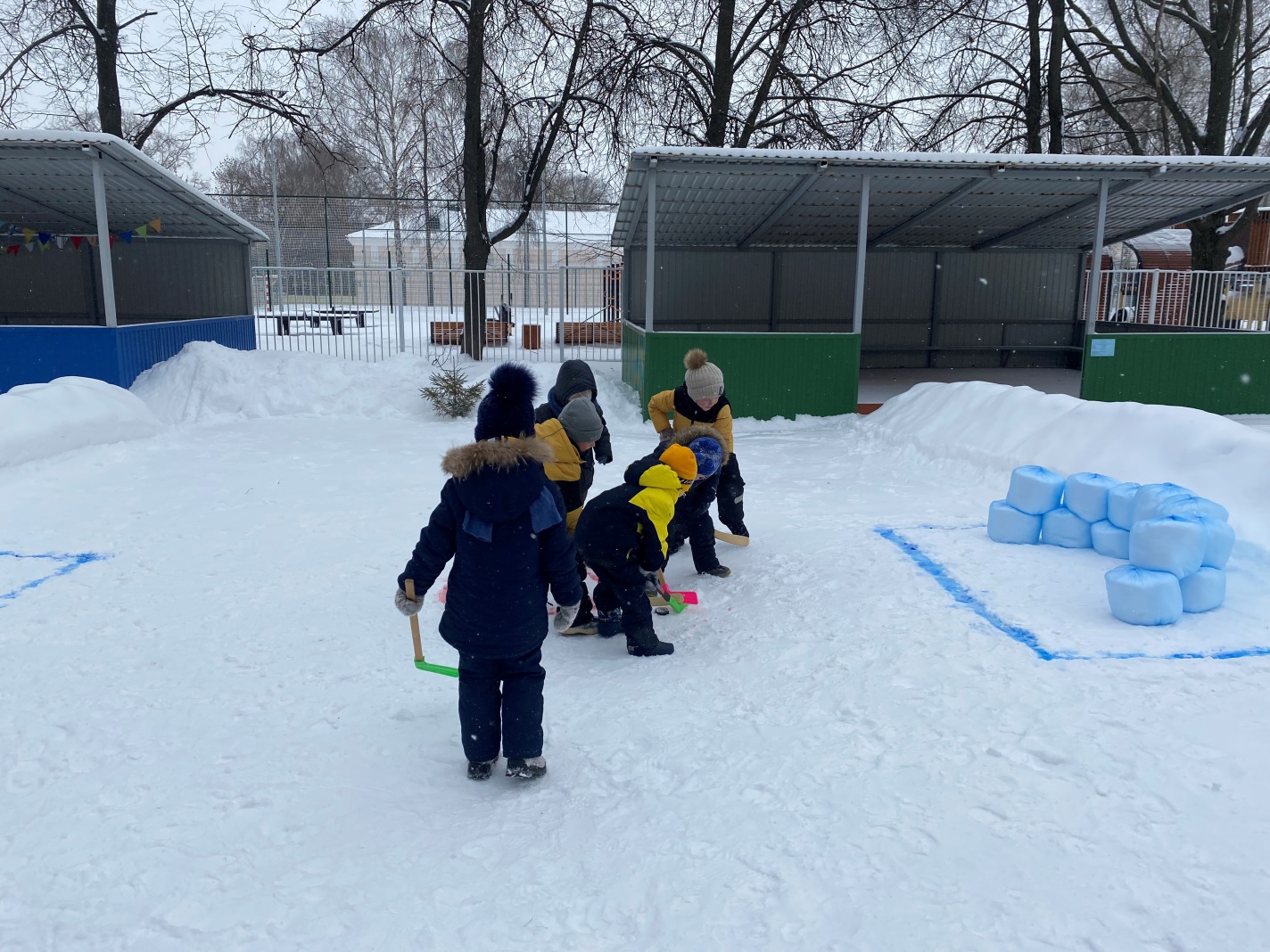 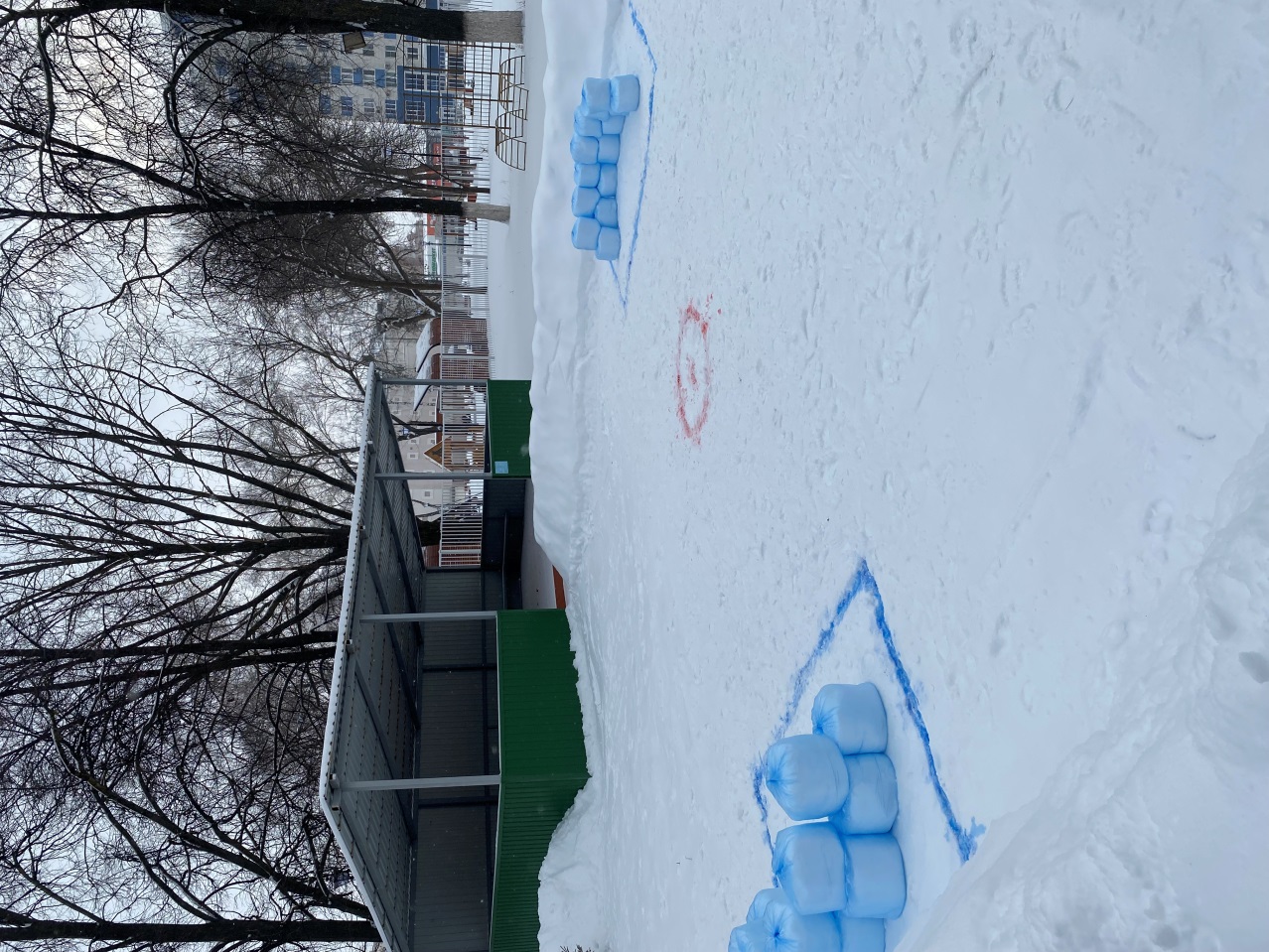 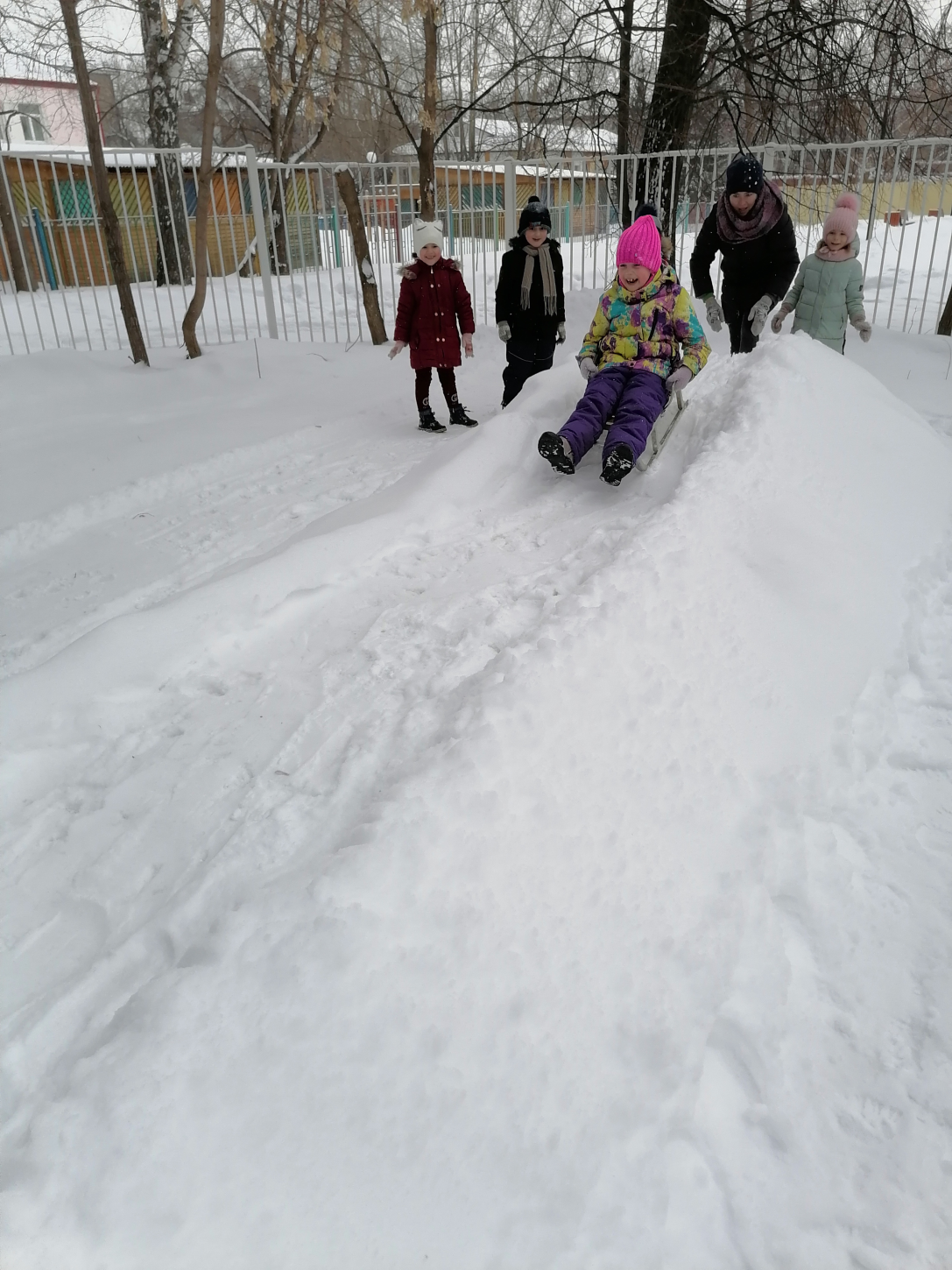 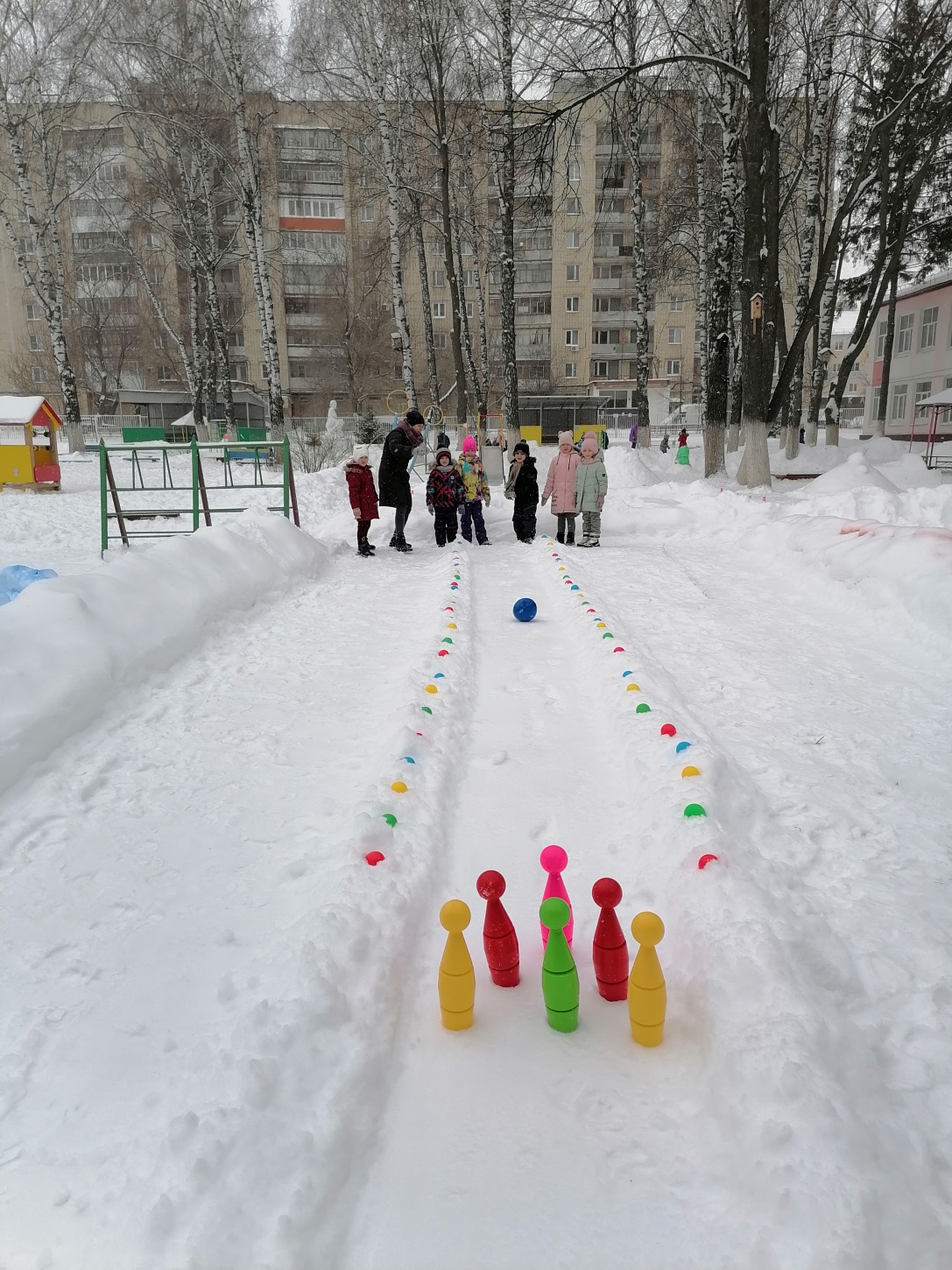 ЛЫЖНЯ
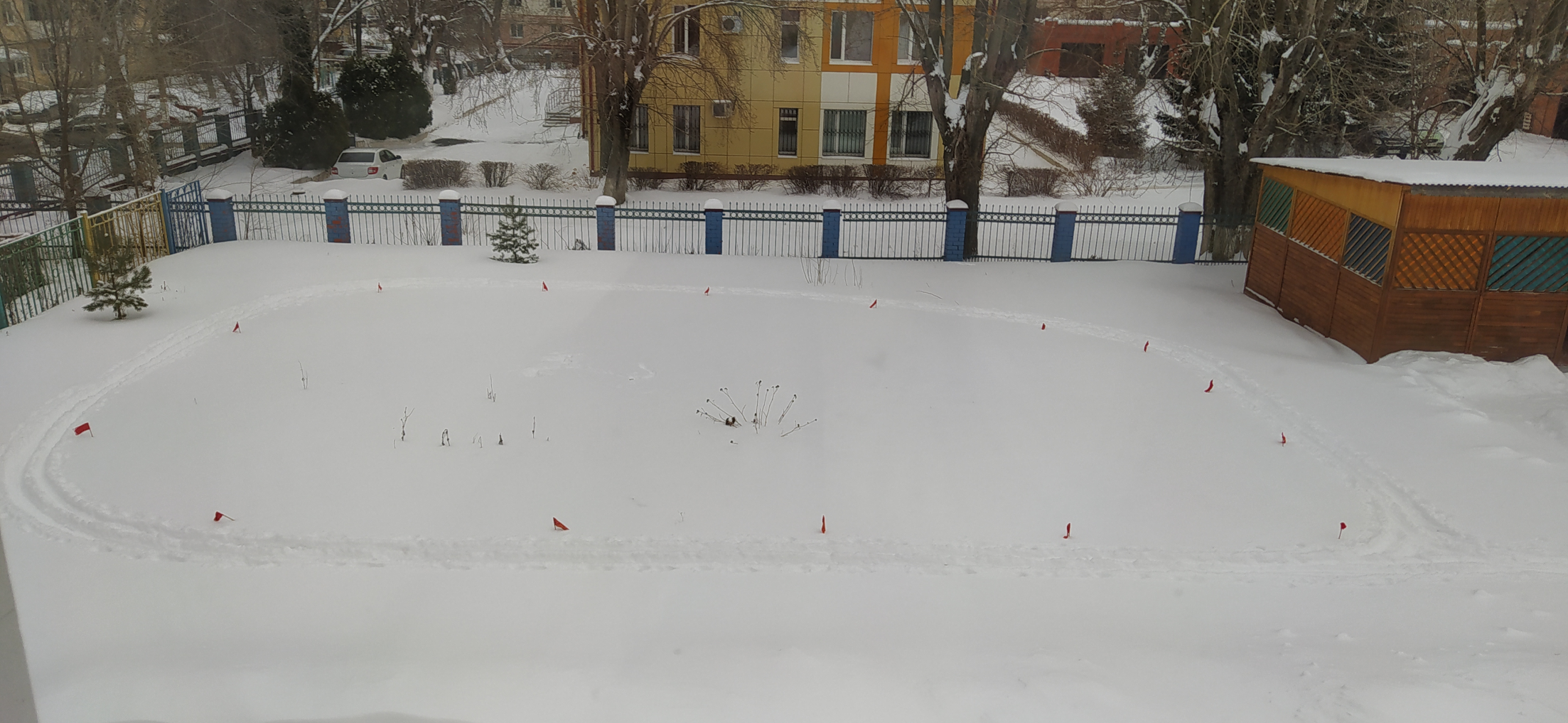 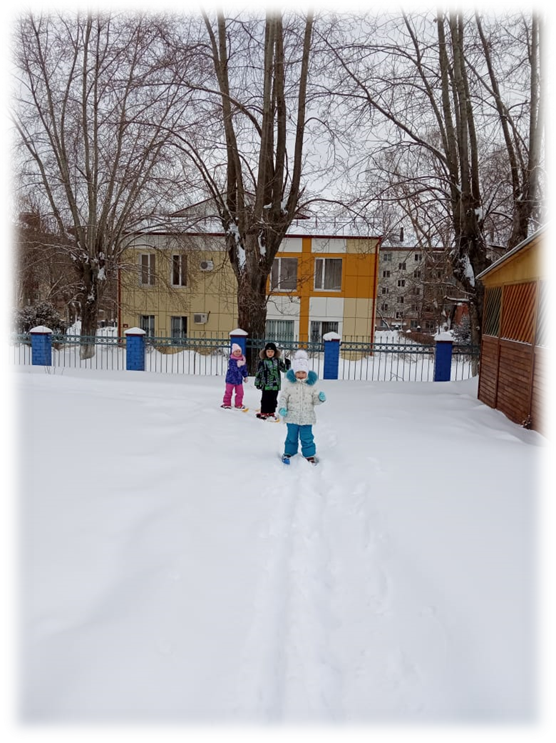 ВЫНОСНОЙ МАТЕРИАЛ ДЛЯ ПРОВЕДЕНИЯ СПОРТИВНЫХ ИГР НА СВЕЖЕМ ВОЗДУХЕ
Состояние участков для зимних      прогулок детей:
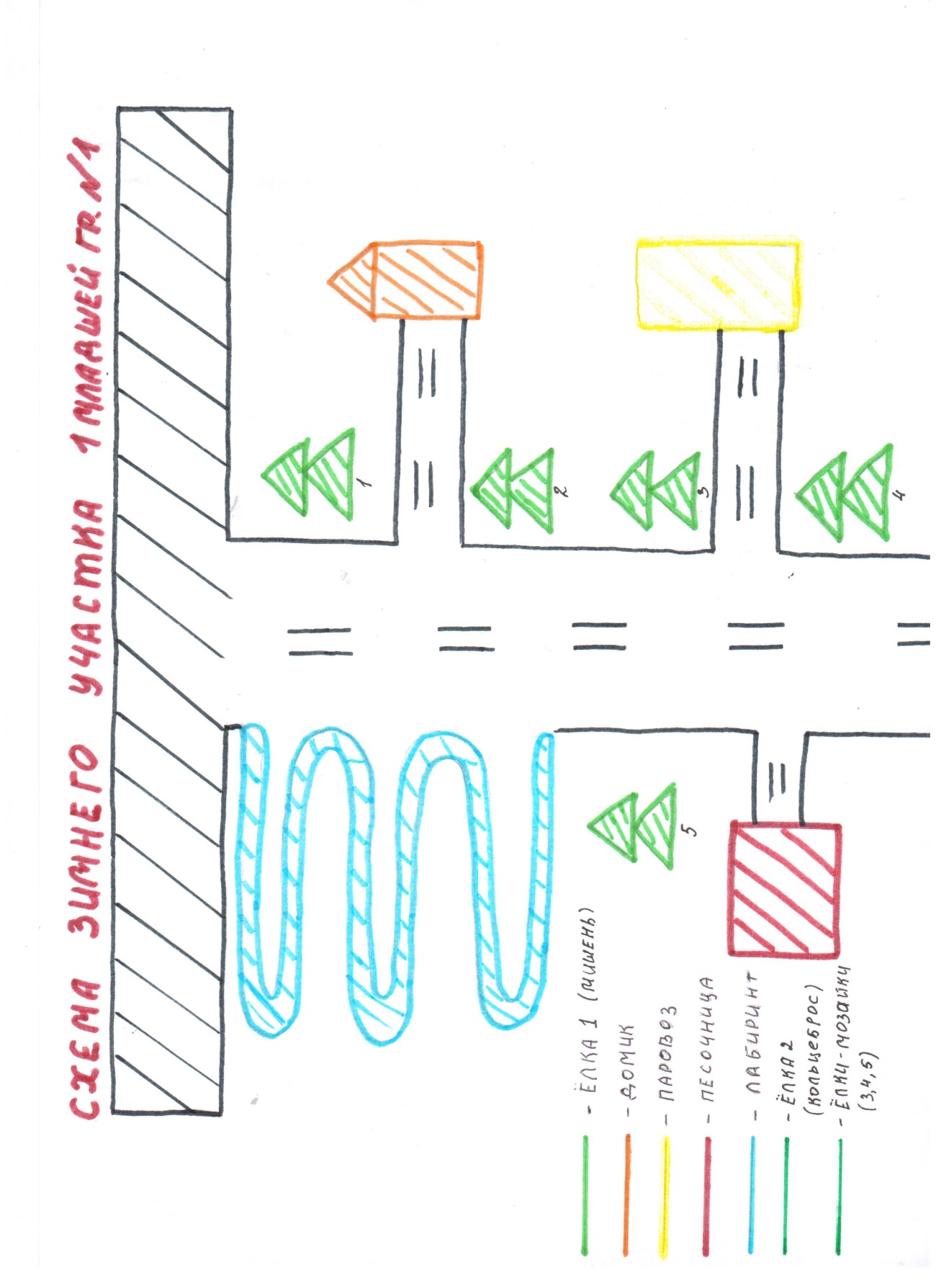 1 младшая группа №1
Зона двигательной активности:
Лабиринт- развитие координации, разных способов ходьбы и лёгкого бега  
Елка-мозайка – развитие мелкой моторики рук;
Фигура для метания Елка 1 (мишень), кольцеброс 2-  развитие разных способов метания и бросания снежков.

2. Экспериментальная зона:
Вертушка, ветродуй -  определение скорости и направления ветра.
Снегомер – определение высоты снежного покрова. 
Зона для игр со снегом– закрепление свойств снега и льда.
В гости к нам пришла зима,Стали белыми дома,Снег летает там и тутМалыши гулять идут…
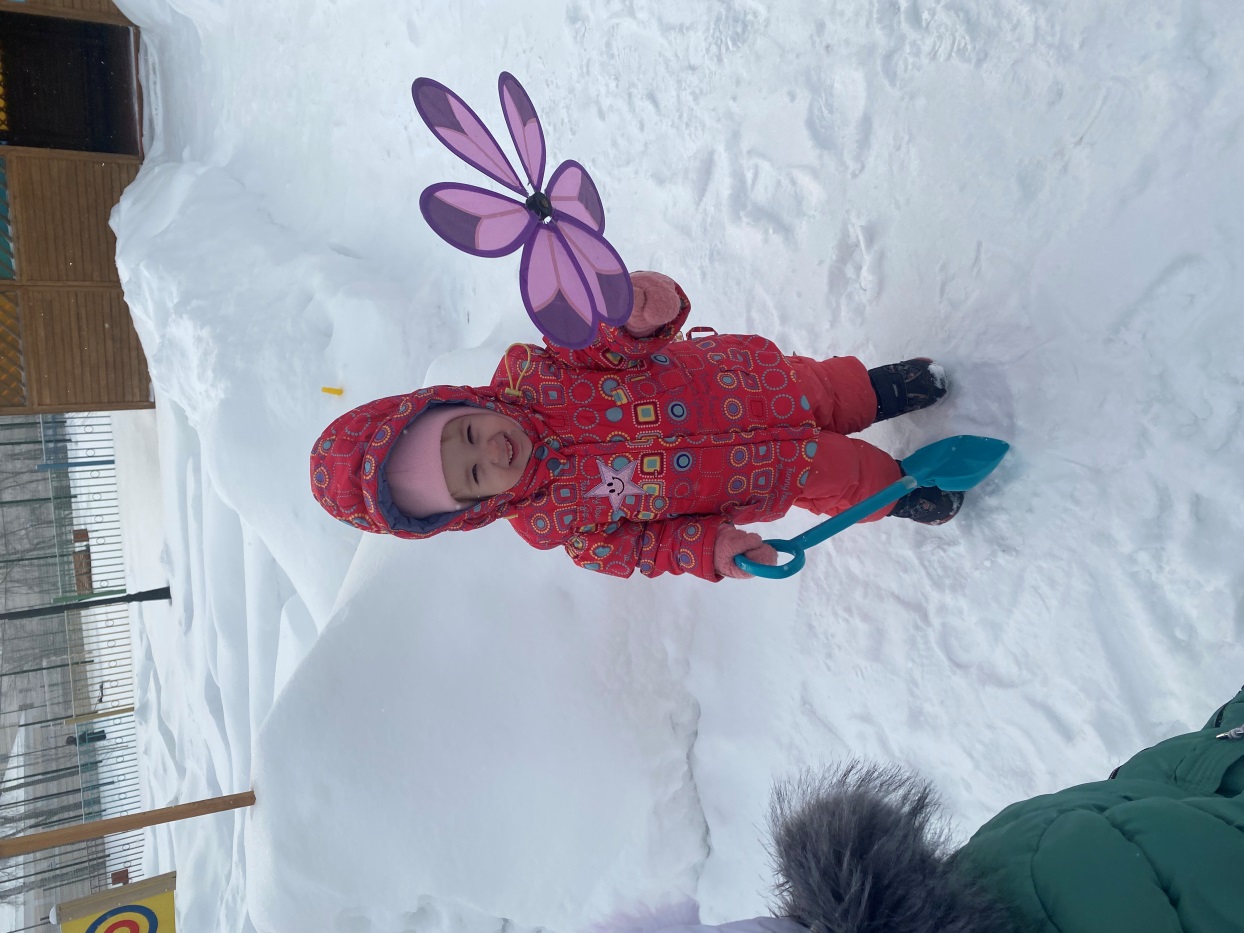 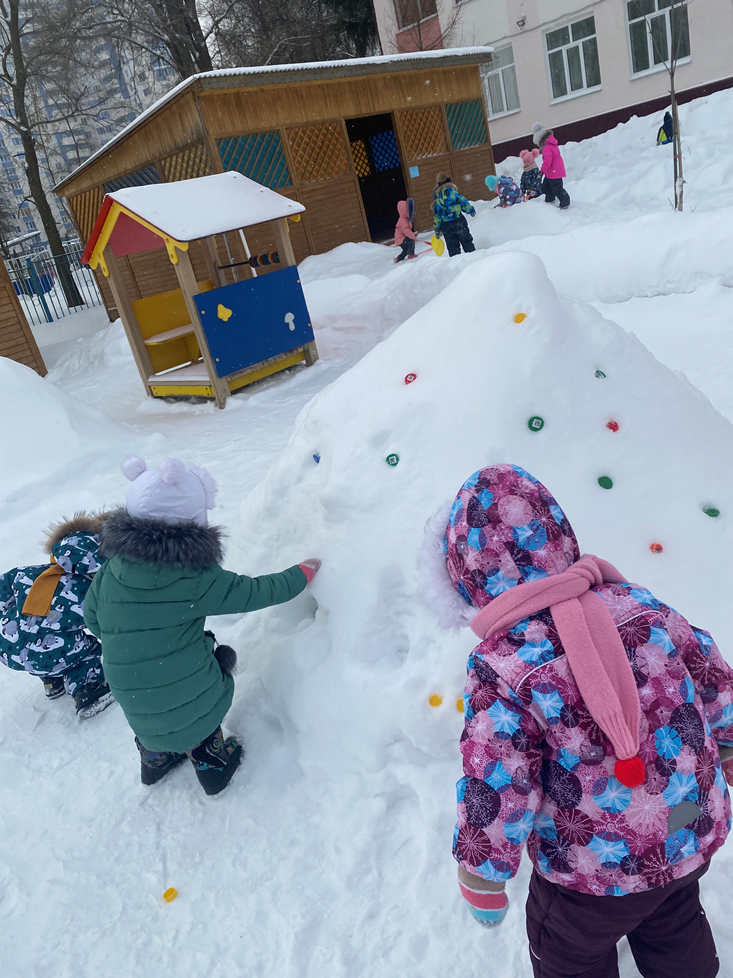 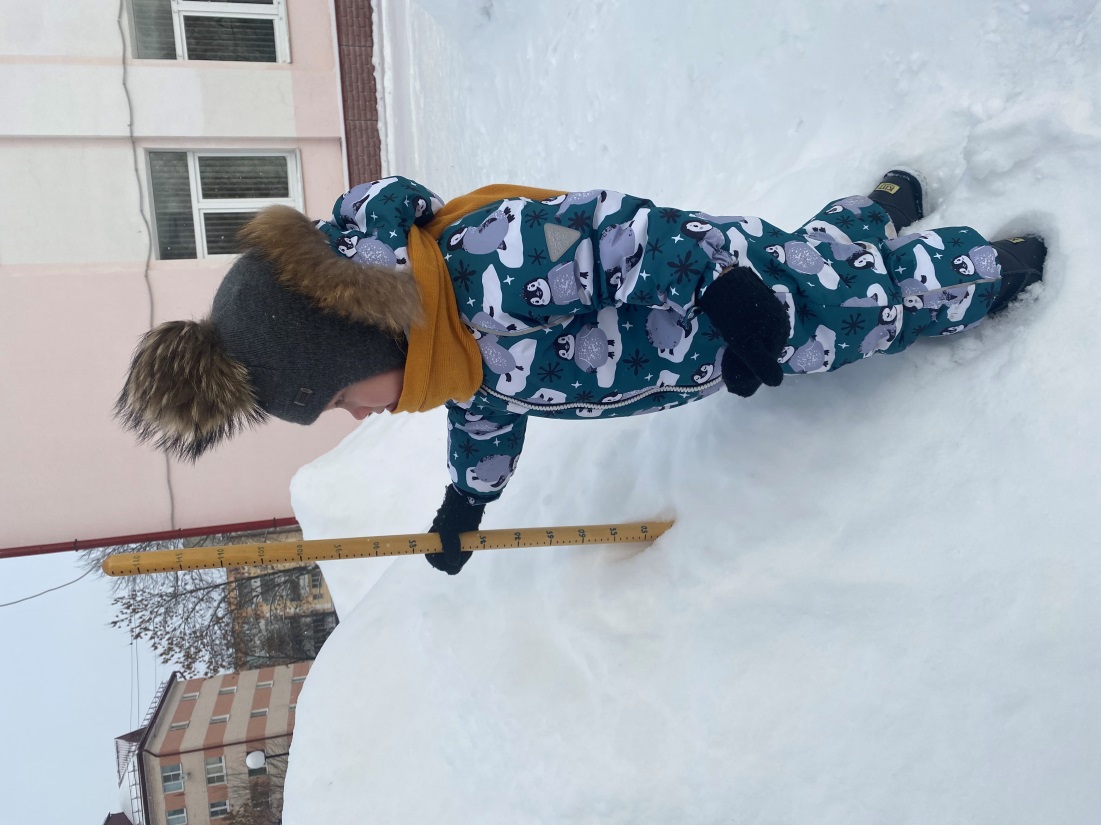 Зона двигательной активности:
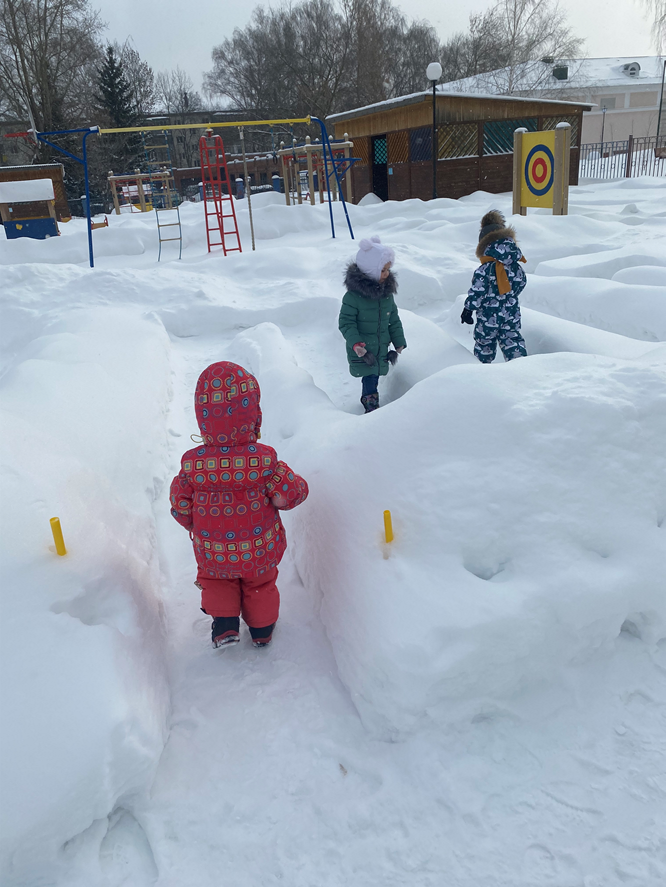 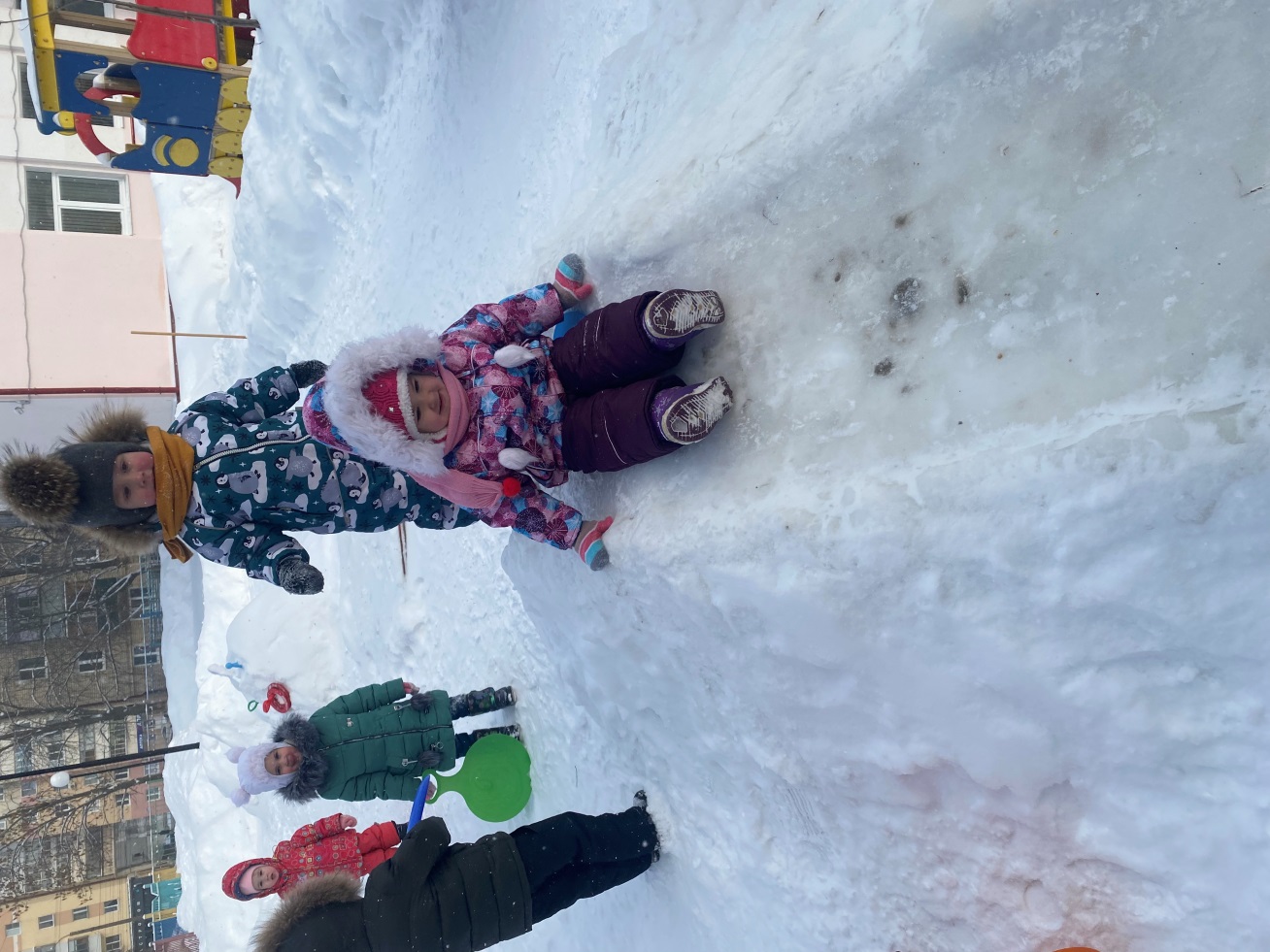 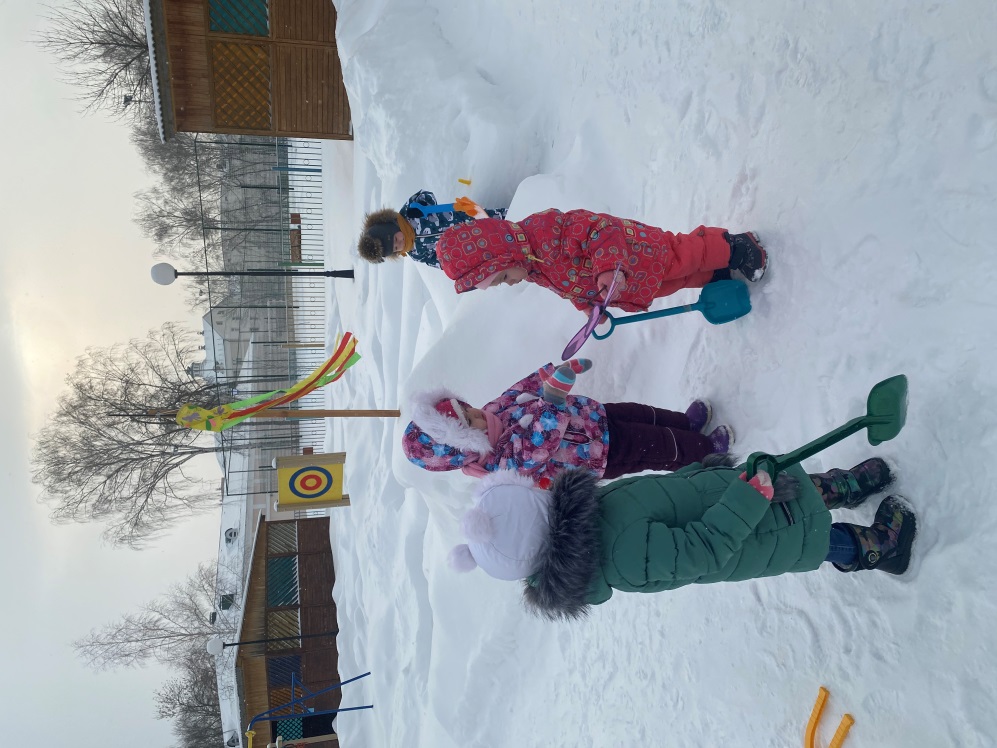 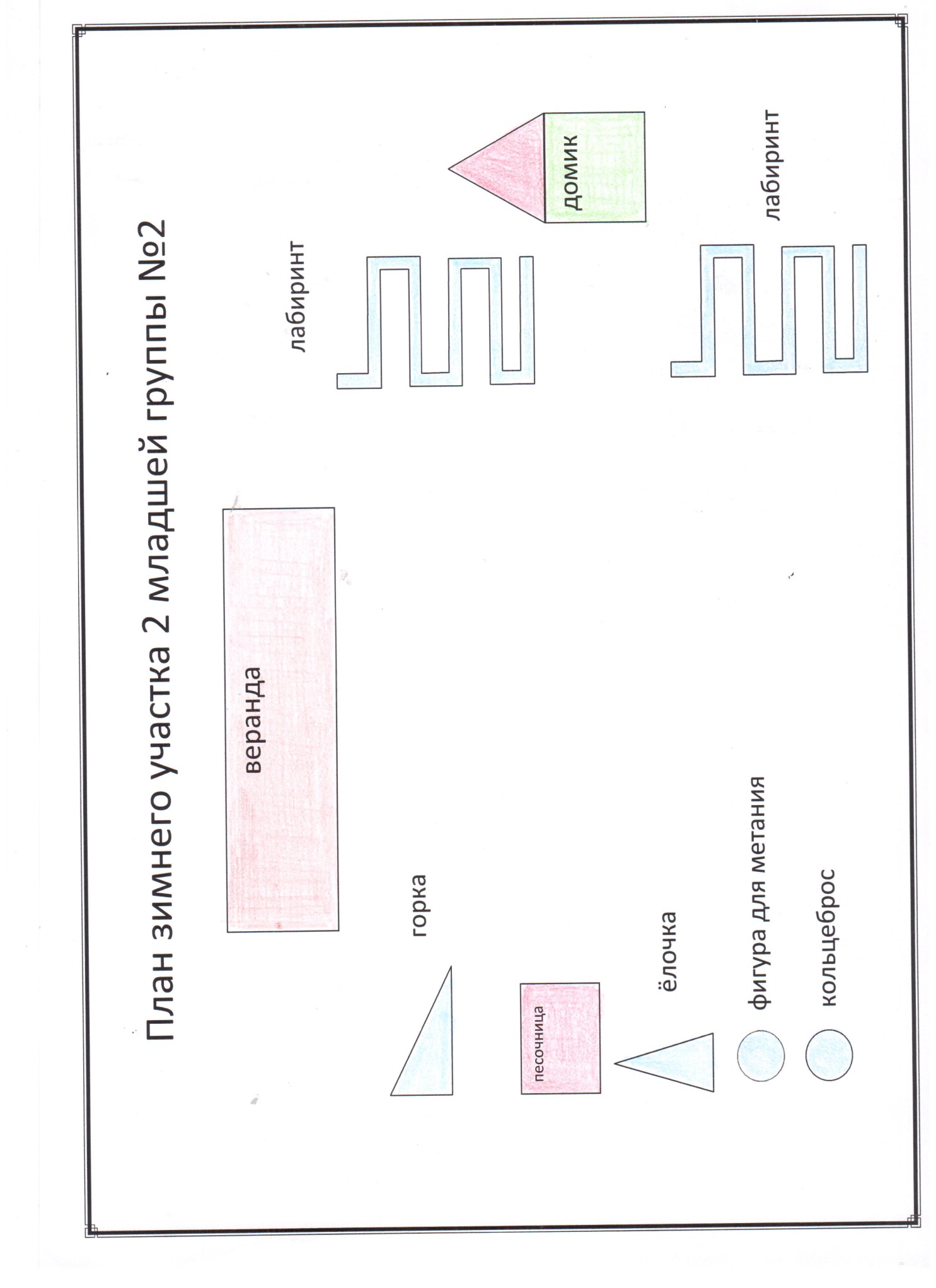 2младшая группа №2
Зона двигательной активности:
Лабиринт- развитие координации, разных способов ходьбы, прыжков и лёгкого бега.
Фигура для метания, кольцеброс-  развитие разных способов метания и бросания снежков.
2. Экспериментальная зона:
Вертушка, ветродуй -  определение скорости и направления ветра.
Снегомер – определение высоты снежного покрова. 
Зона для игр со снегом (столы) – закрепление свойств снега и льда.
3. «Елочка» для проведения хороводных игр.
Зона двигательной активности:                       Я кидаю, я бросаю,Левой правой попадаю.Будет четкий глазомер,Буду я здоров и смел!
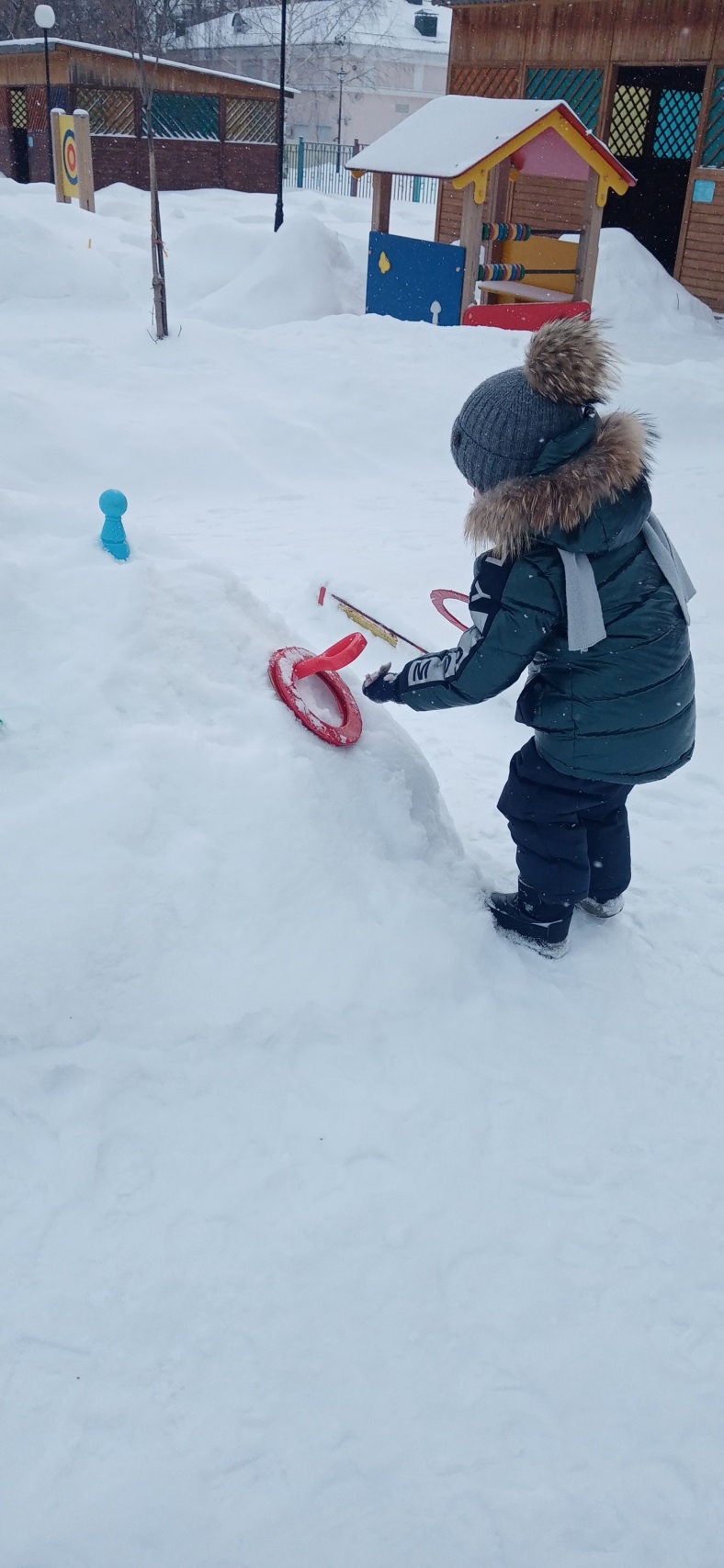 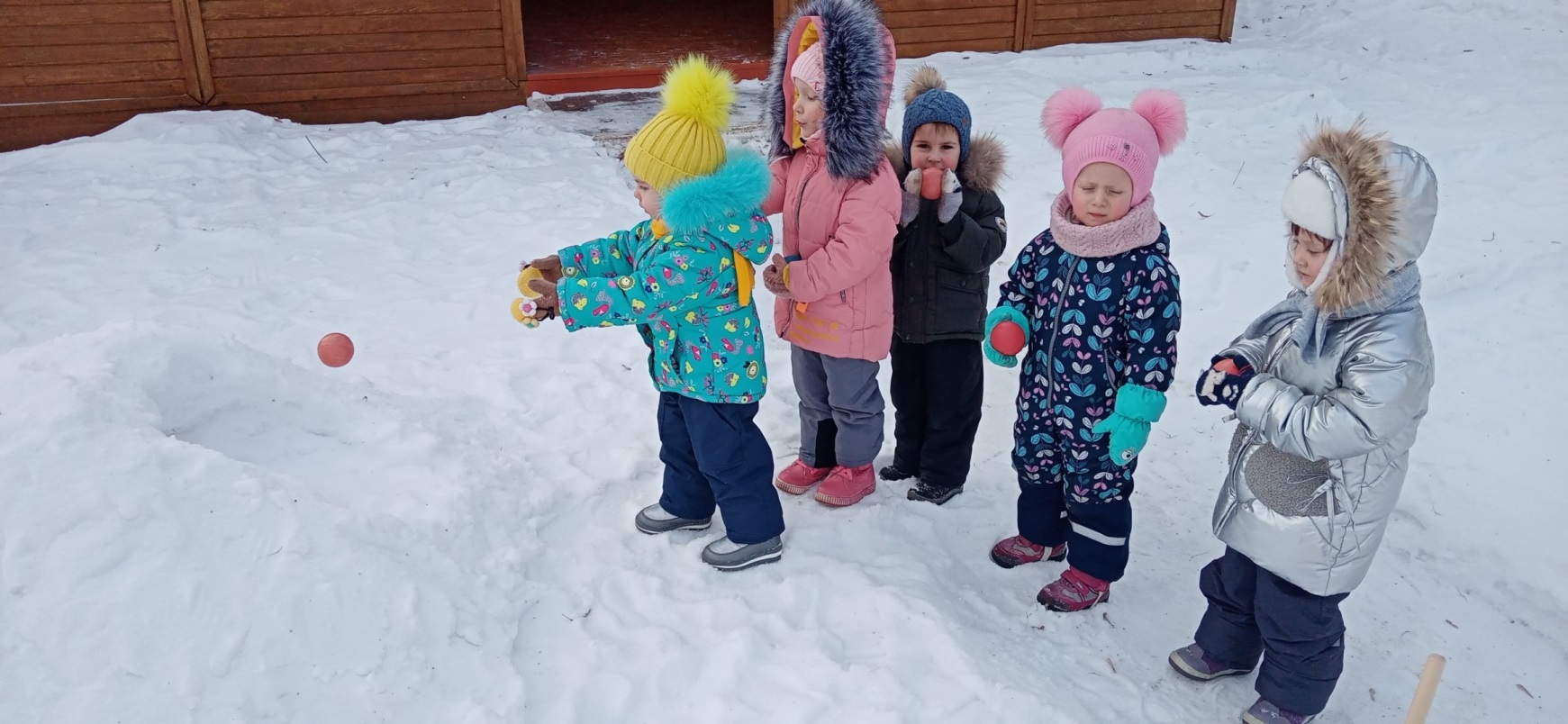 Зона двигательной активности:
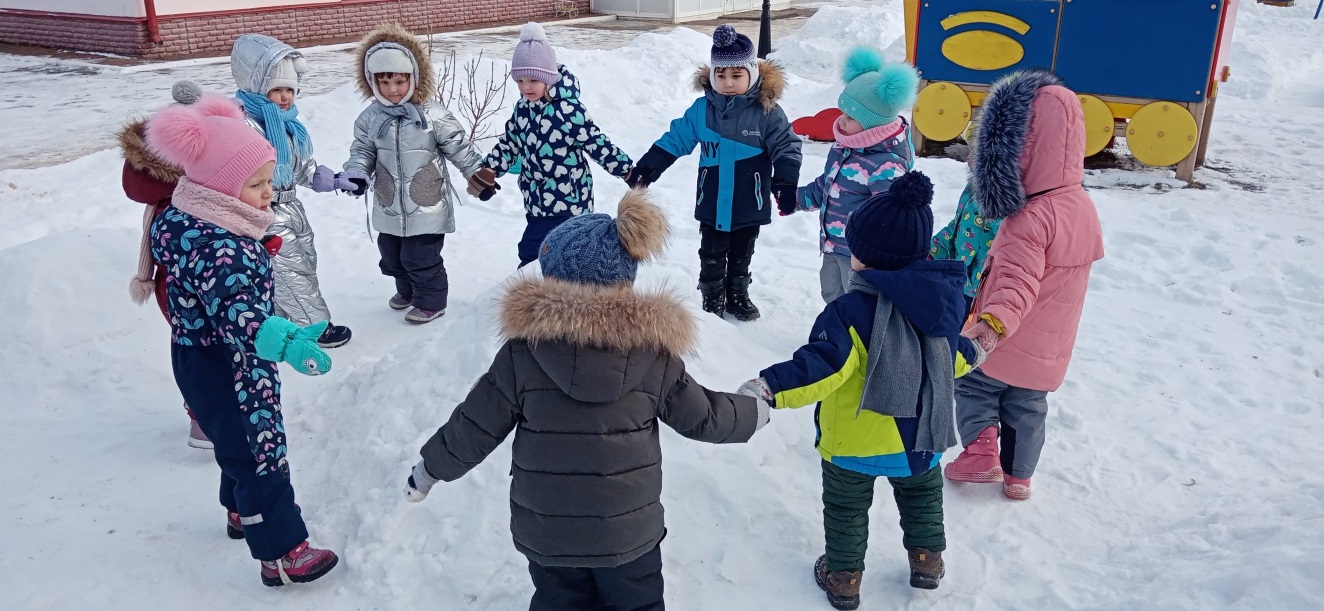 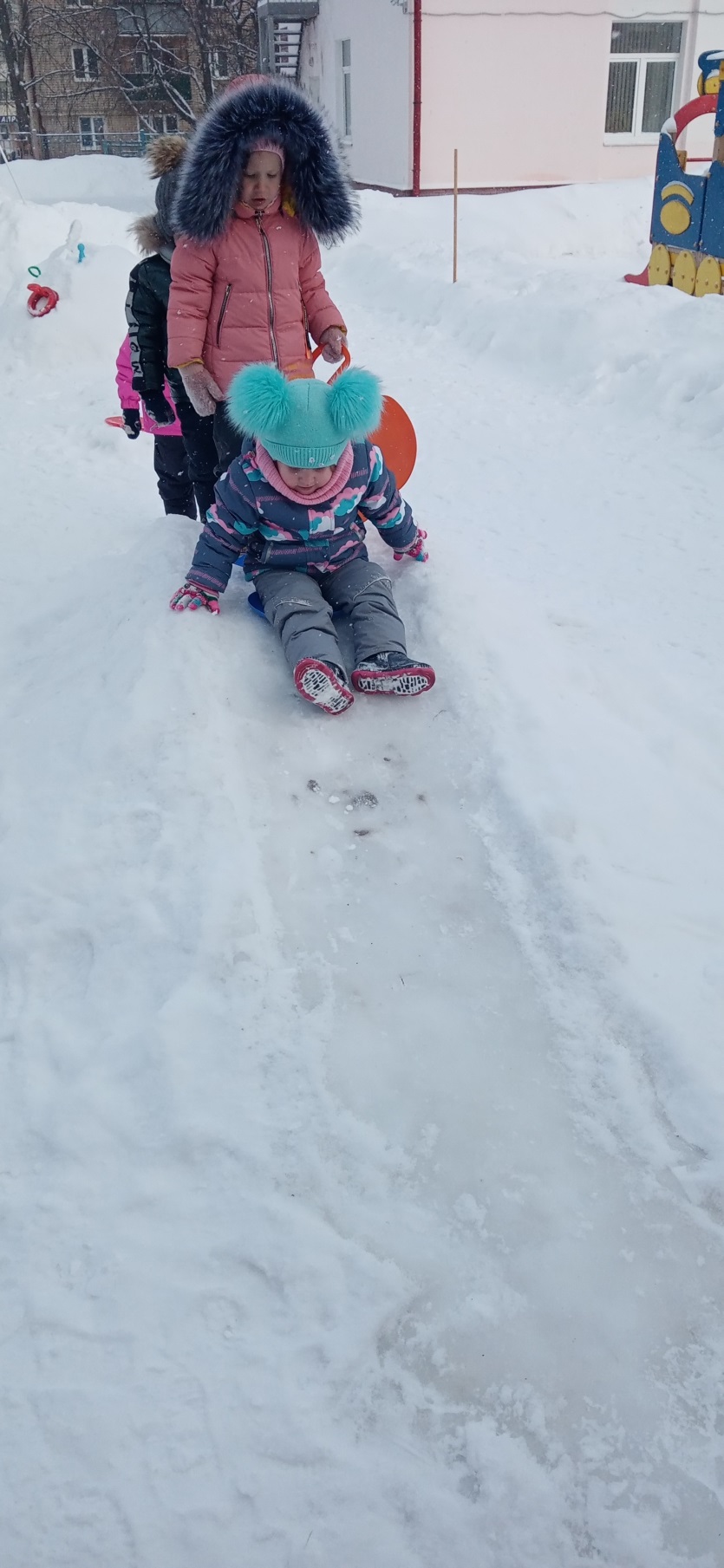 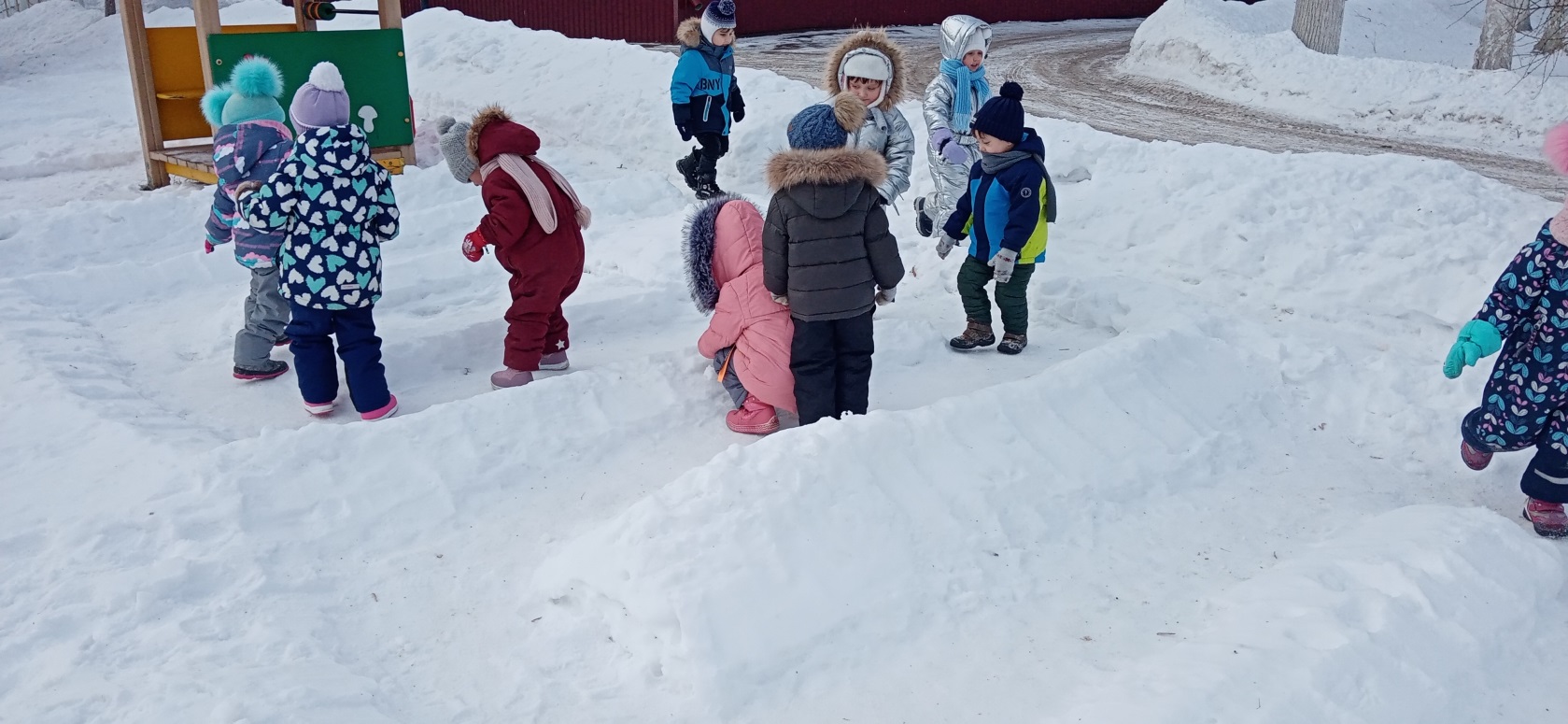 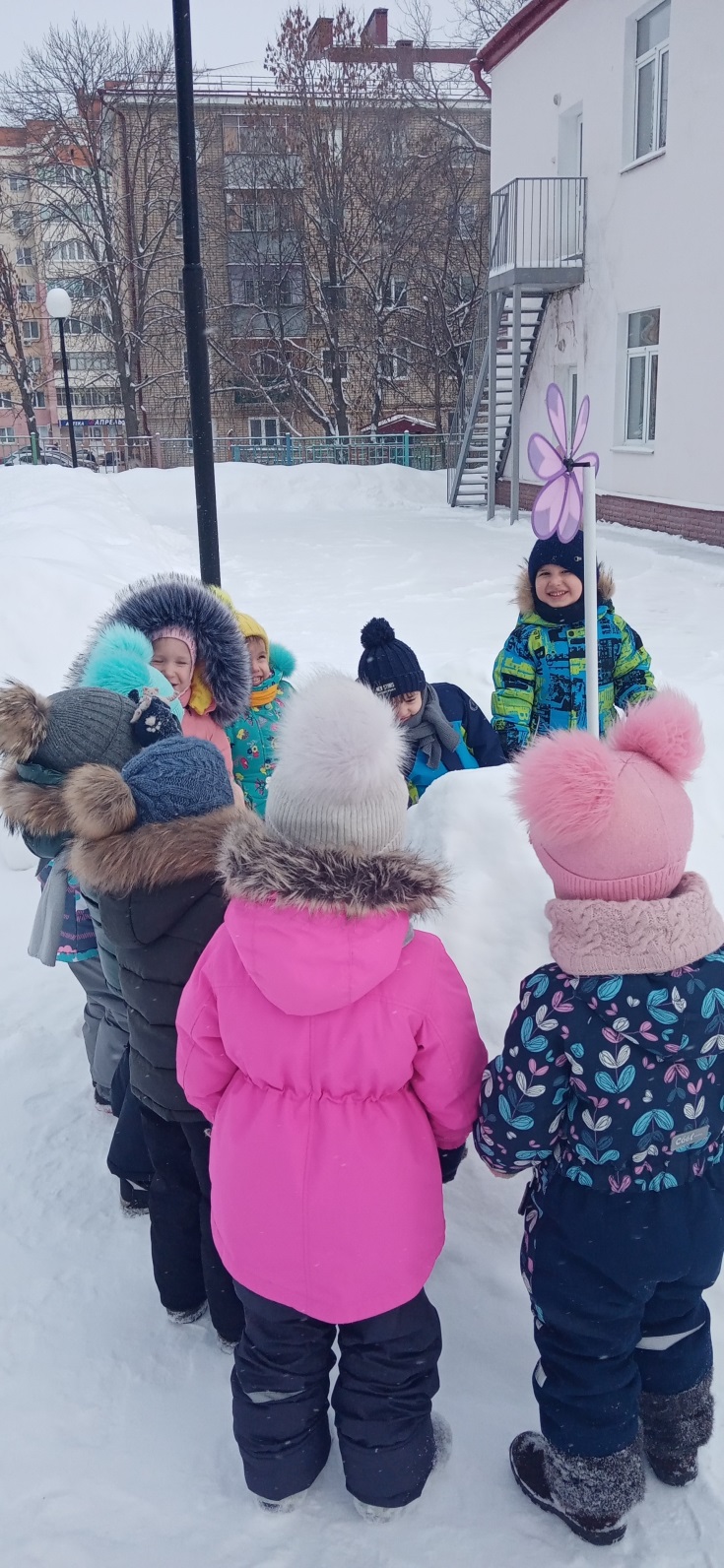 Экспериментальная зона:
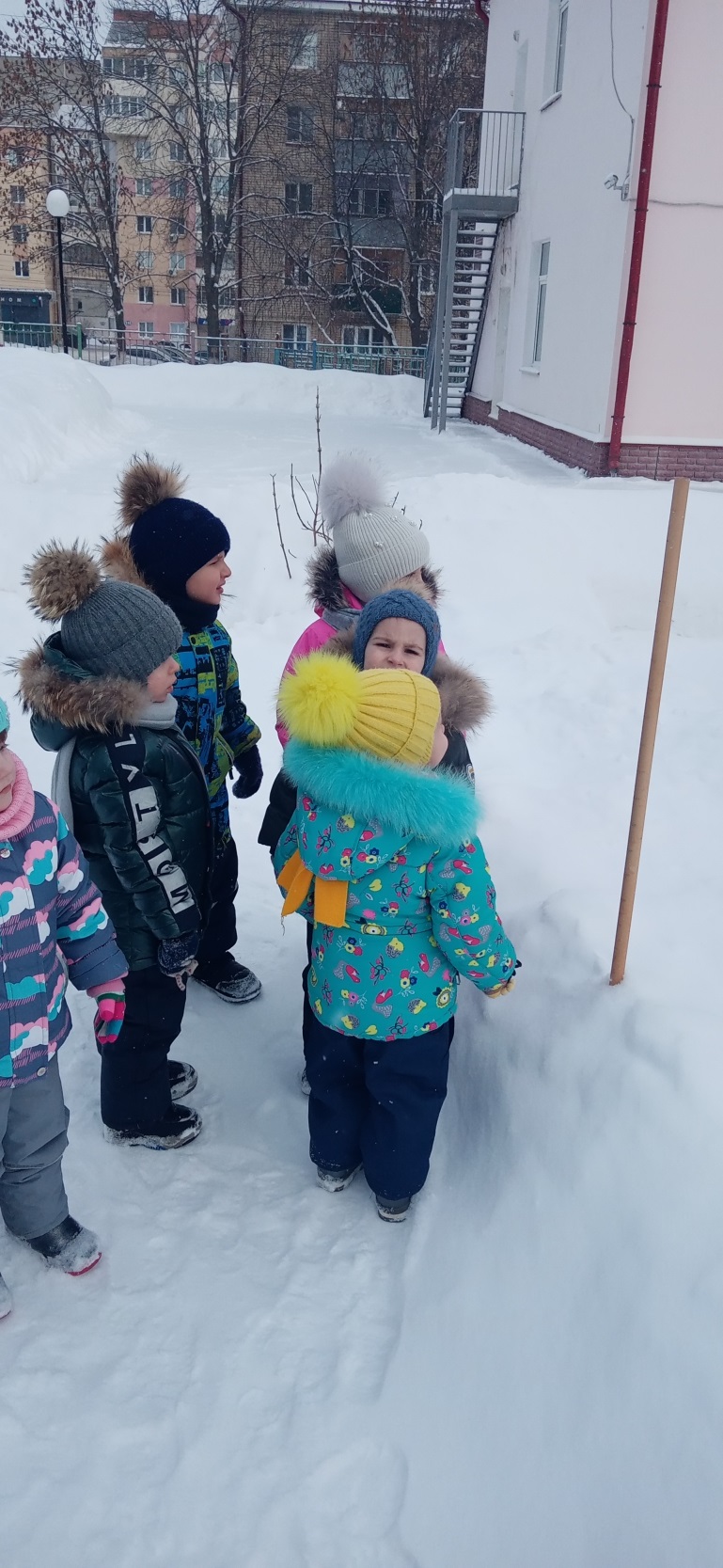 Вторая младшая  группа №3
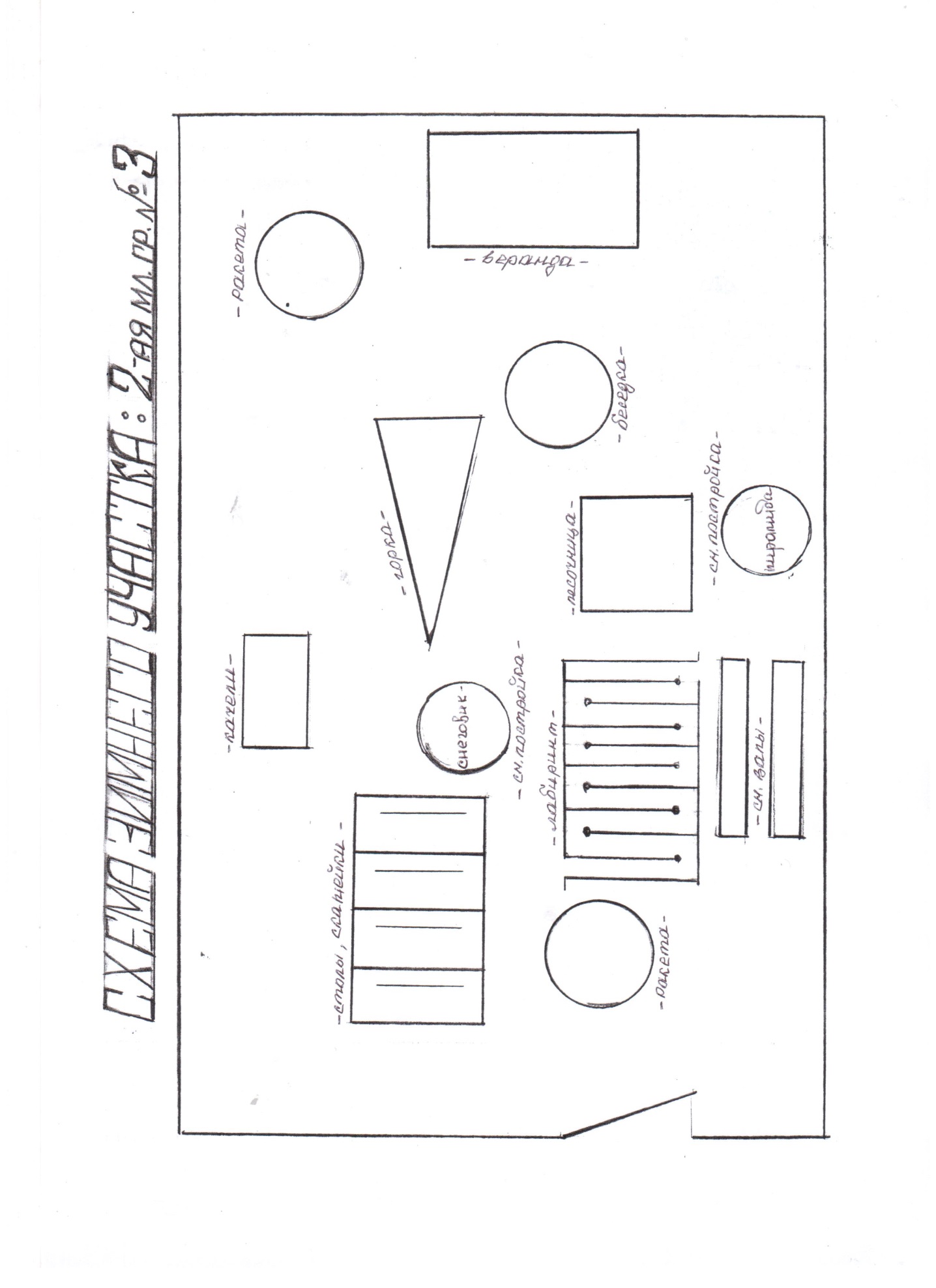 Зона двигательной активности:
Лабиринт - развитие координации, разных способов ходьбы и лёгкого бега. 
Снежный вал -развитие координации, разных способов ходьбы и лёгкого бега.

2. Экспериментальная зона:
Зона для игр со снегом (столы) – закрепление свойств снега и льда. 
«Снеговик», «Пирамидка» - для проведения хороводных игр.
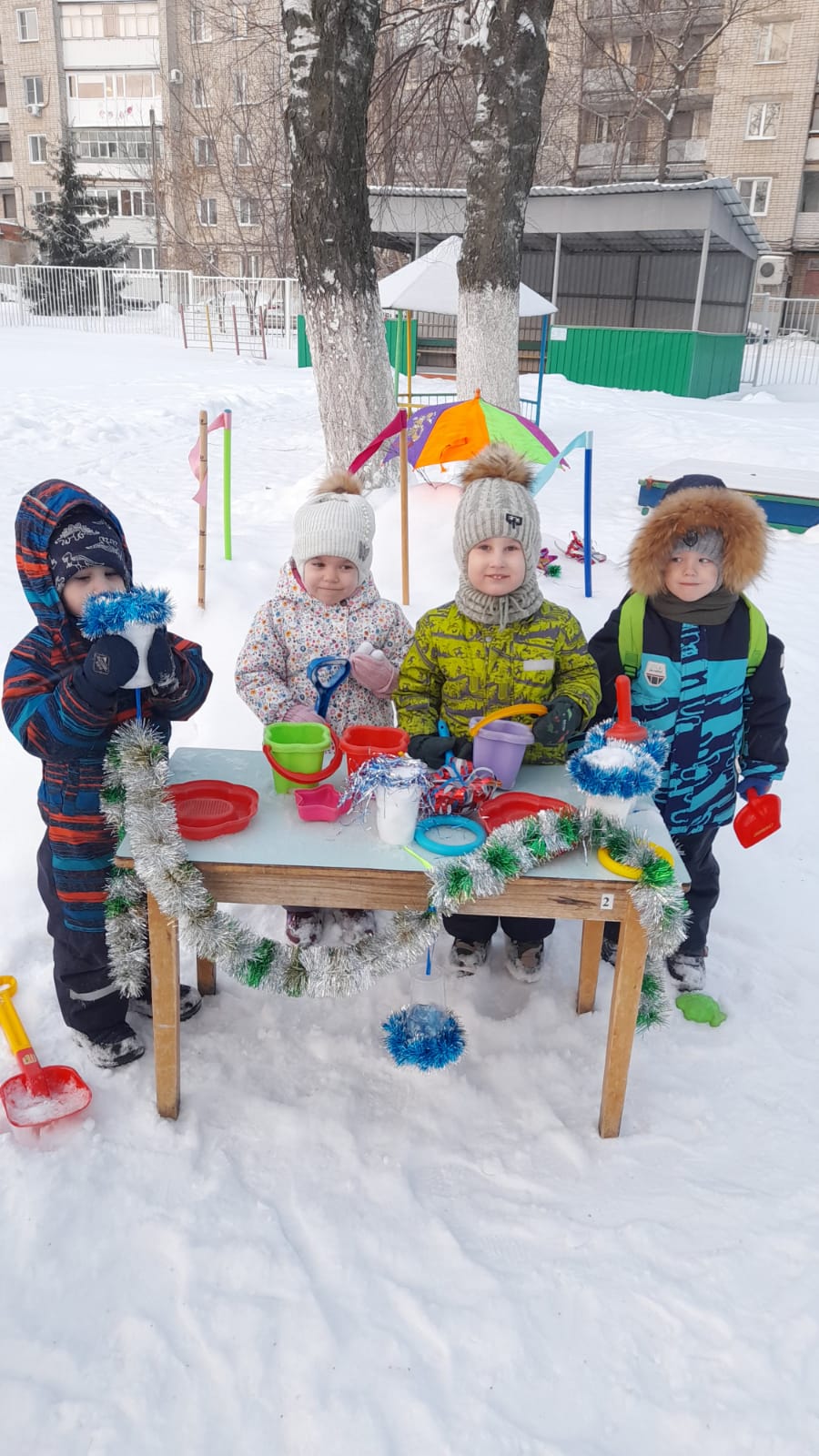 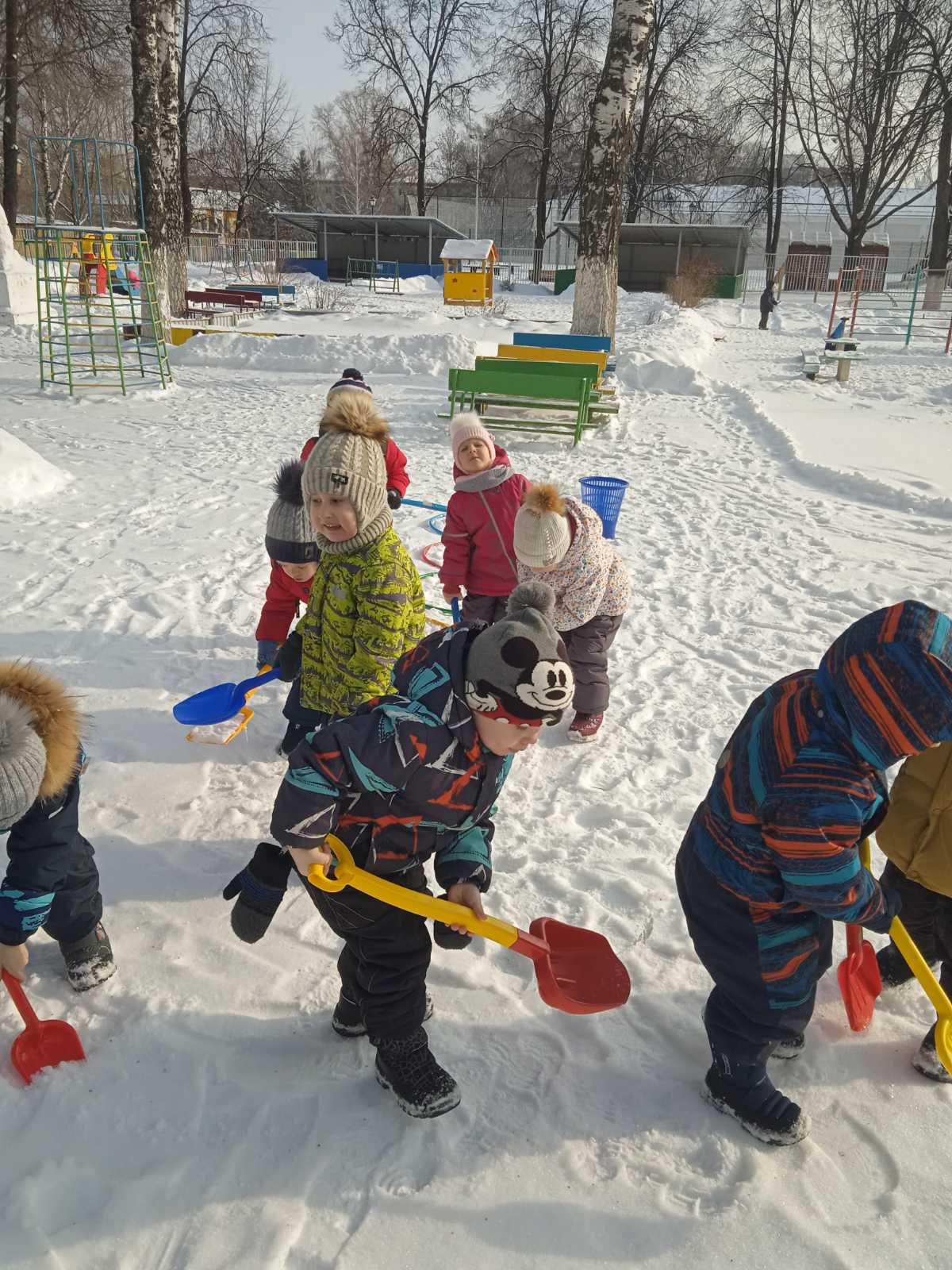 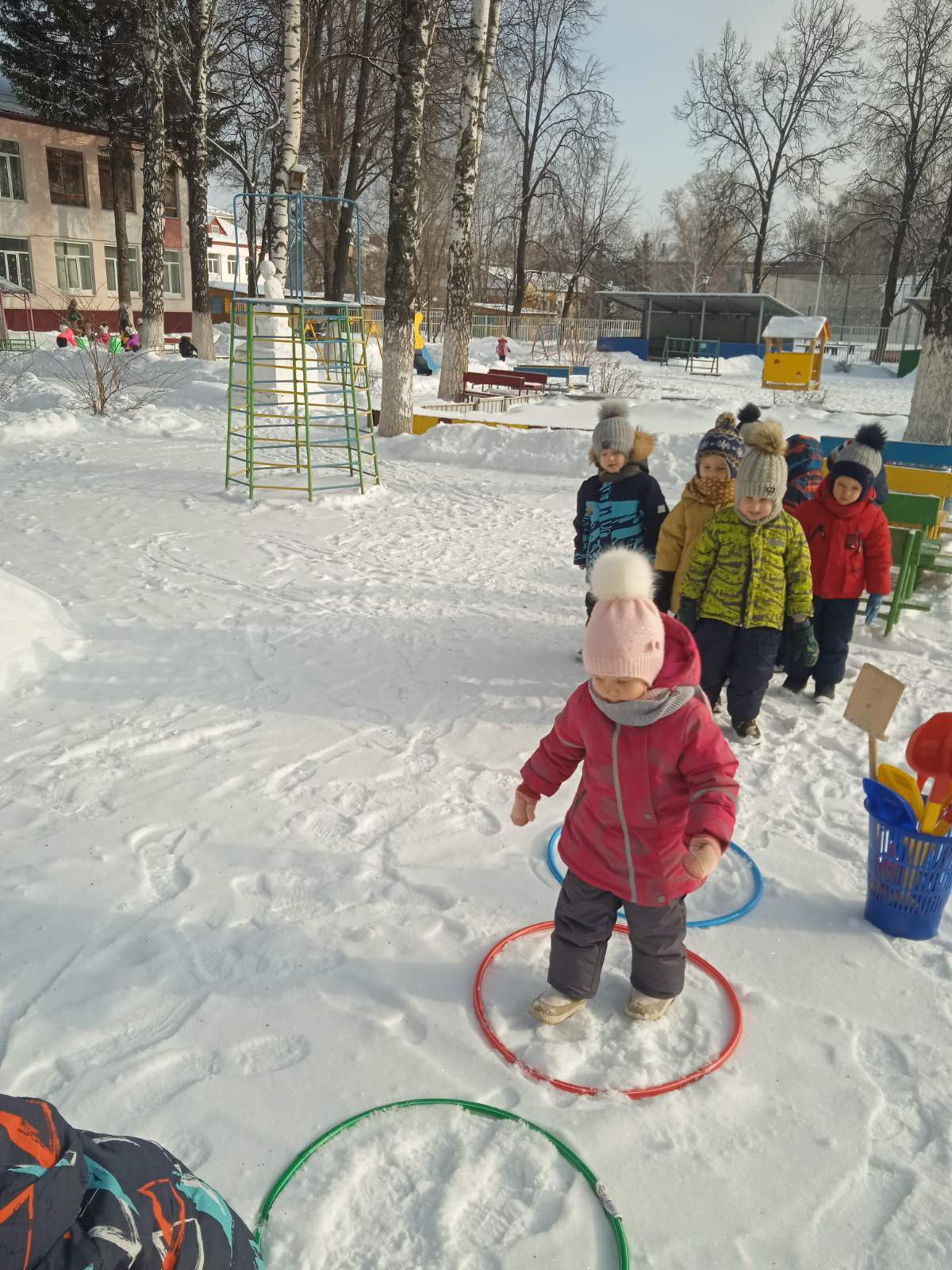 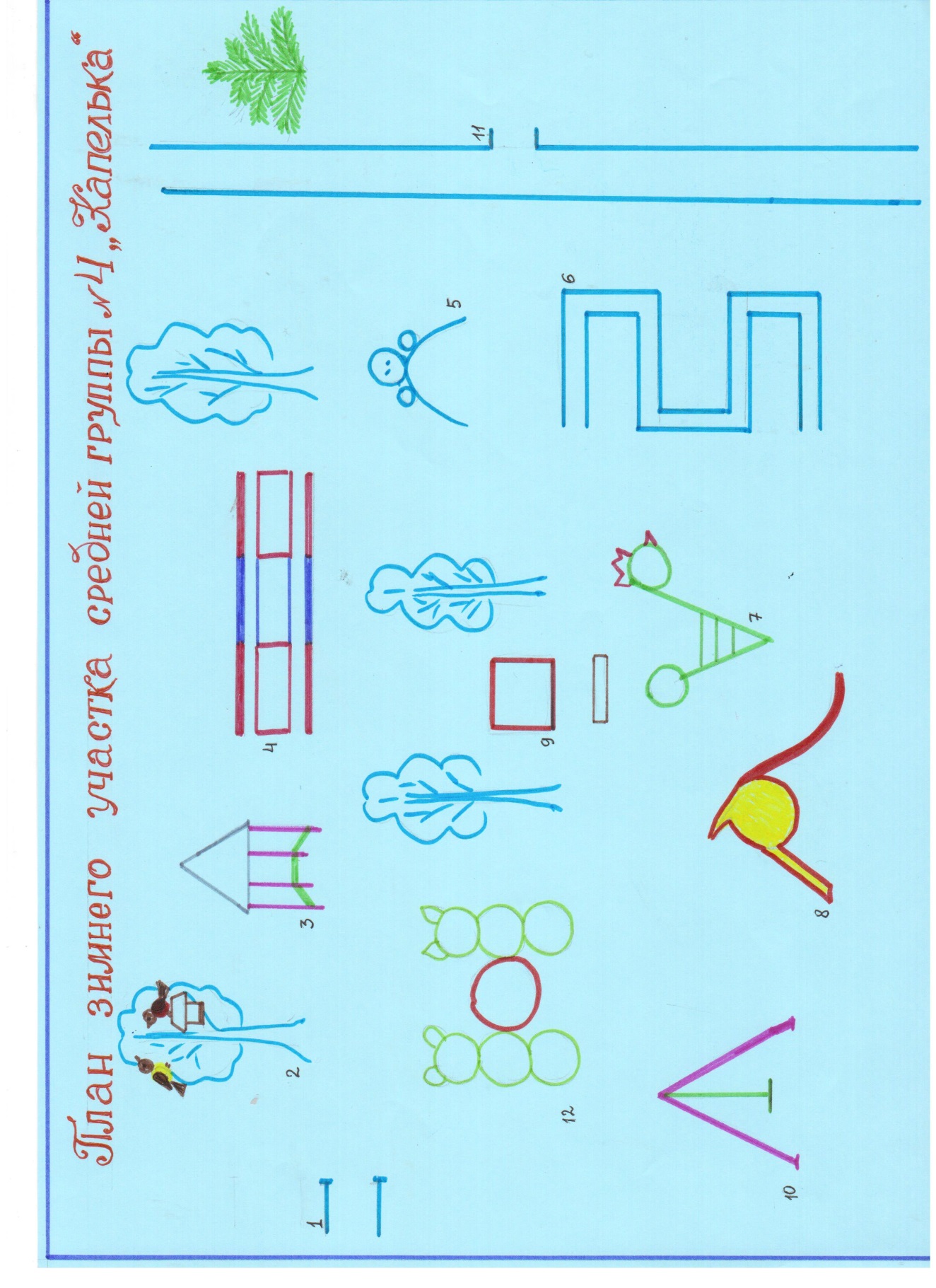 Средняя группа №4
Зона двигательной активности:
Лабиринт 6 - развитие координации, разных способов ходьбы и лёгкого бега. 
Мишень 12 - развитие разных способов метания и бросания снежков.
Кольцо для метания 7- развитие разных способов метания и бросания снежков.
Снежная барыня 5 – зона для проведения хороводных и подвижных игр. 
 2. Экспериментальная зона:
Зона для игр со снегом (столы) 4 – закрепление свойств снега и льда.
1 Вход на участок группы
2 Кормушка
3 Беседка
4 Стол, лавочки
5 Снежная барыня
6 Лабиринт
7 Петушок (для метания)
8 Горка
9 Песочница
10 Качели
11 Выход на веранду
12 Мишень для метания снежков
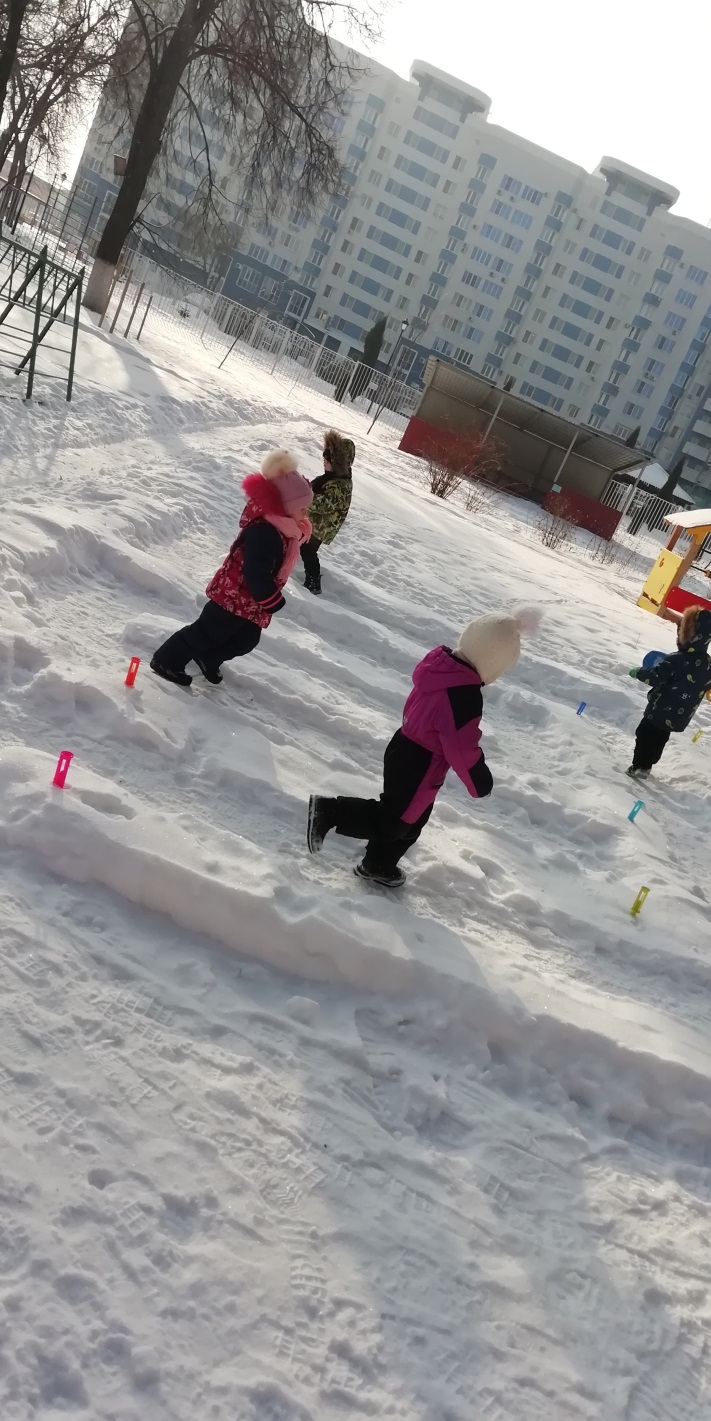 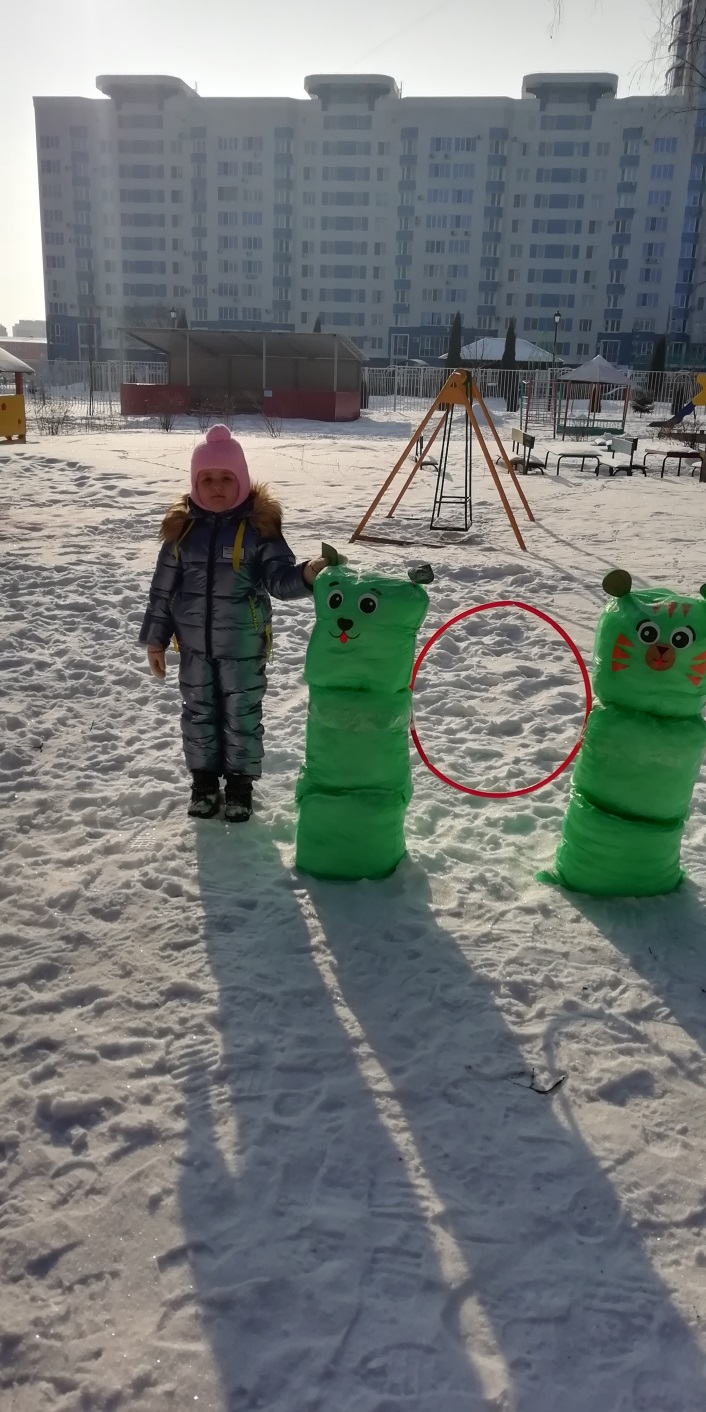 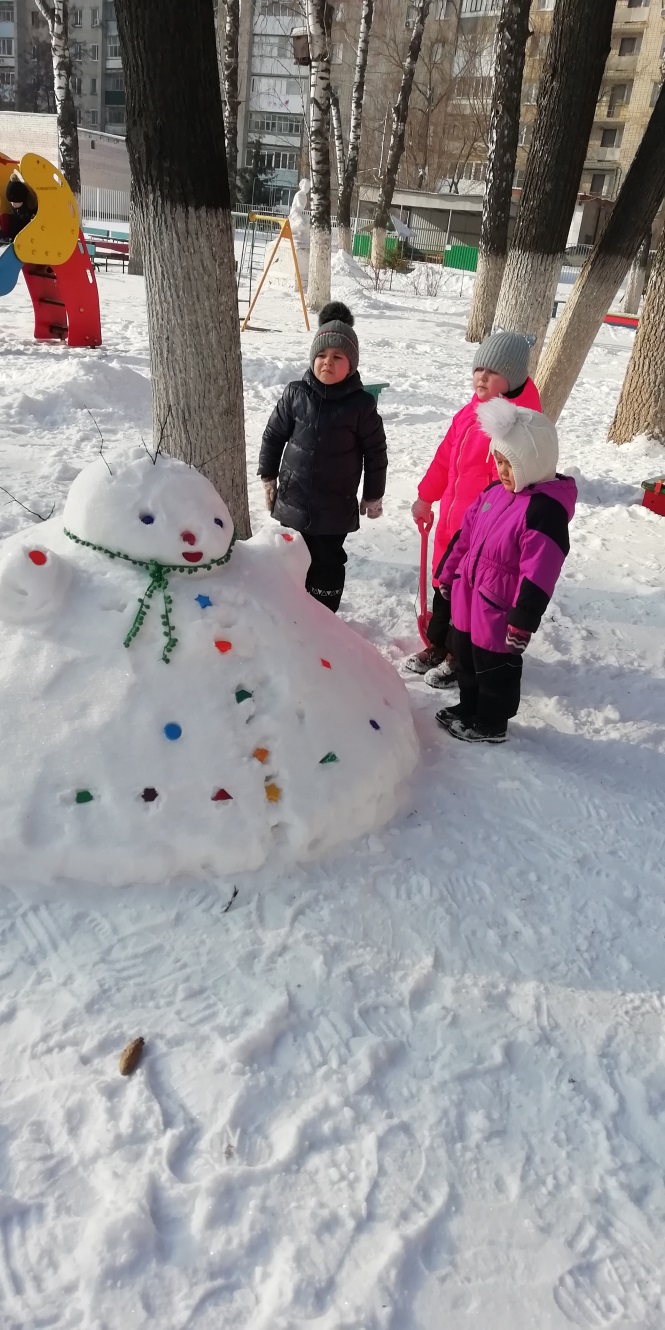 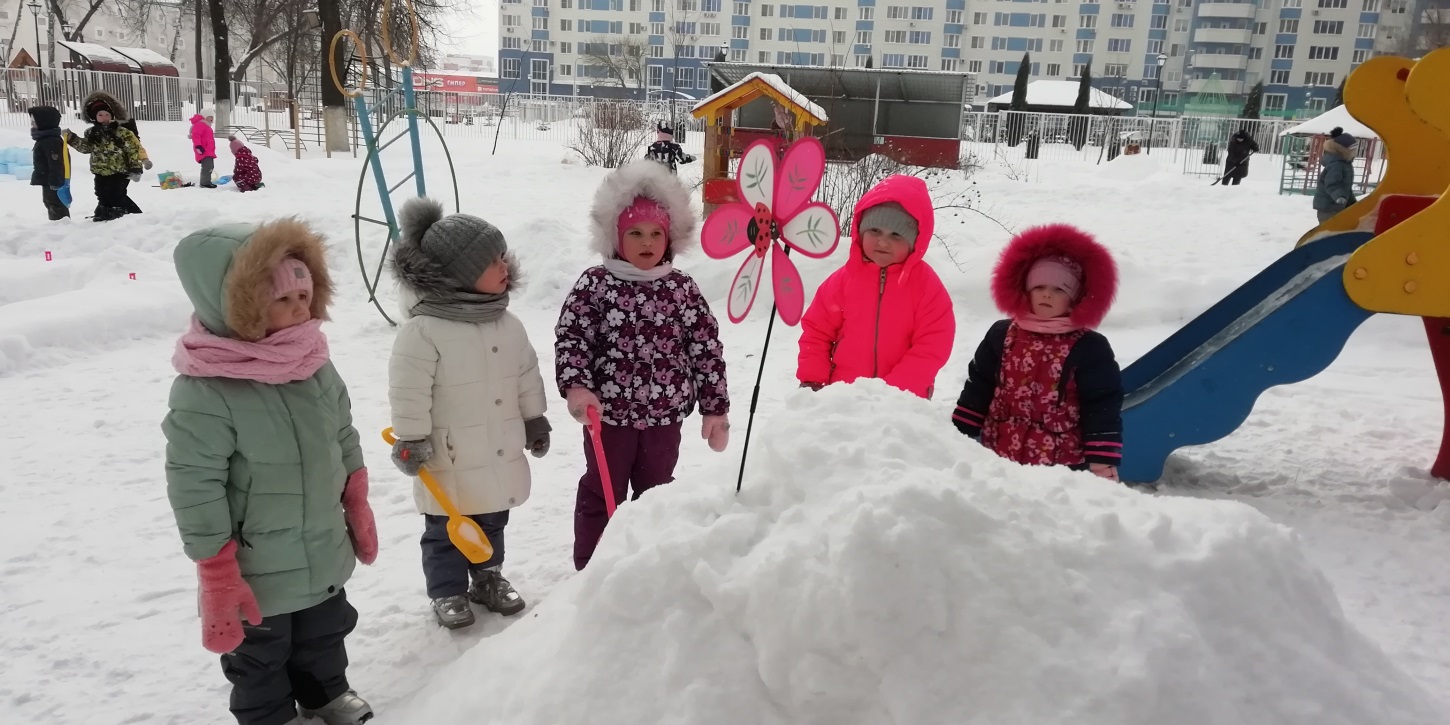 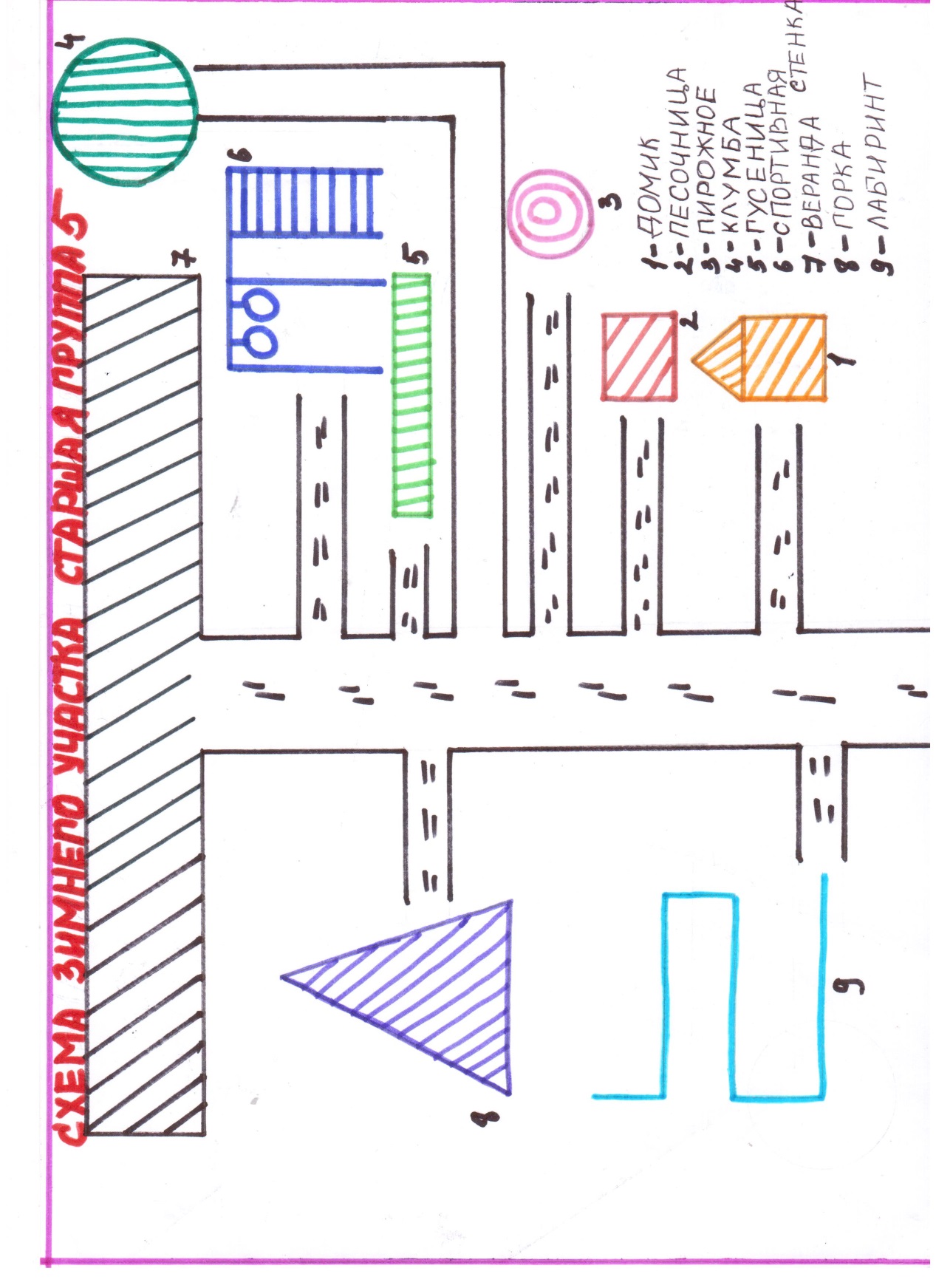 Старшая  группа №5
Зона двигательной активности:
Снежная горка – катание на ледянках (8)
Лабиринт (9),  гусеница (5) - развитие координации, разных способов ходьбы и лёгкого бега. 
2. Экспериментальная зона:
Зона для игр со снегом – закрепление свойств снега и льда.
3. Снежные постройки «Пирожное» (3), «Клумба» (4) - проведение театрализованных и подвижных игр с целью создания детям радостного настроения
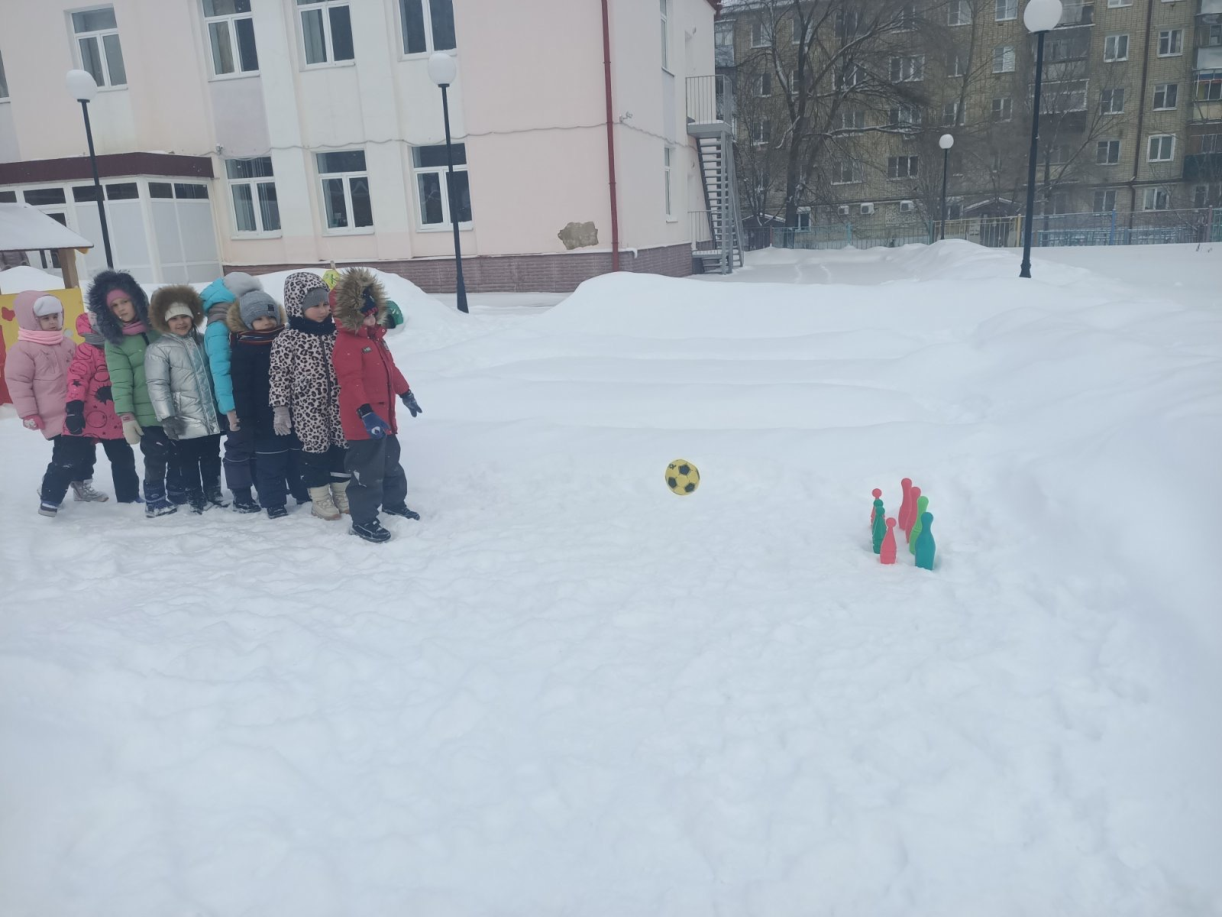 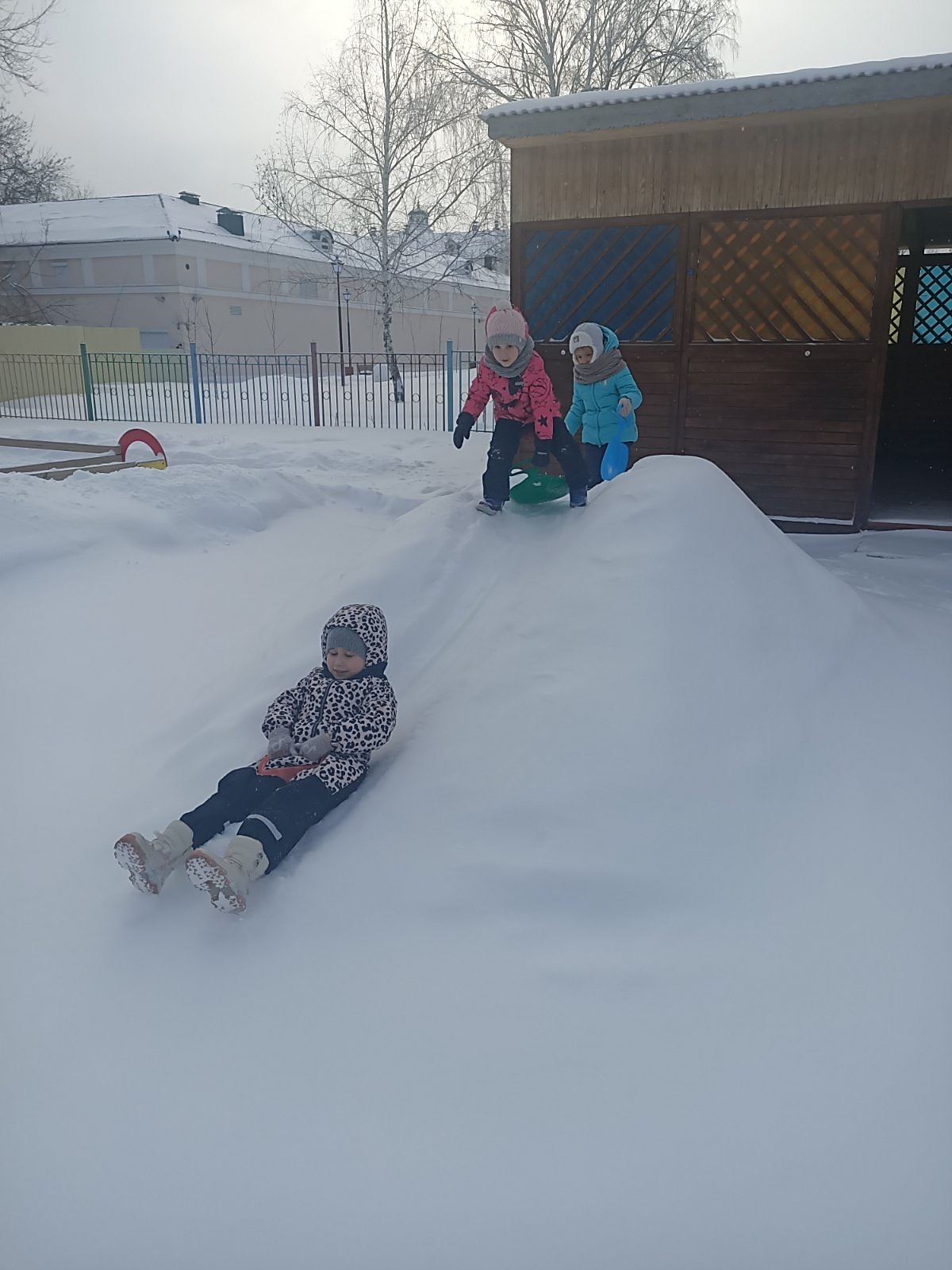 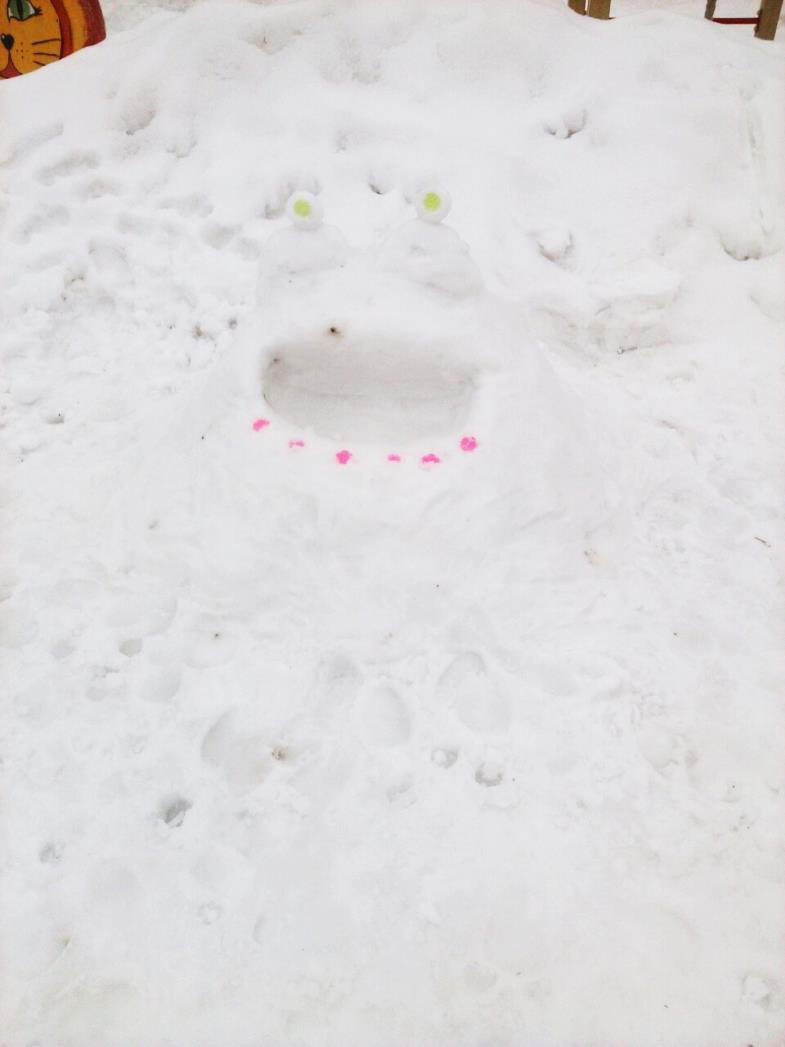 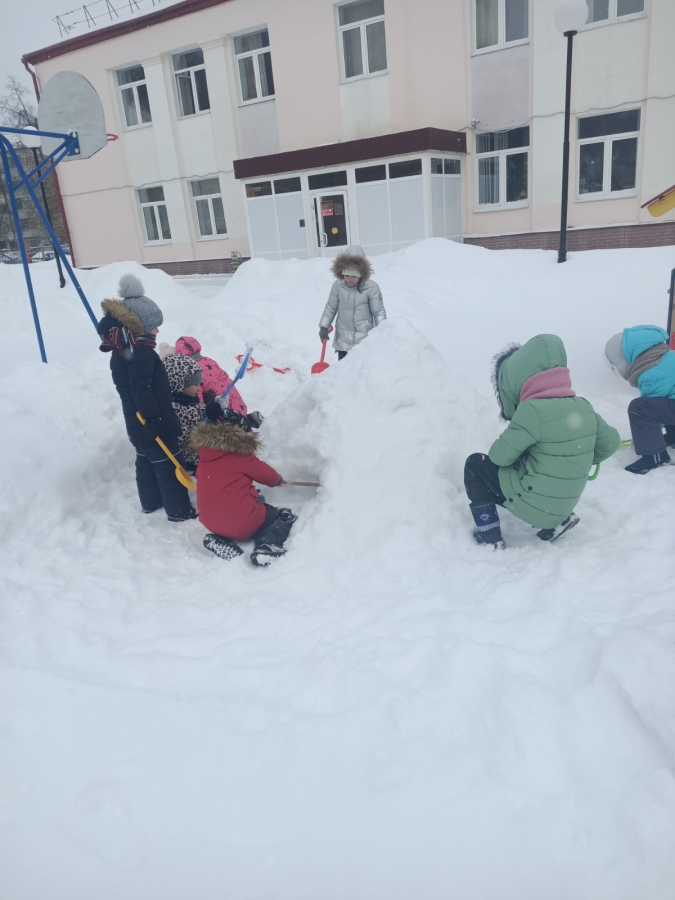 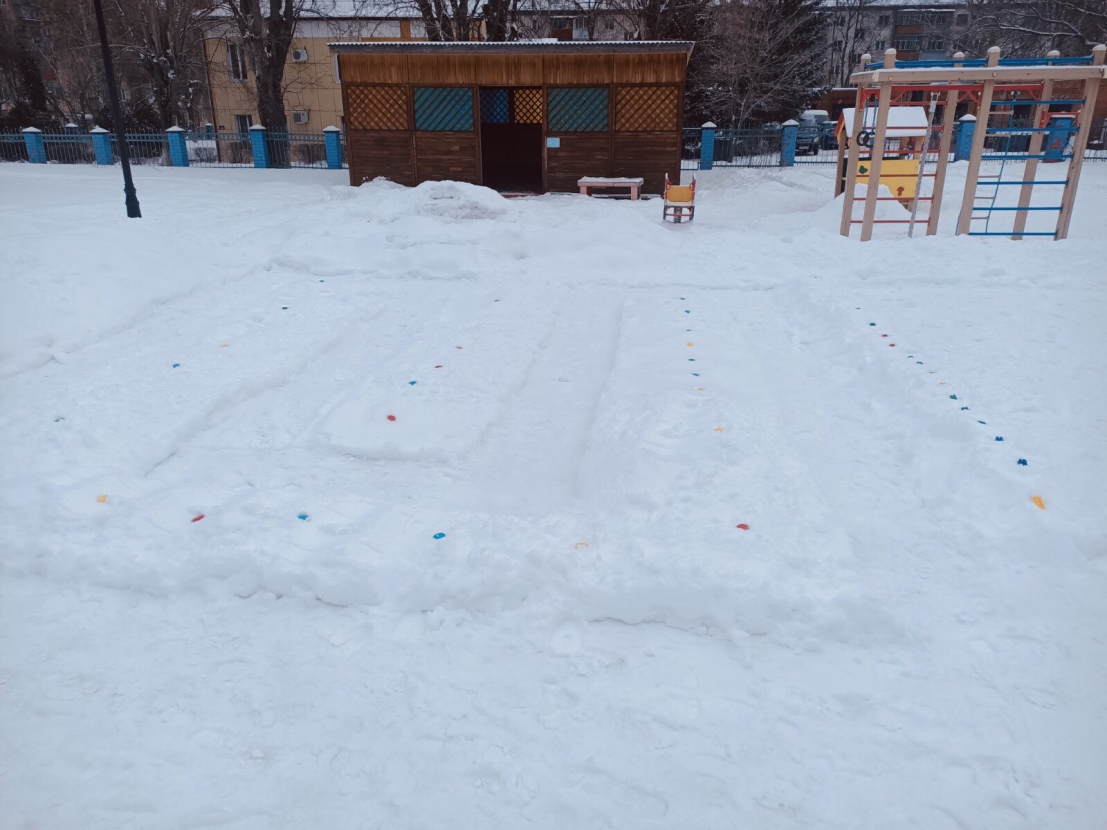 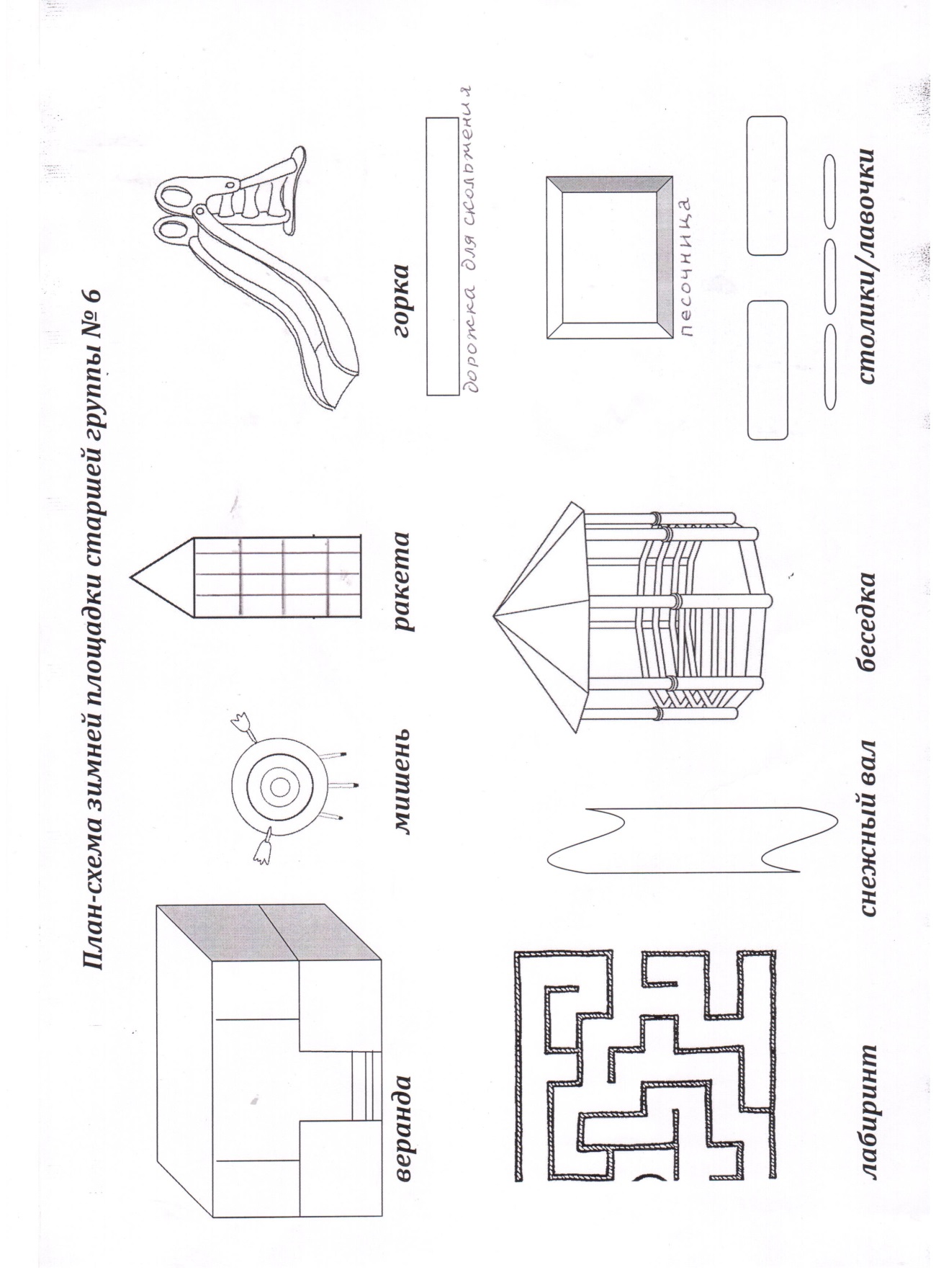 Старшая  группа №6
Зона двигательной активности:
Лабиринт, снежный вал - развитие координации, разных способов ходьбы и лёгкого бега.
Дорожка для скольжения – совершенствовать умение скользить на двух – одной ногах.
Мишень-  развитие разных способов метания и бросания снежков.
2. Экспериментальная зона:
Вертушка, ветродуй -  определение скорости и направления ветра.
Снегомер – определение высоты снежного покрова. 
Зона для игр со снегом (столы) – закрепление свойств снега и льда.
Зона двигательной активности:
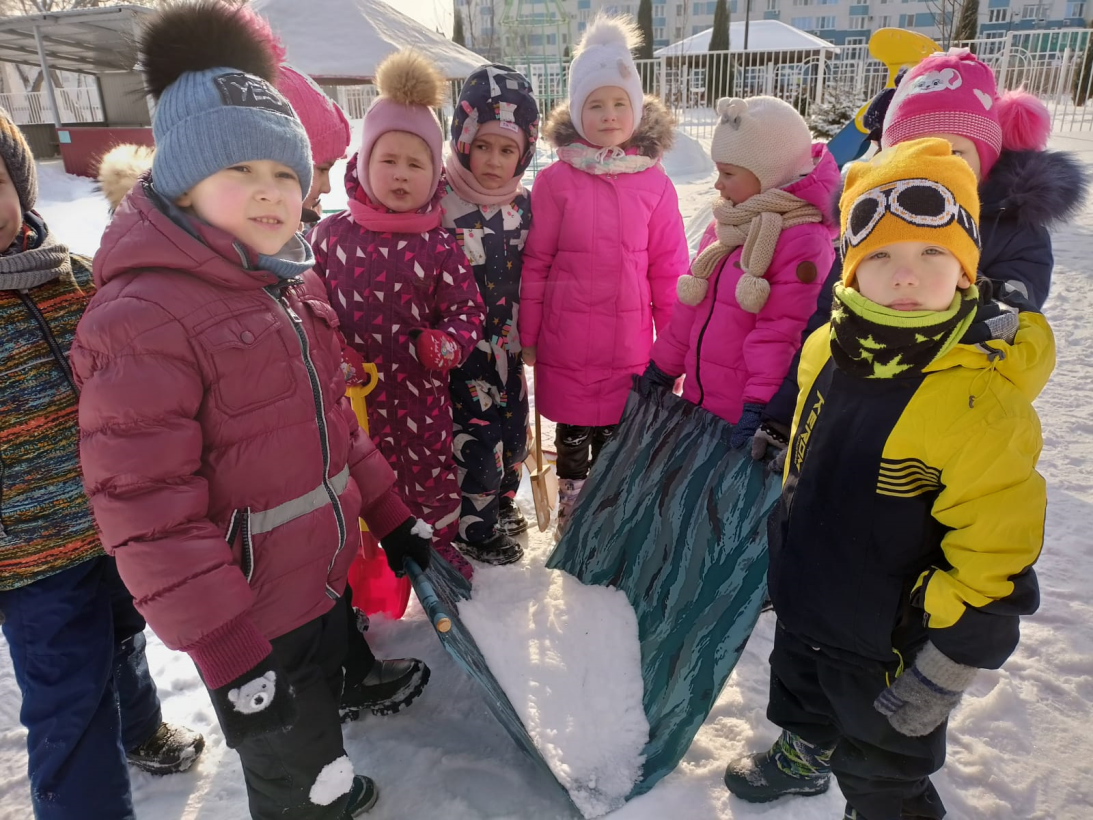 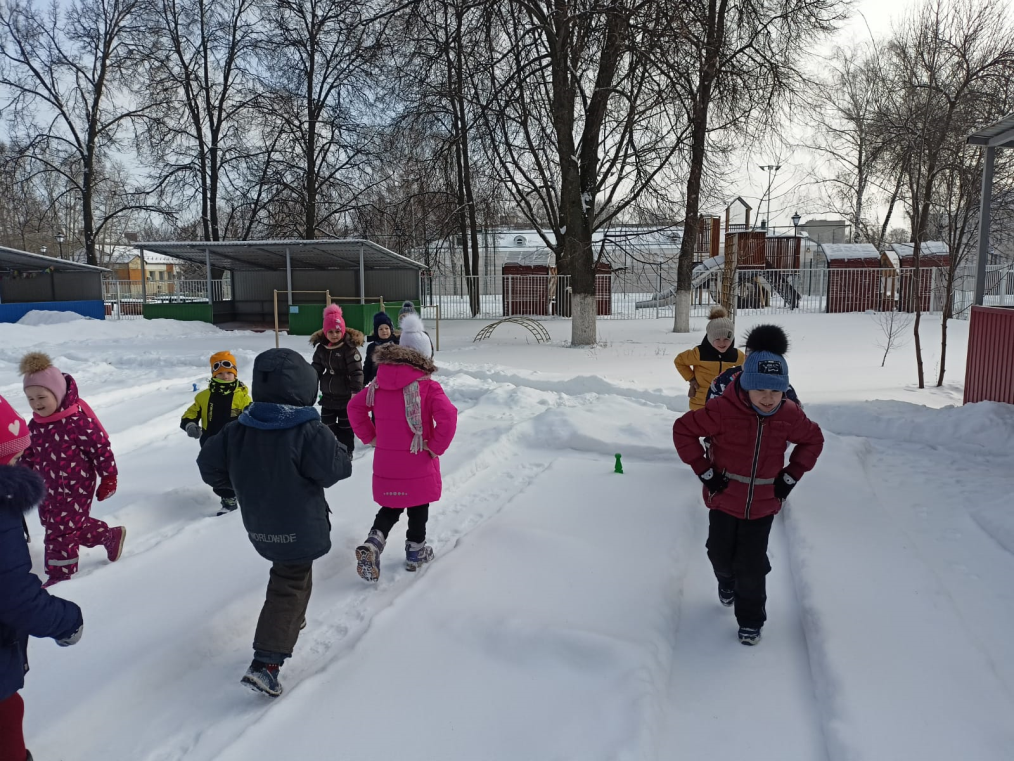 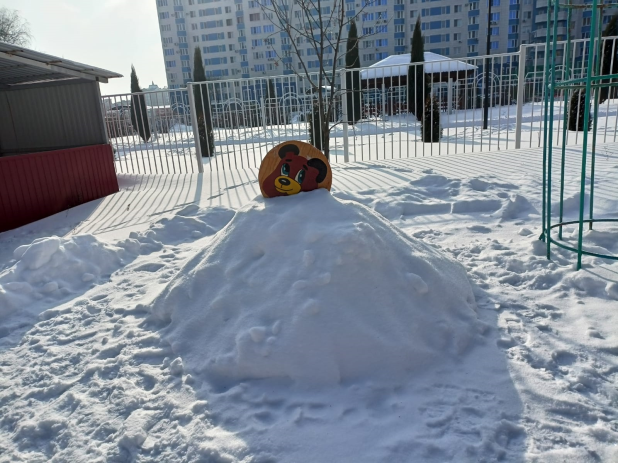 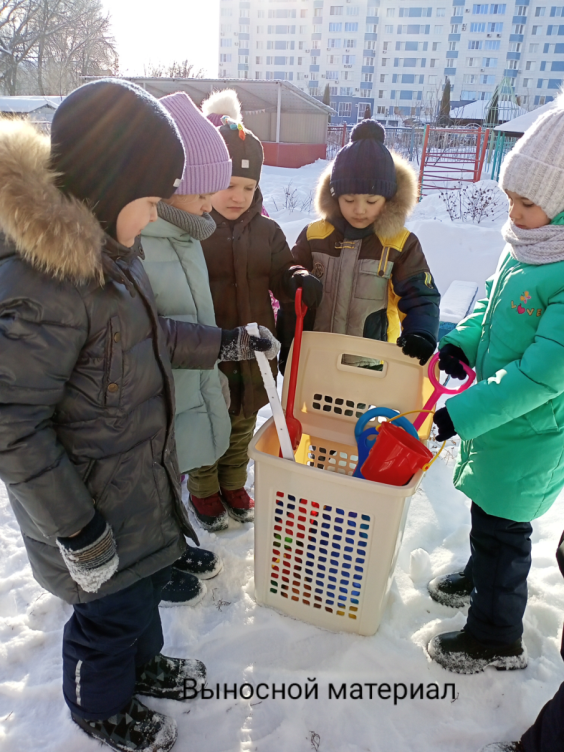 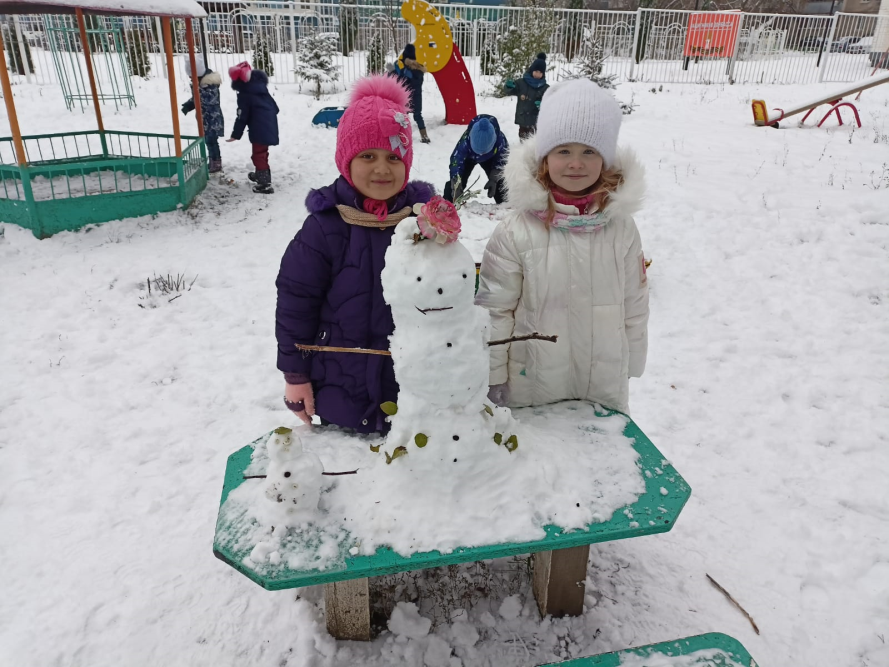 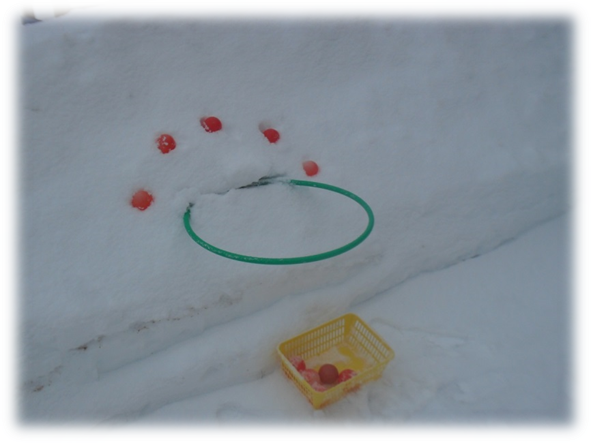 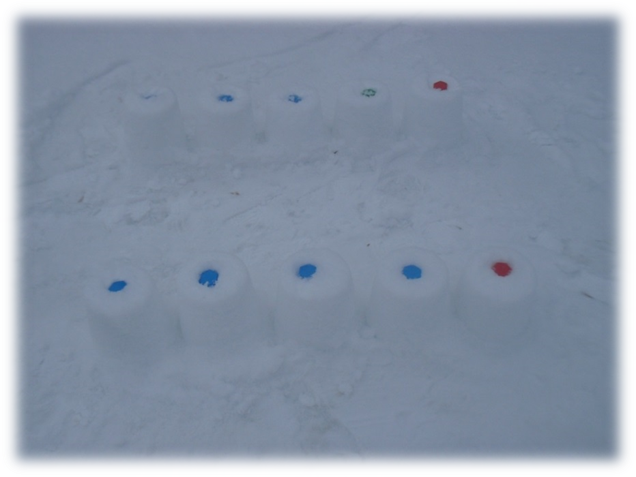 Подготовительная  группа №7
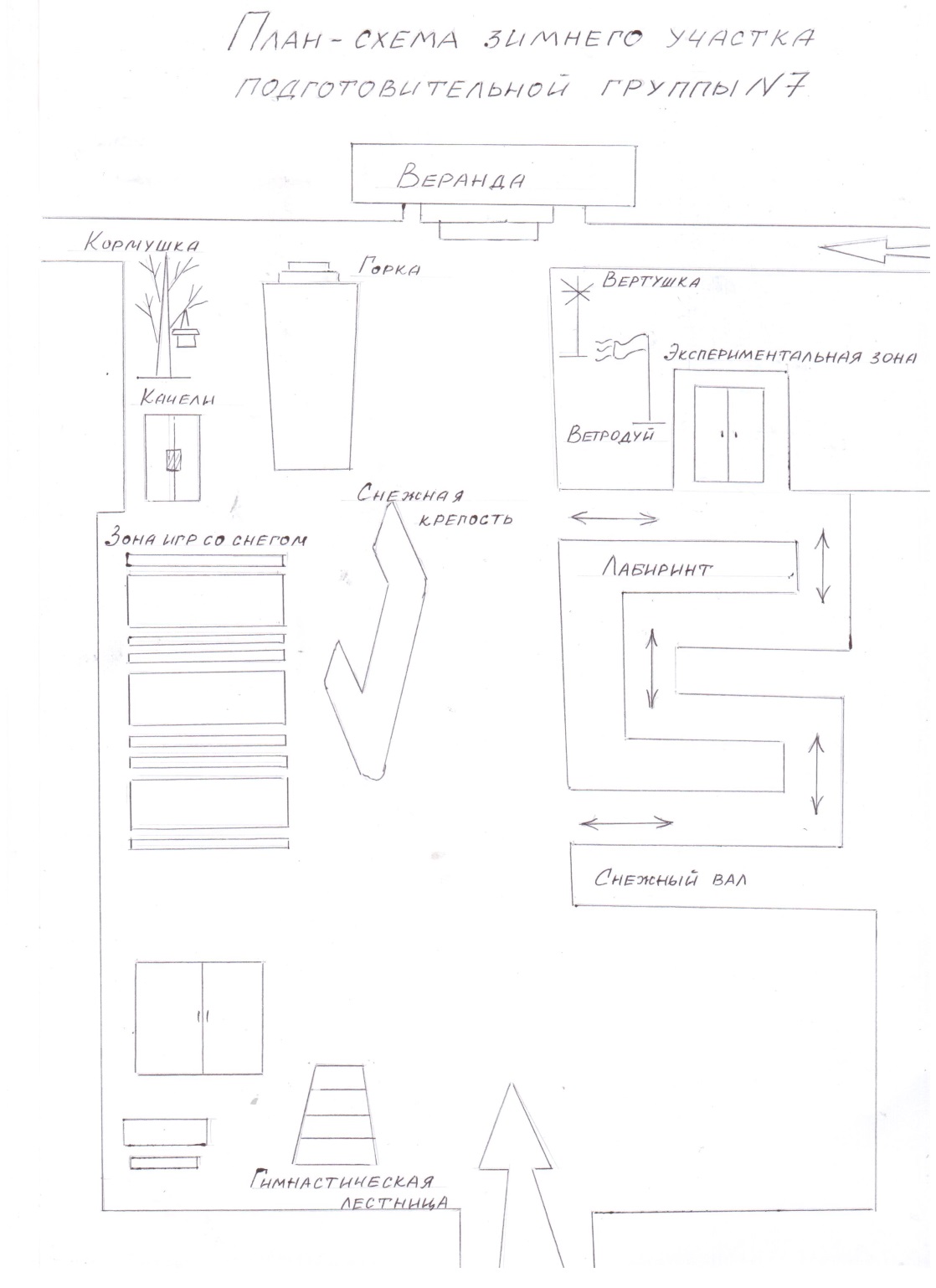 Зона двигательной активности:
Лабиринт, крепость, снежный вал - развитие координации, разных способов ходьбы и лёгкого бега.
Снежная горка – катание на ледянках друг друга, кукол.
Гимнастические лестницы -  лазание (высота 1,5 метра).
2. Экспериментальная зона:
Вертушка, ветродуй -  определение скорости и направления ветра.
Снегомер – определение высоты снежного покрова. 
Зона для игр со снегом (столы) – закрепление свойств снега и льда.
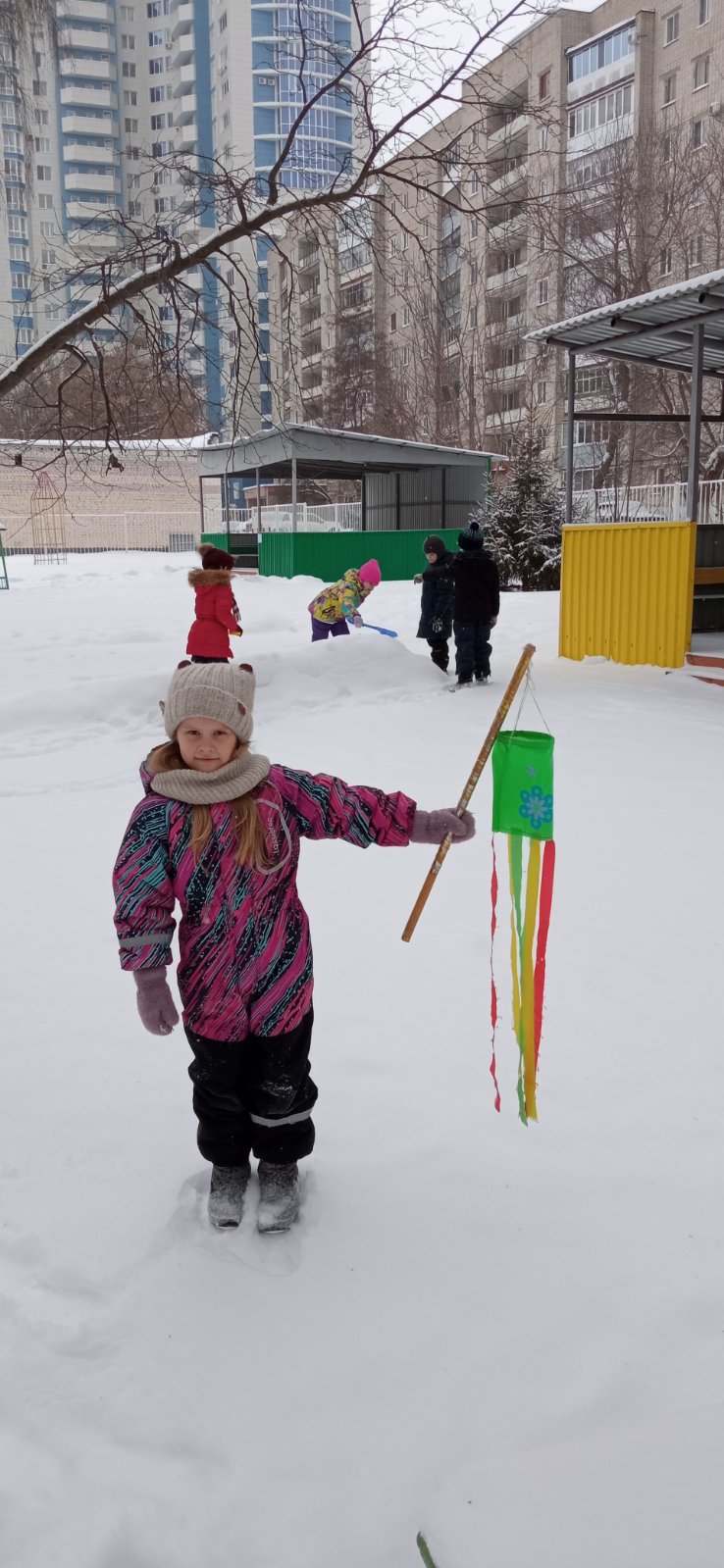 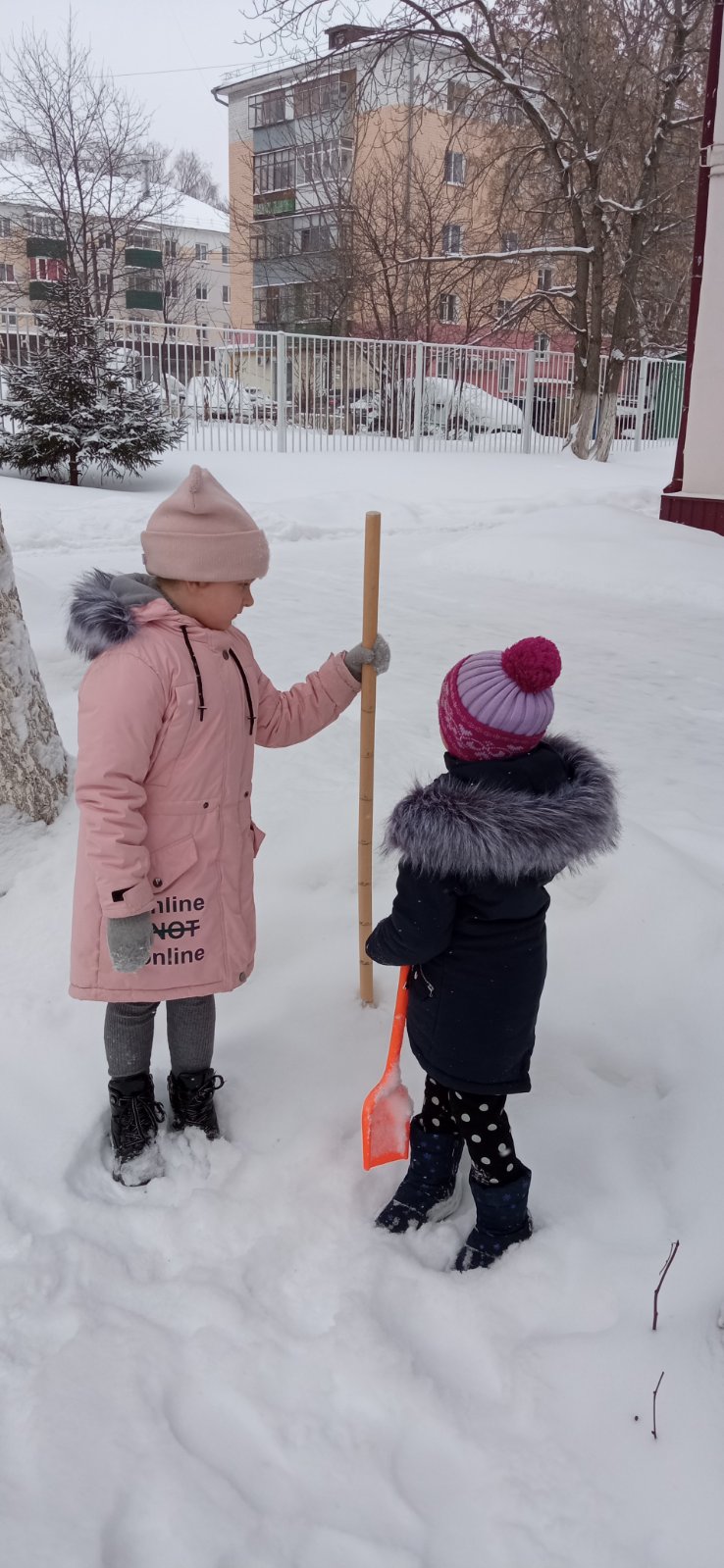 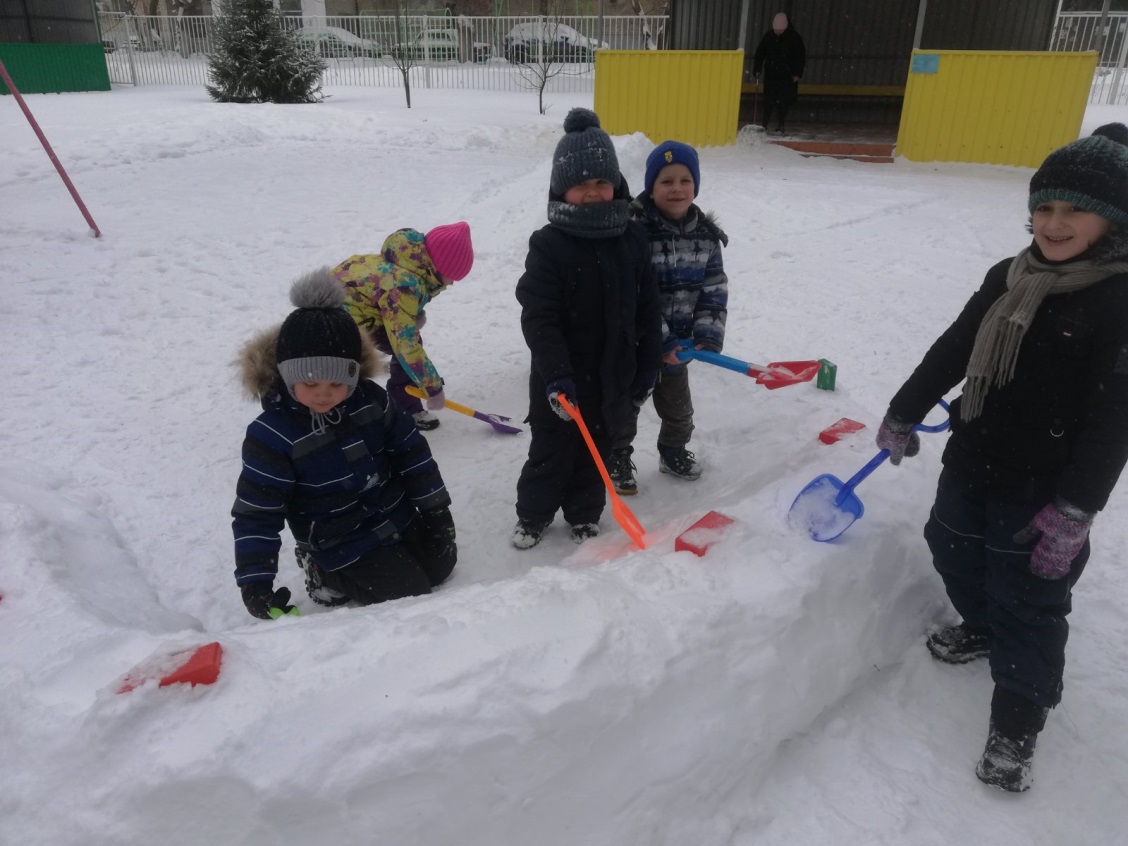 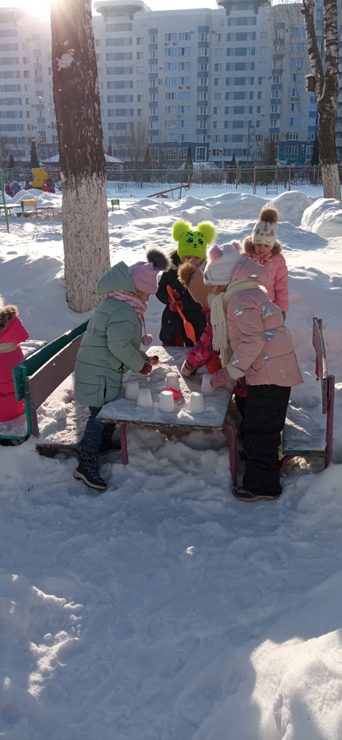 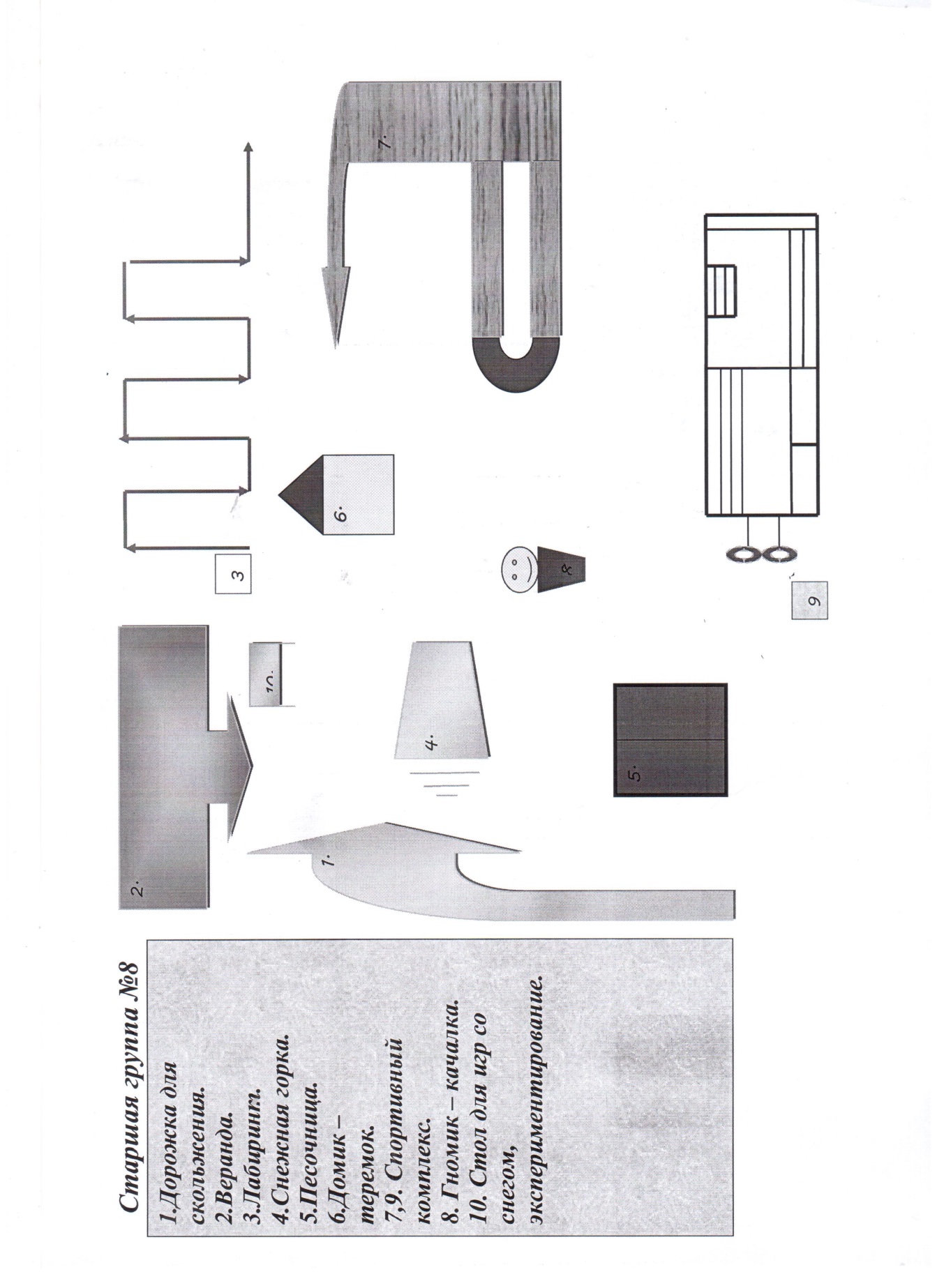 Старшаягруппа №8
Зона двигательной активности:
Дорожка для скольжения – совершенствовать умение скользить на двух – одной ногах. (1)
Снежная горка – упражнять в скольжении и равновесии (4)
2. Экспериментальная зона:
Зона для игр со снегом (столы) – закрепление свойств снега и льда. (10)
«ЗОНА ДВИГАТЕЛЬНОЙ АКТИВНОСТИ»
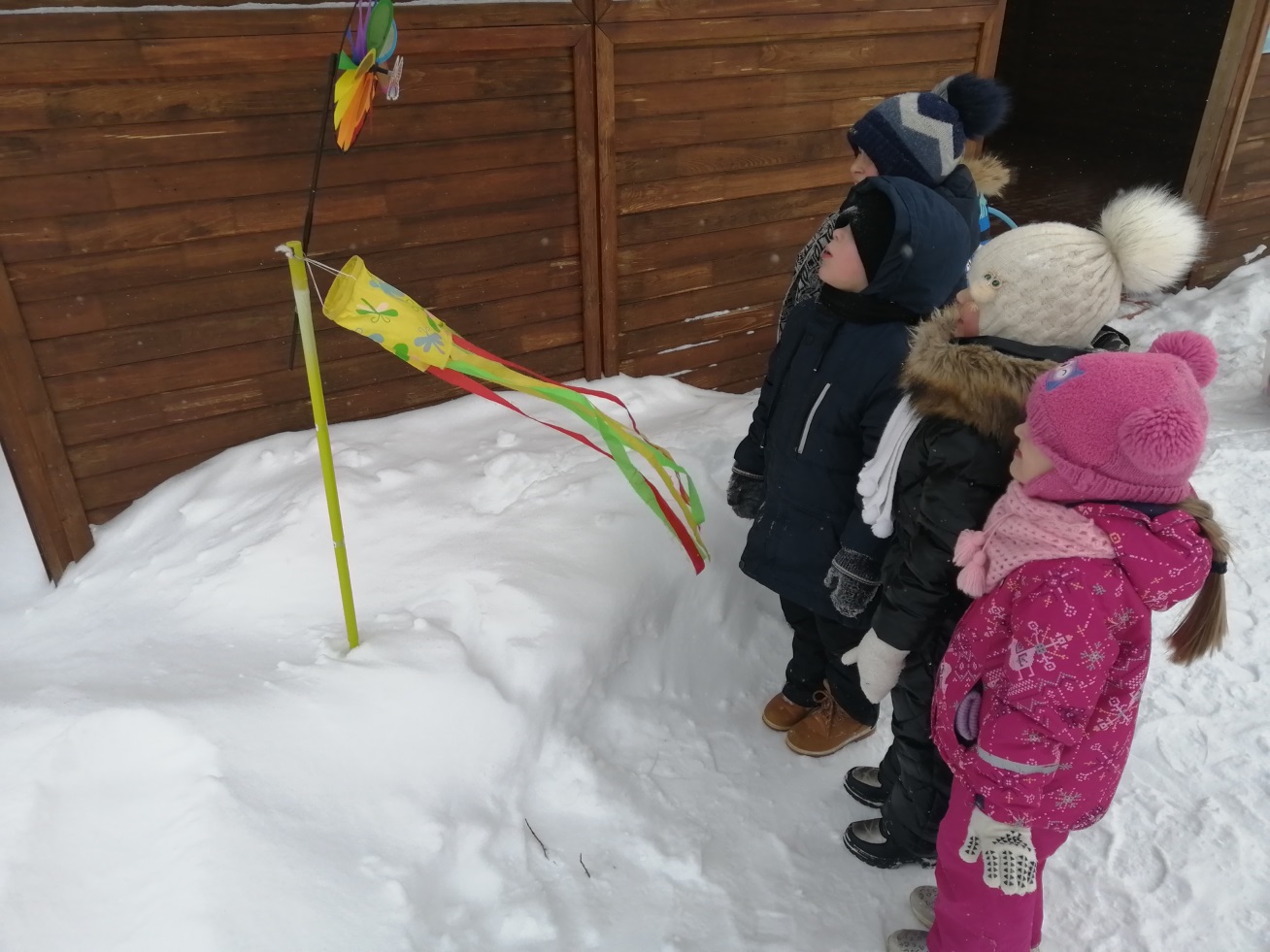 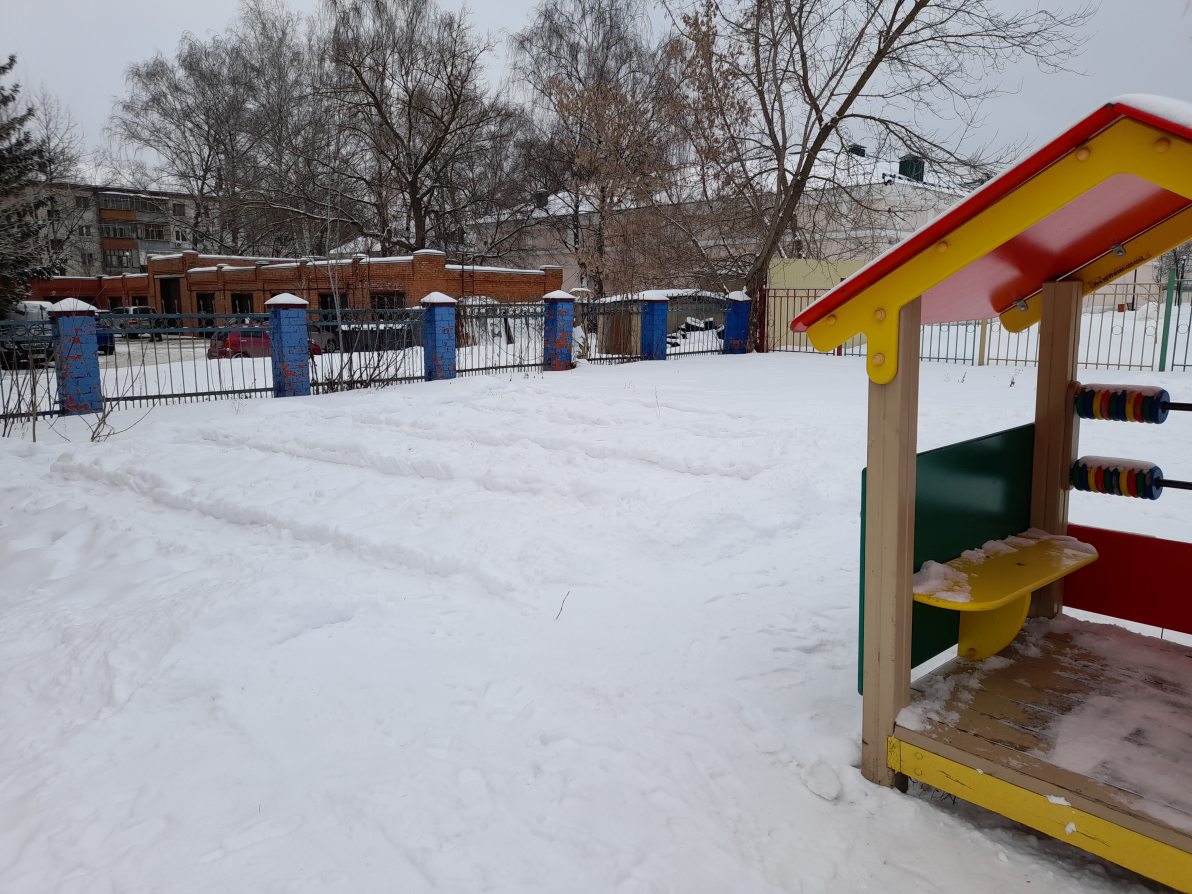 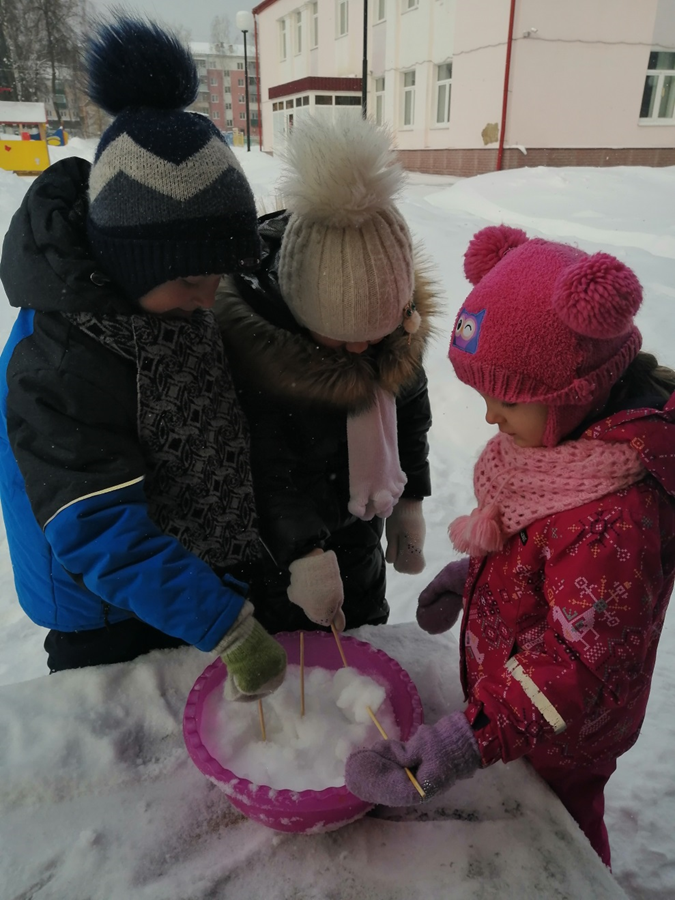 Наличие, состояния спортивного и игрового оборудования: 2 МЛАДШАЯ ГРУППА №2       1 МЛАДШАЯ ГРУППА №1
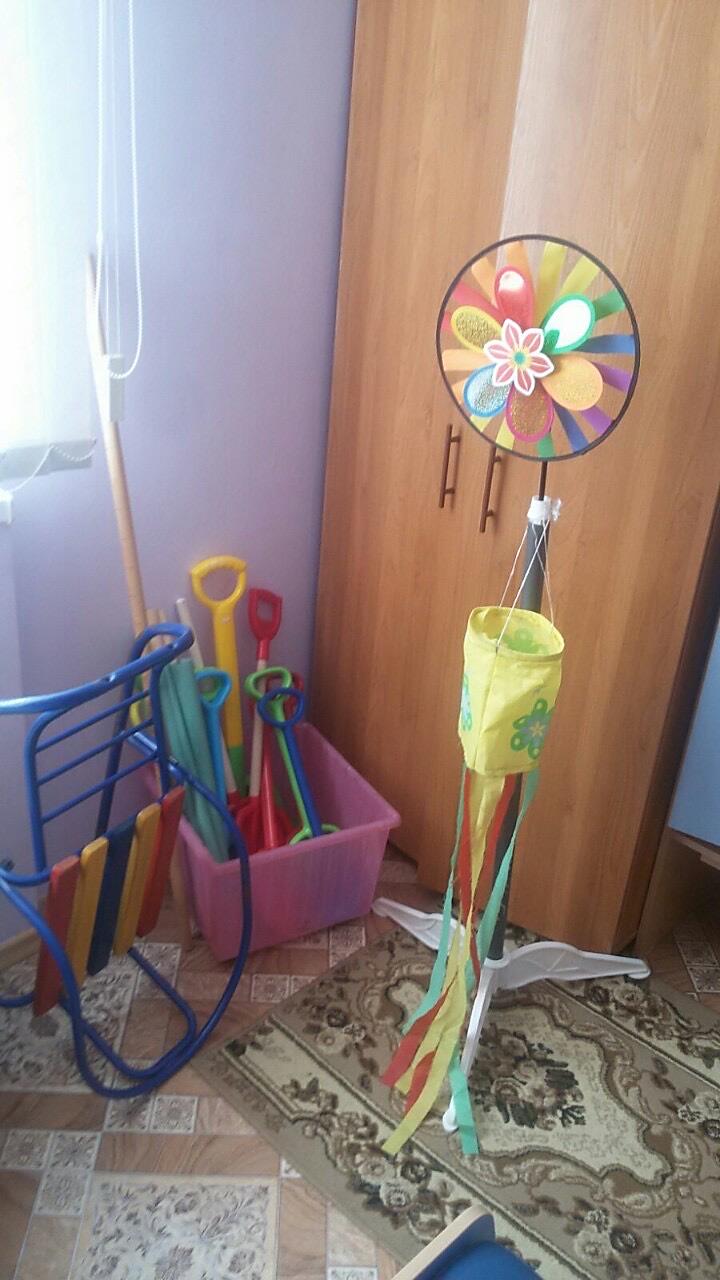 ПОДГОТОВИТЕЛЬНАЯ      СТАРШАЯ ГРУППА №8 ГРУППА №7
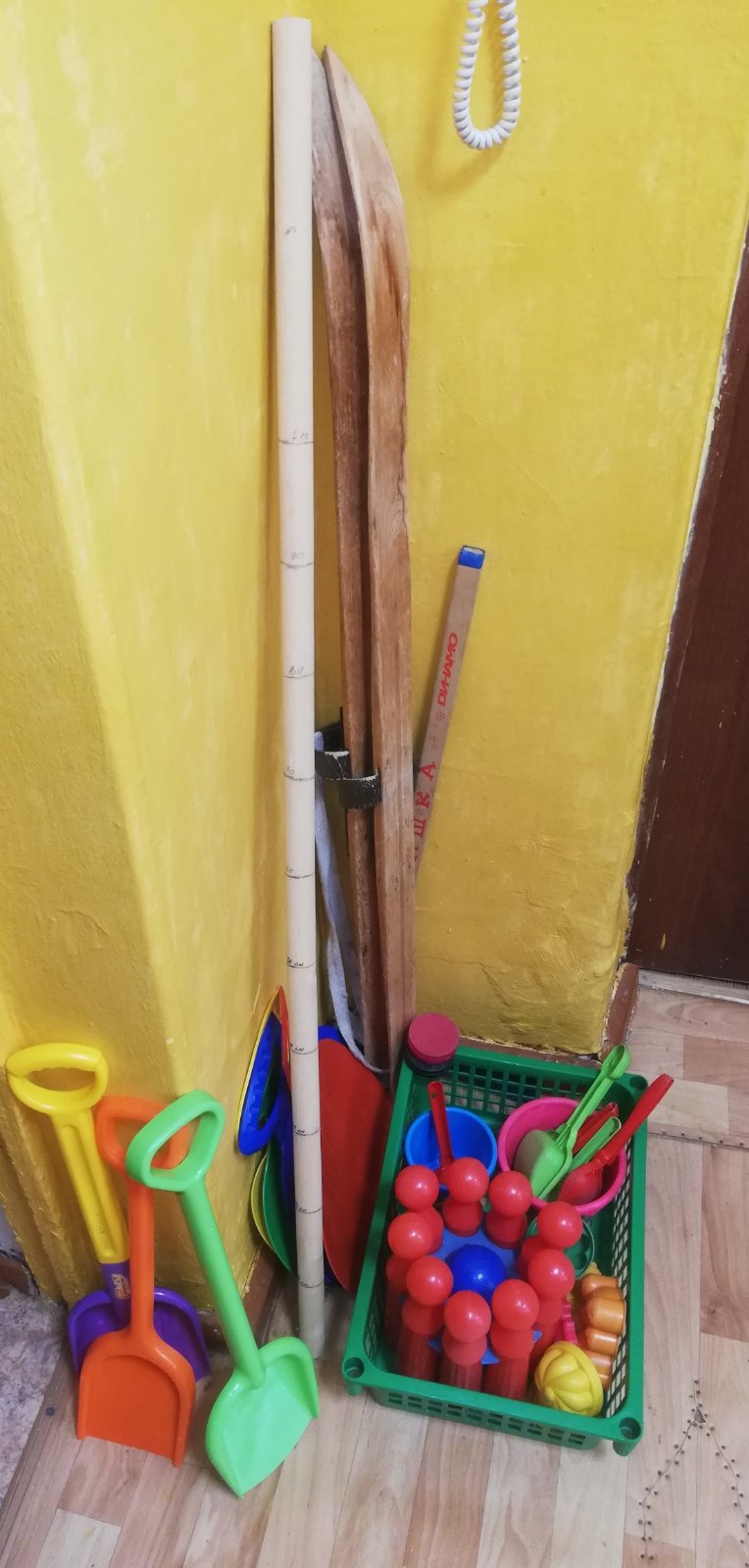 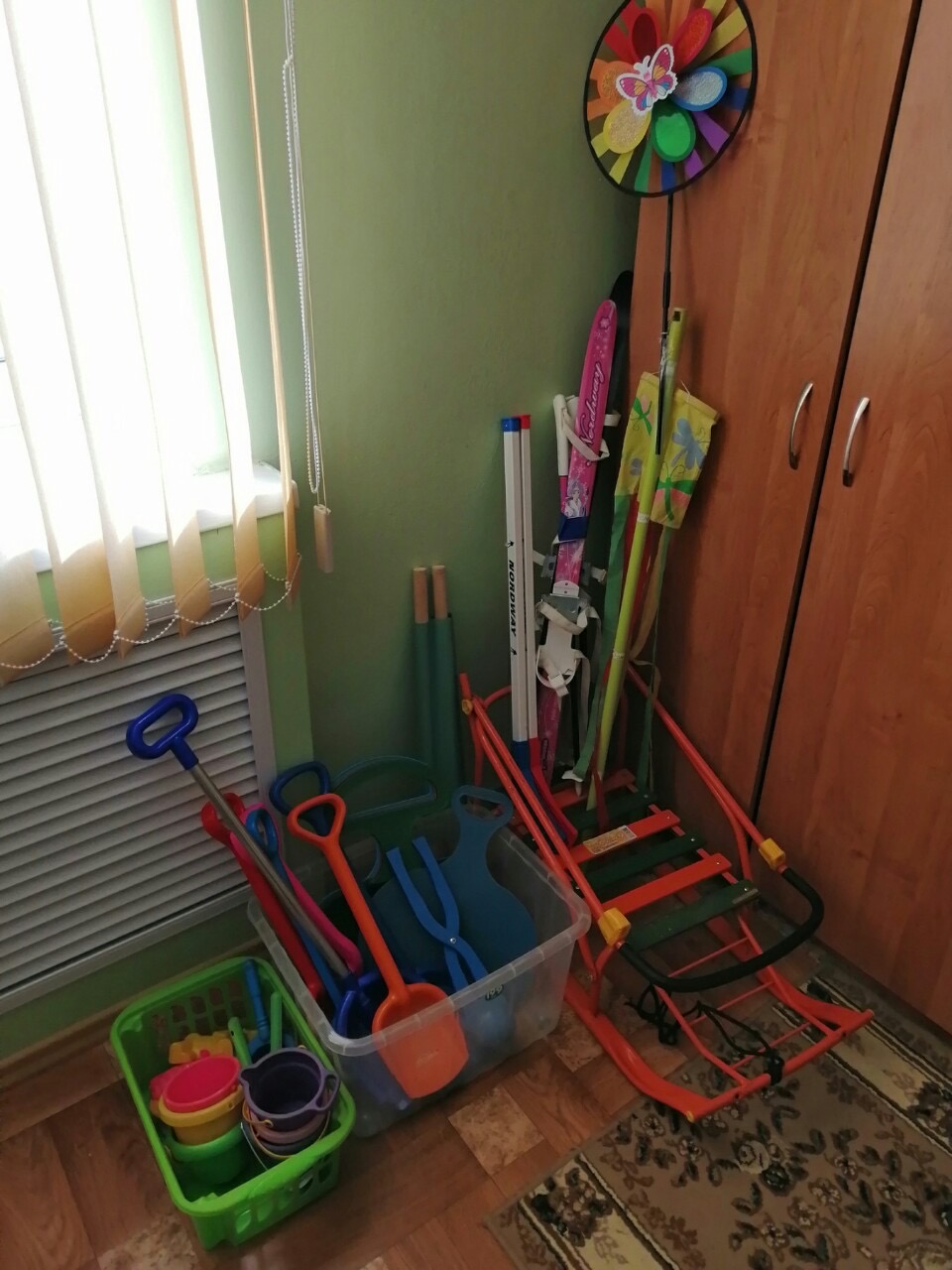 ВТОРАЯМЛАДШАЯ               СТАРШАЯ   ГРУППА №5  ГРУППА №3
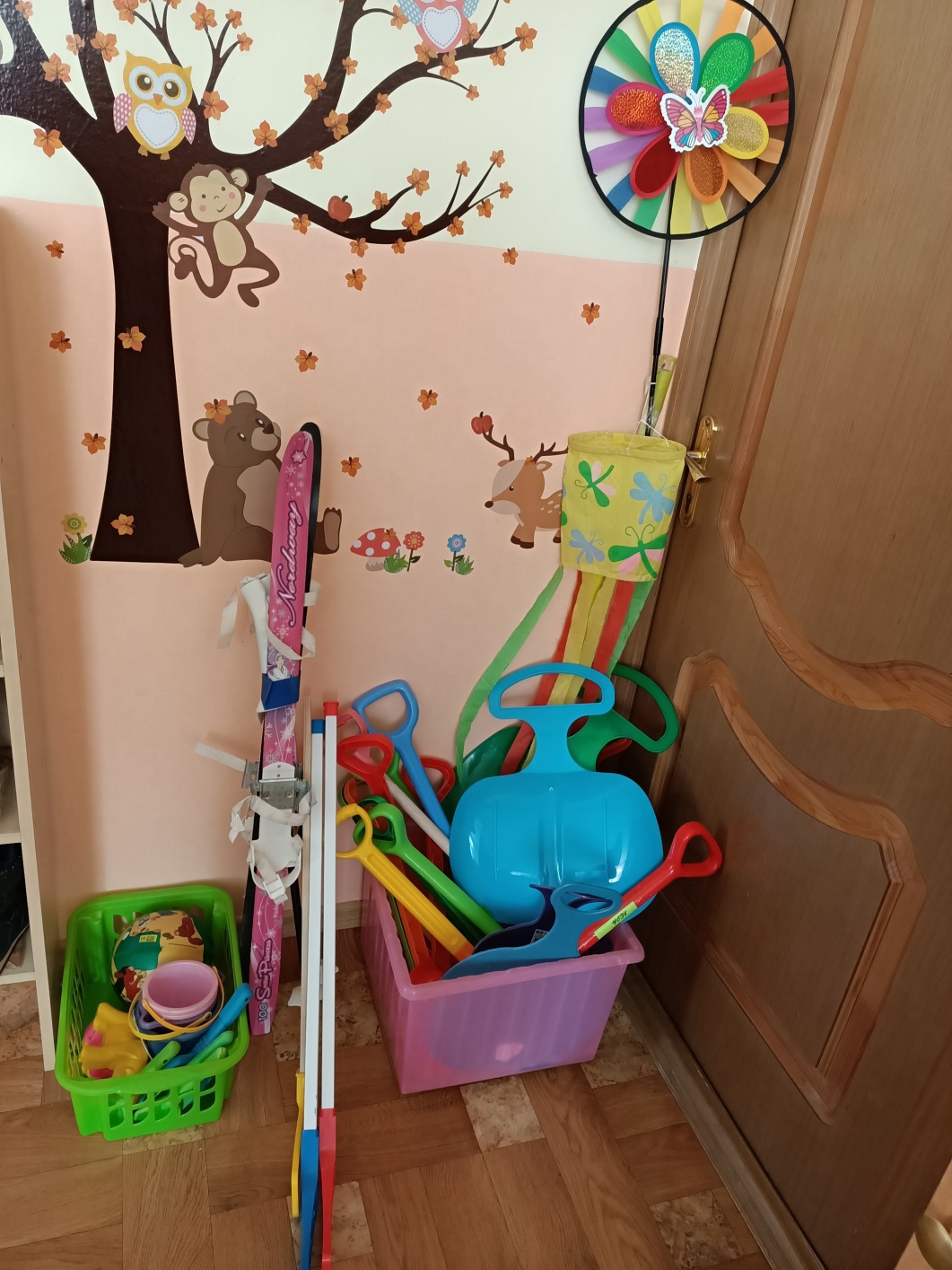 СРЕДНЯЯ  ГРУППА №4                                             СТАРШАЯ ГРУППА №6
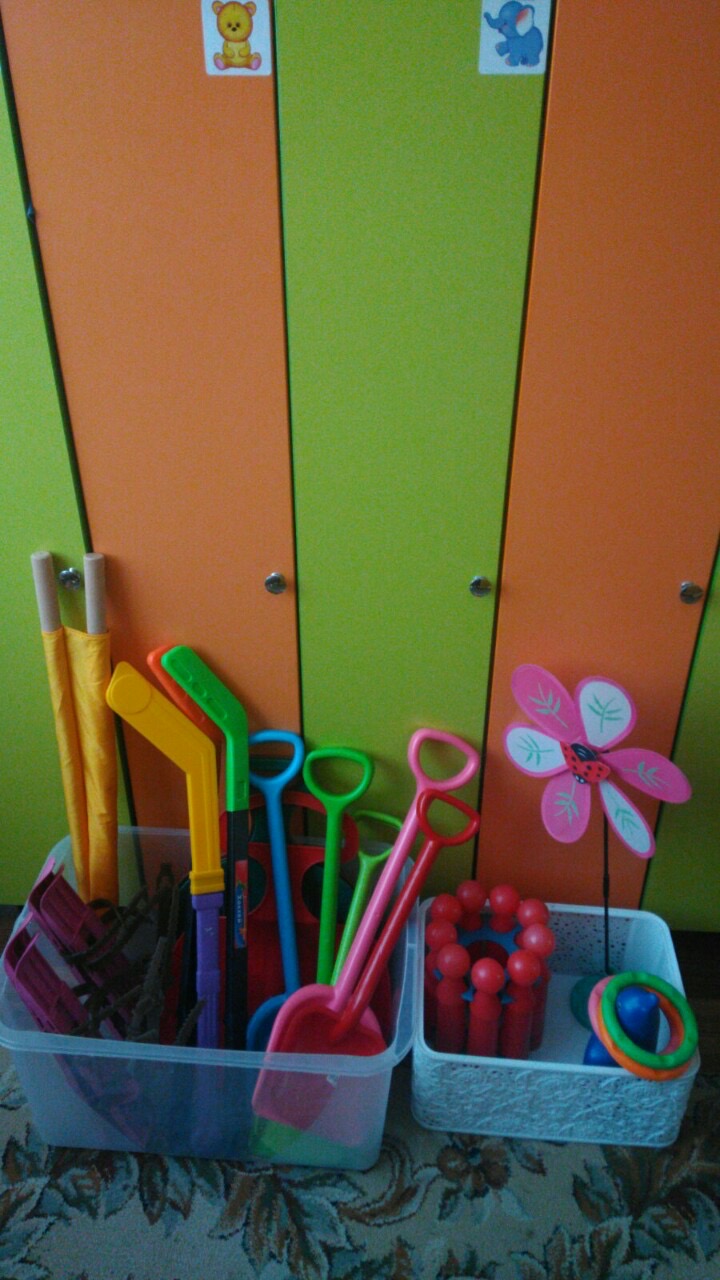 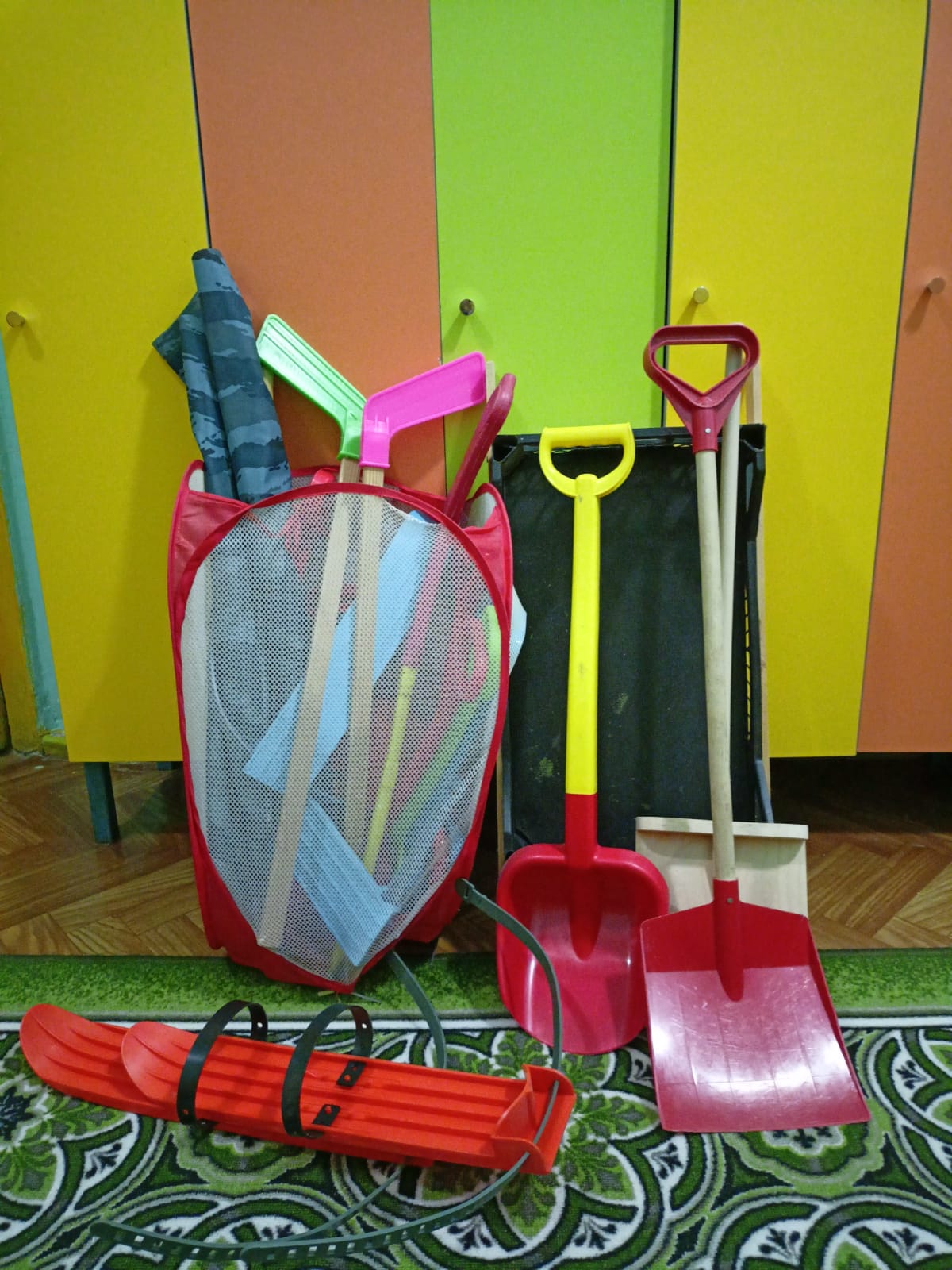 Безопасность и практичность используемого спортивного оборудования:
Любая деятельность на прогулке , а особенно физическая, осуществляется под непосредственным контролем и наблюдением со стороны воспитателя (инструктора по физической культуре). 
	На зимних  площадках МДОУ «Детский сад №40» созданы все условия, обеспечивающие охрану жизни и здоровья детей:
а) всё оборудование: гимнастические стенки, комплексы, лесенки надежно закреплены; 
б) инвентарь, используемый детьми, расположен  на высоте доступной ребенку;
в) оборудование, которым пользуются дети  по своим размерам соответствует их возрастным показателям;
г) в пользование детям даются только исправные и безопасные предметы;
д)  всё оборудование и инструменты аккуратно, удобно и рационально размещены, содержатся в чистом, исправном состоянии.
Работа с родителями, их участие в оформлении зимних площадок дошкольной образовательной организации:
вовлечение родителей в разработку проекта «Зимнее движение» , 
		совместное обсуждение проекта на заседании родительского комитета:
   разработка плана, планирование размещения построек;  планирование украшения построек; совместное оформление  воспитателями, родителями и детьми игровых зимних участков детского сада в соответствии с представленными планами.